TOÁN
TOÁN
PHÂN SỐ
PHÂN SỐ
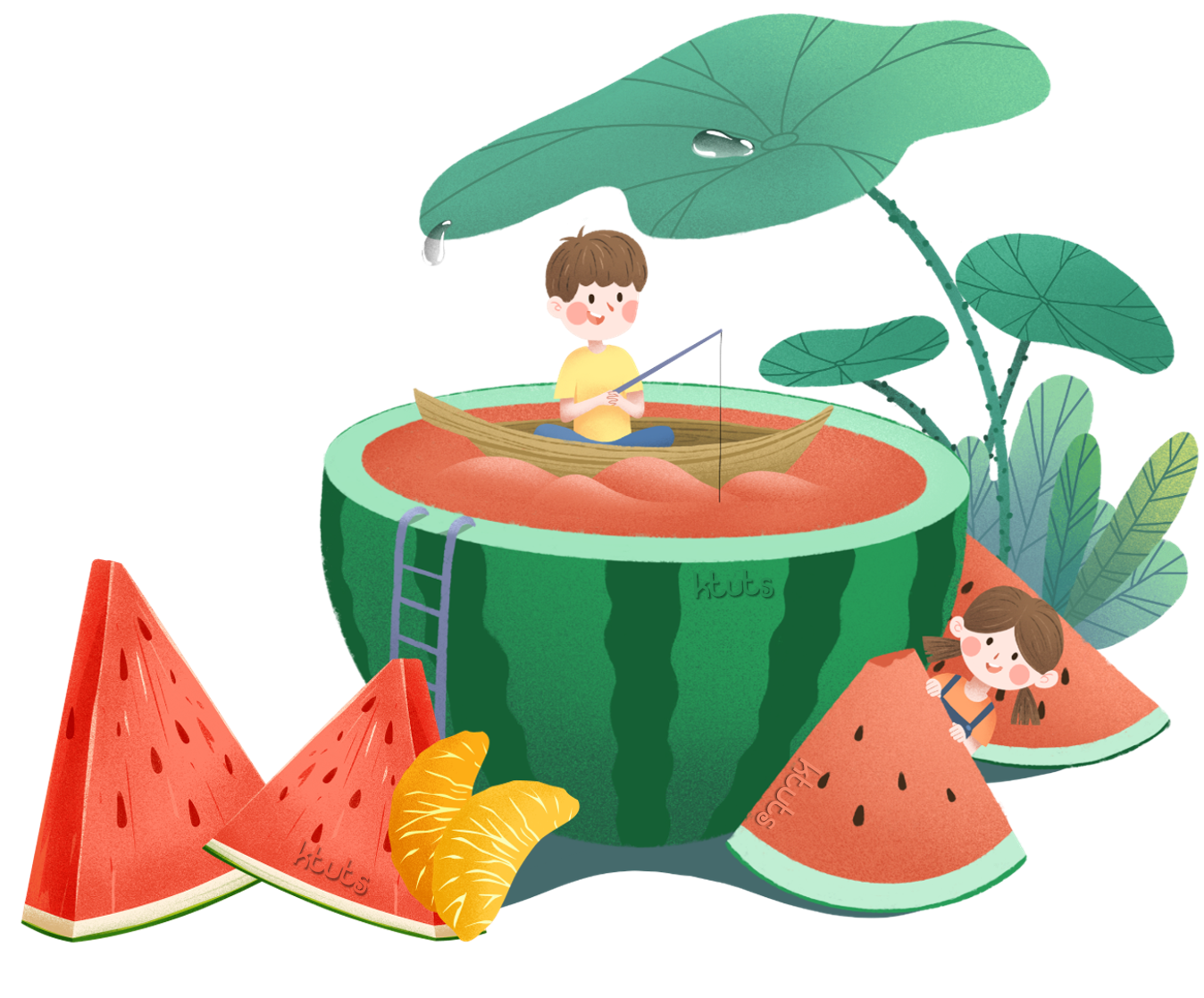 KHỞI ĐỘNG
KHỞI ĐỘNG
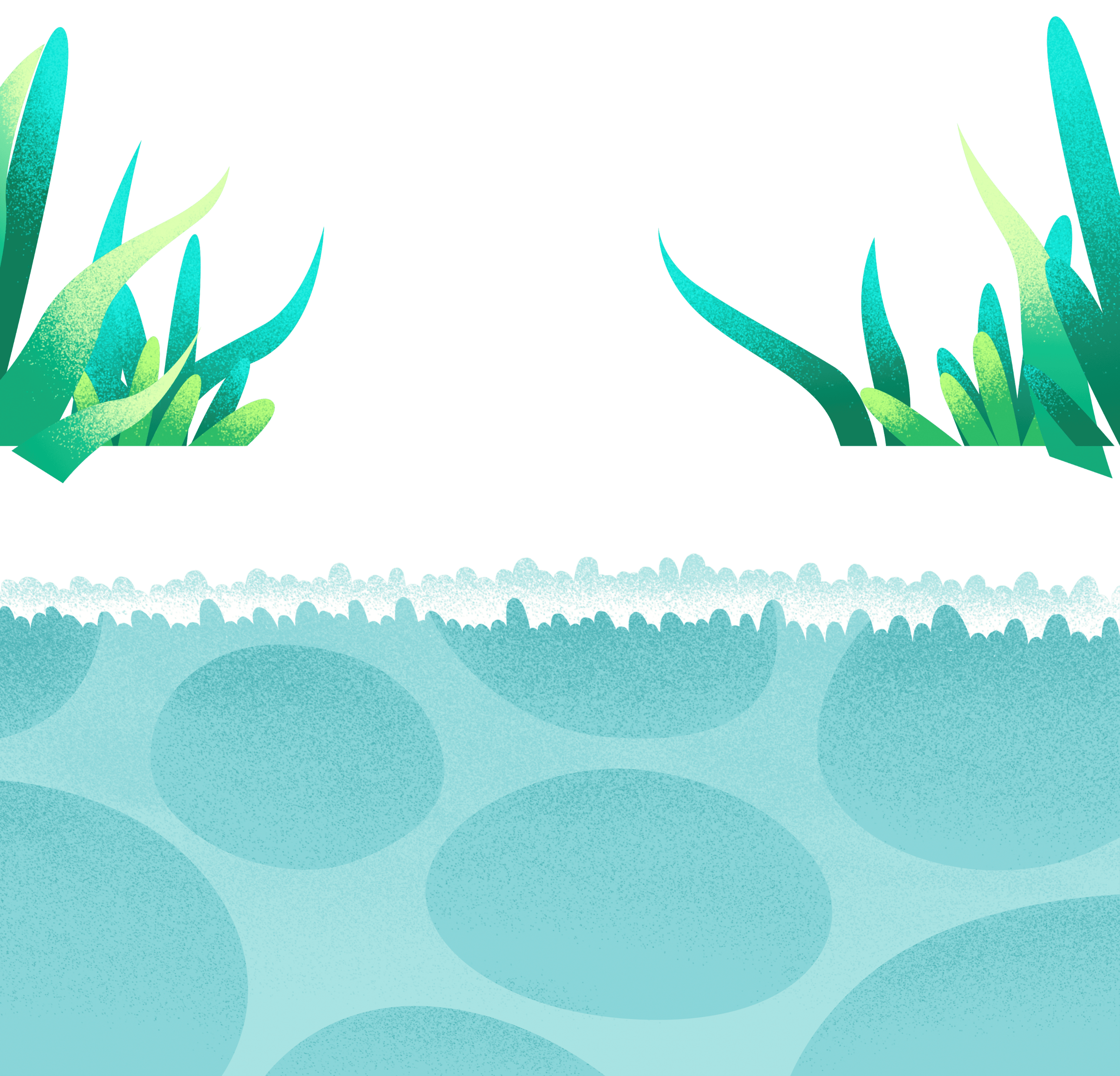 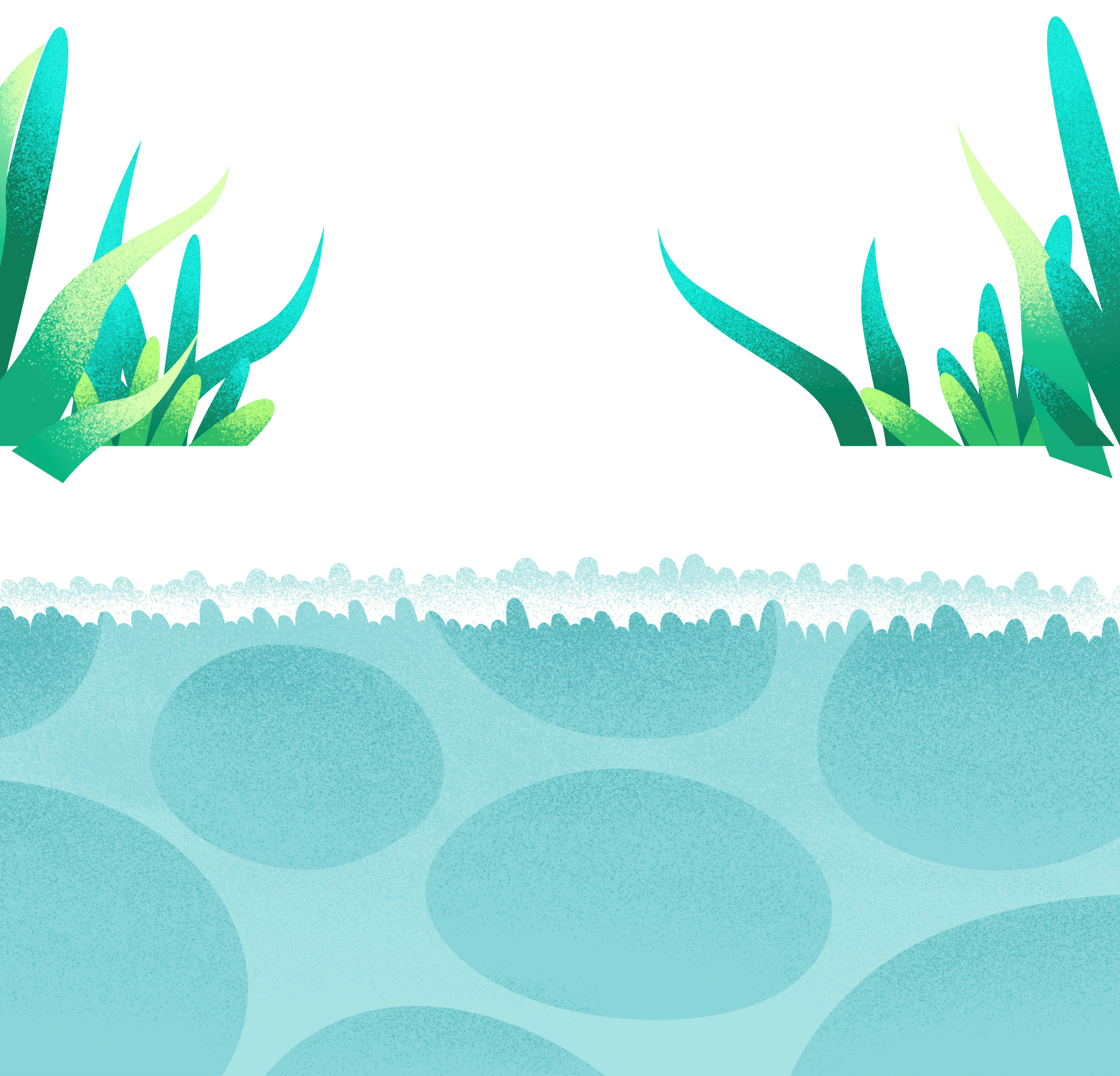 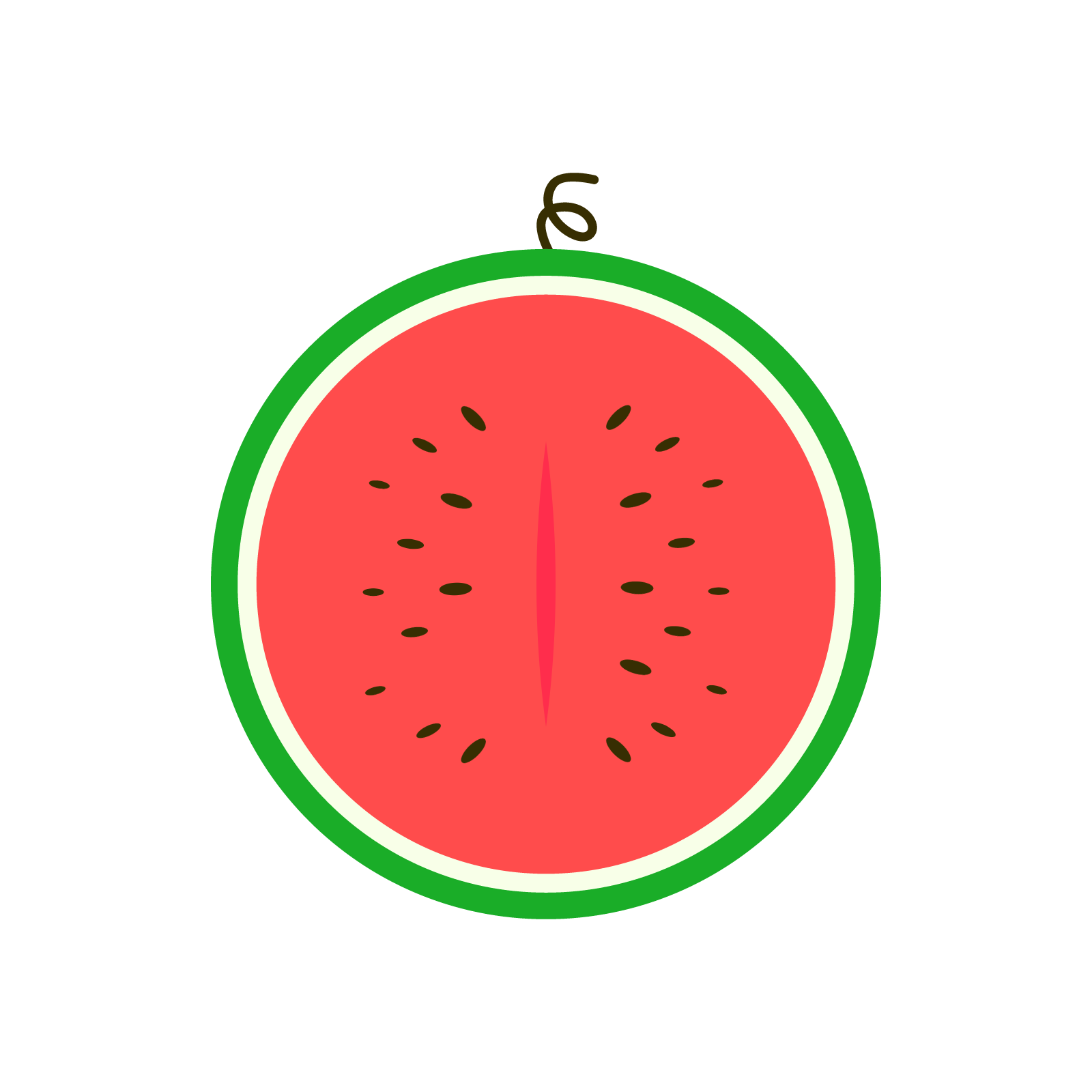 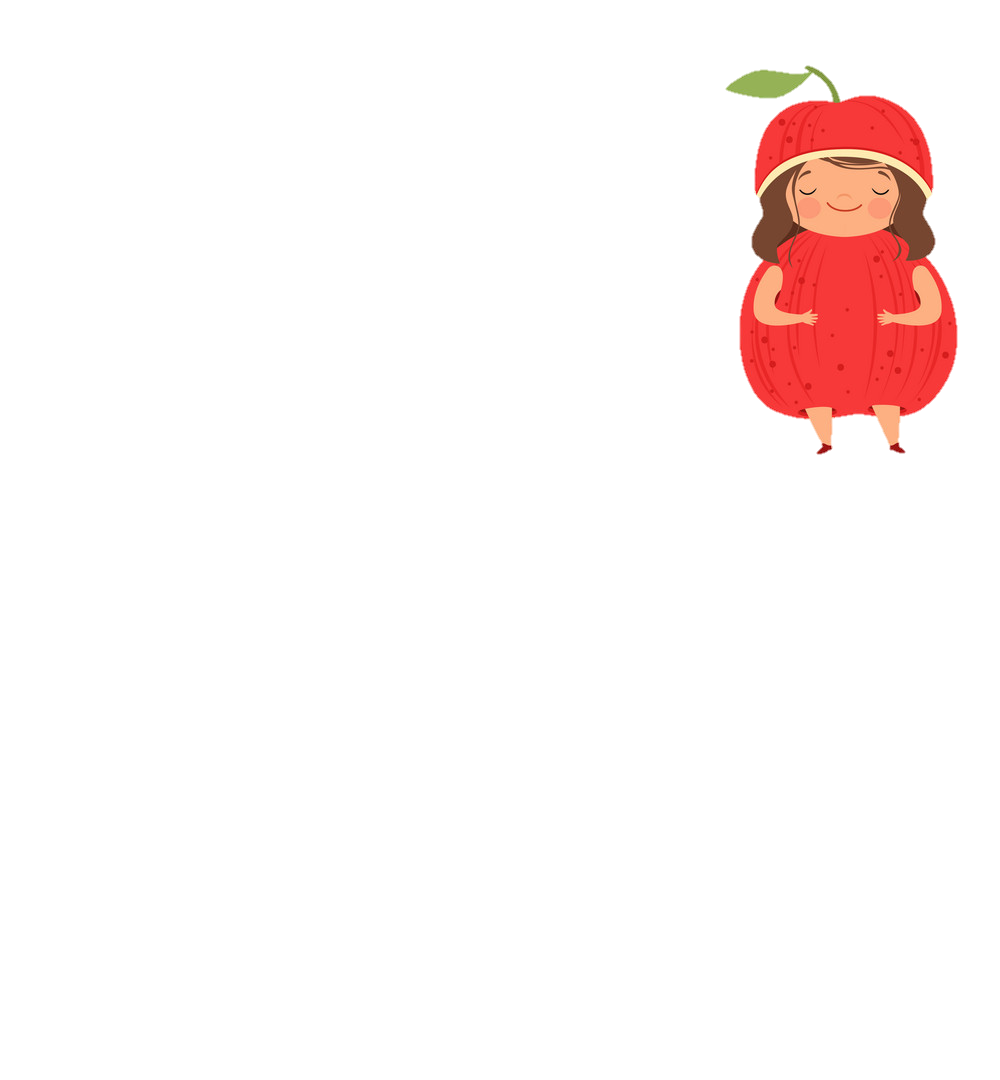 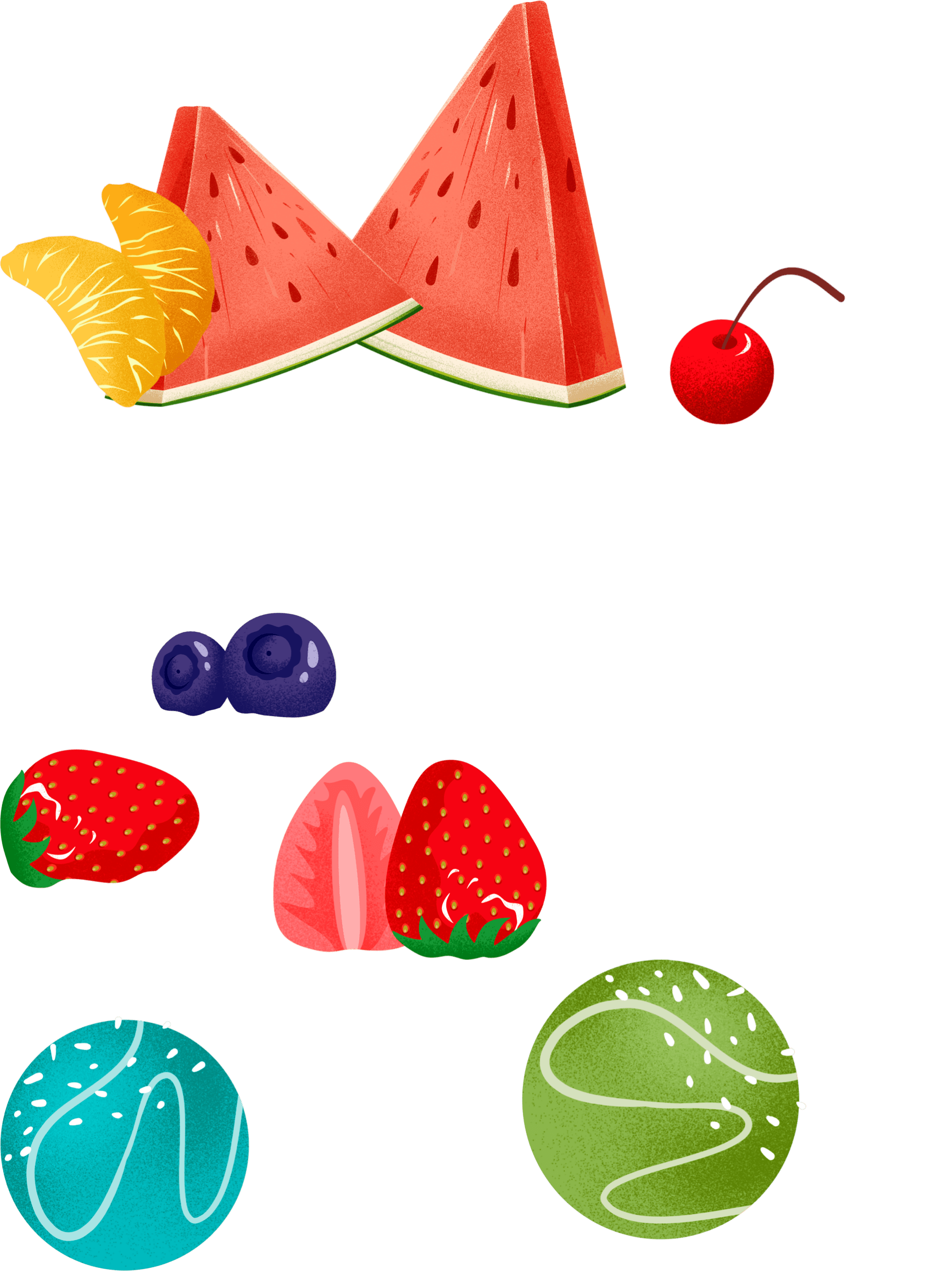 ĐẠI TIỆC VITAMIN
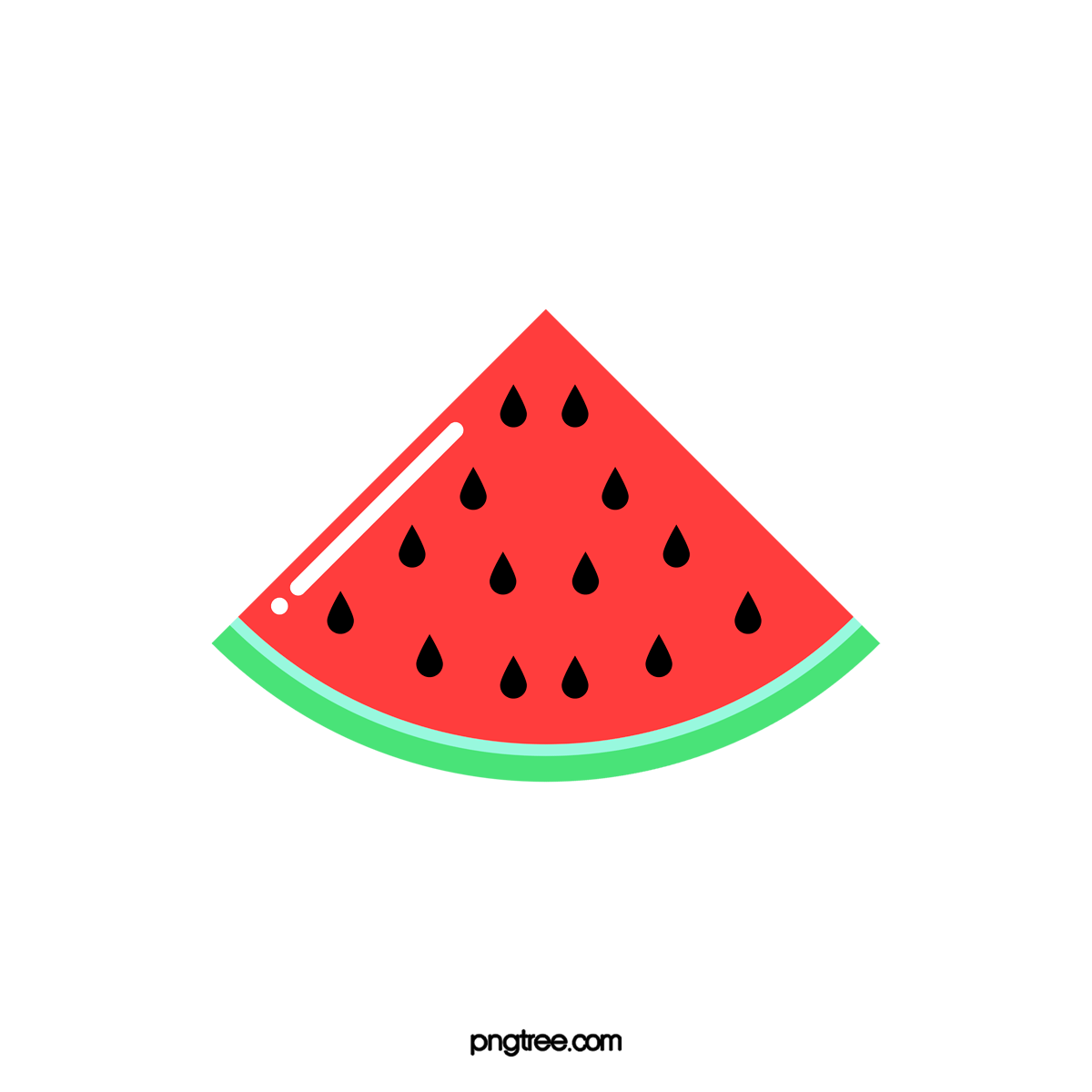 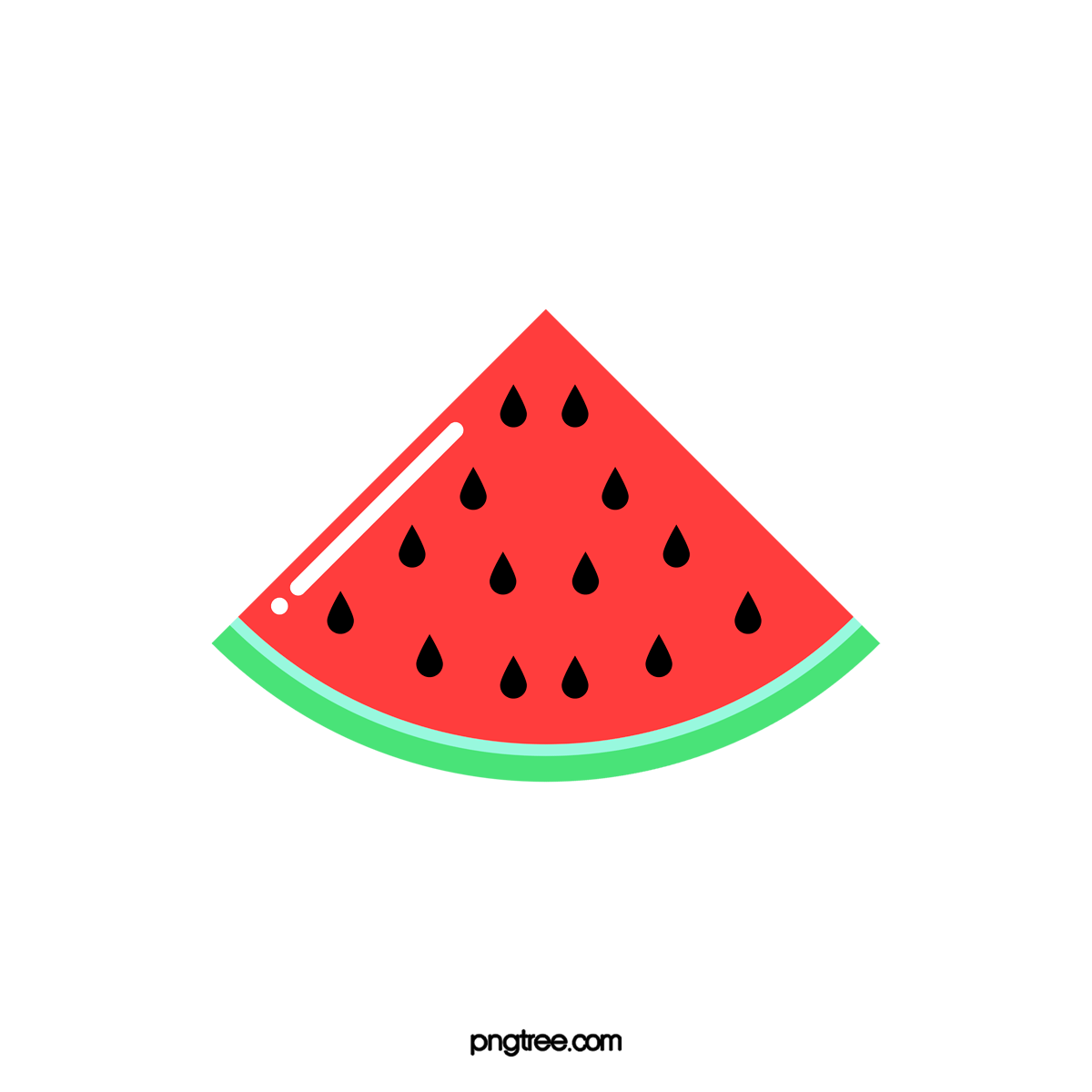 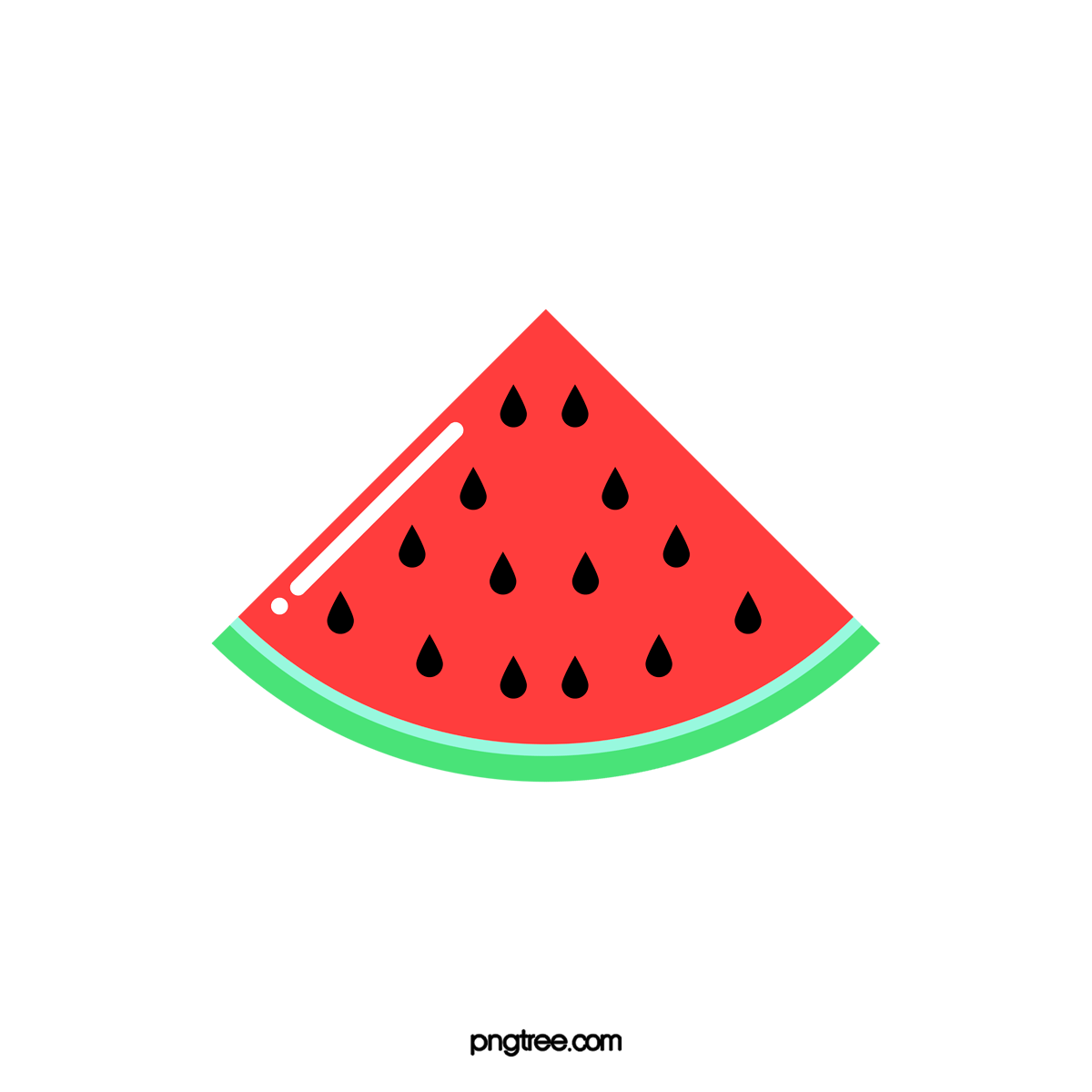 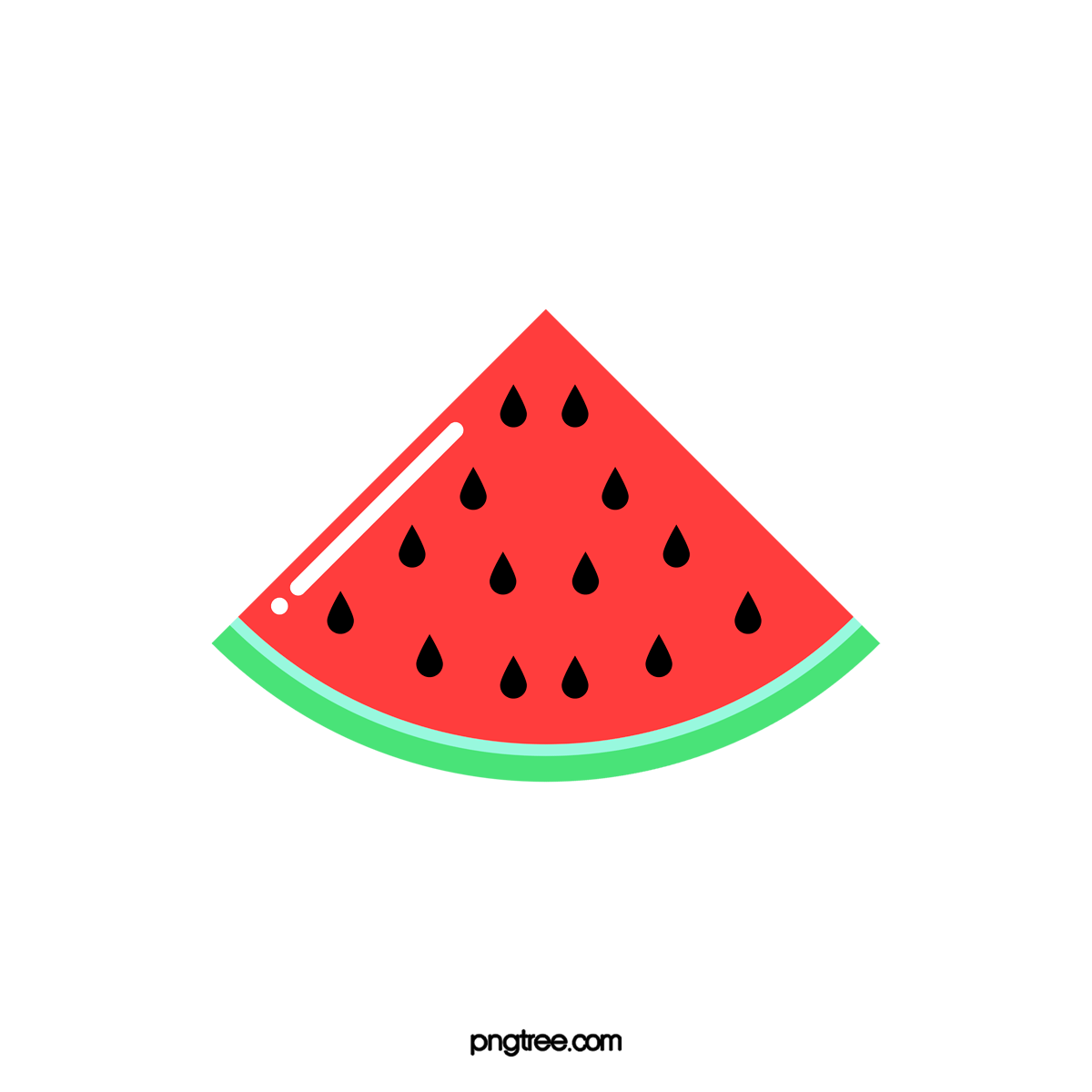 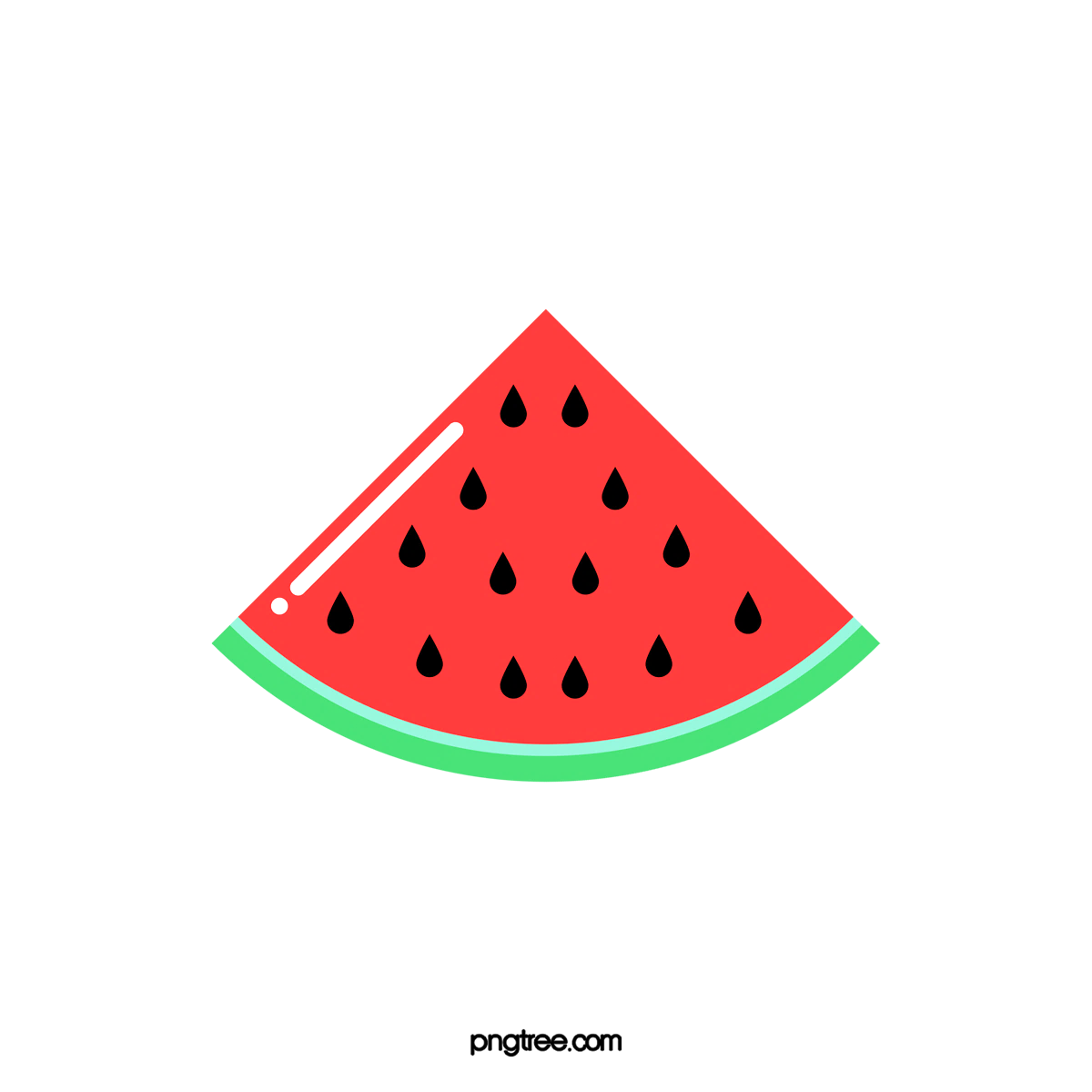 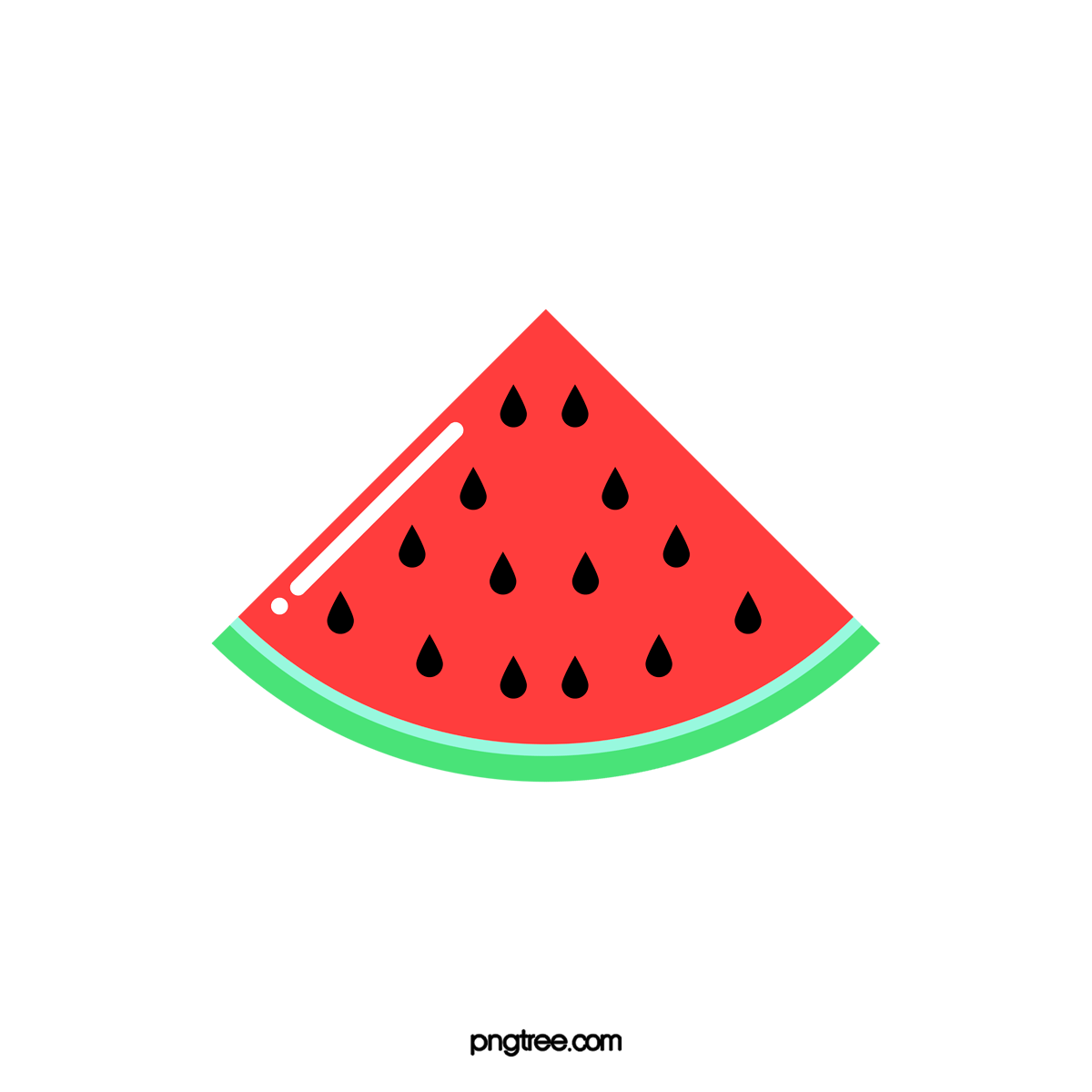 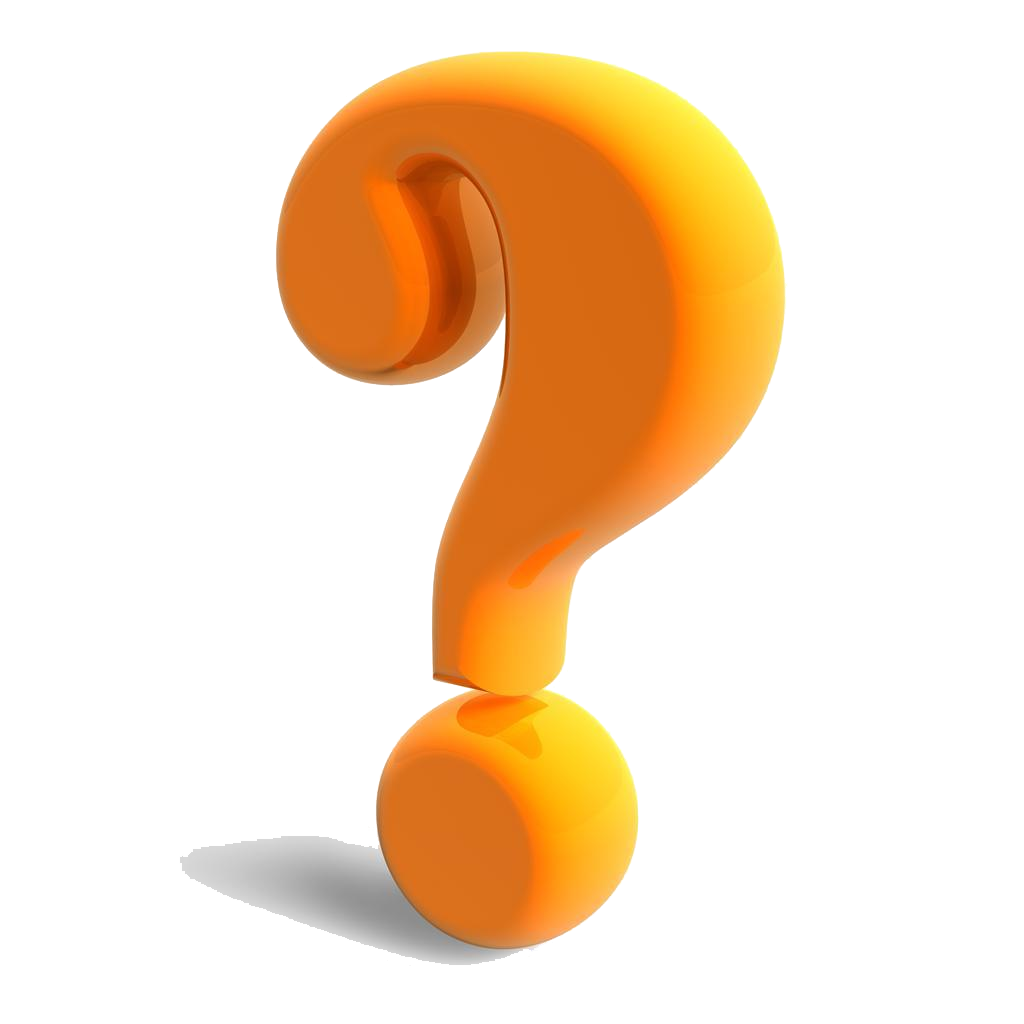 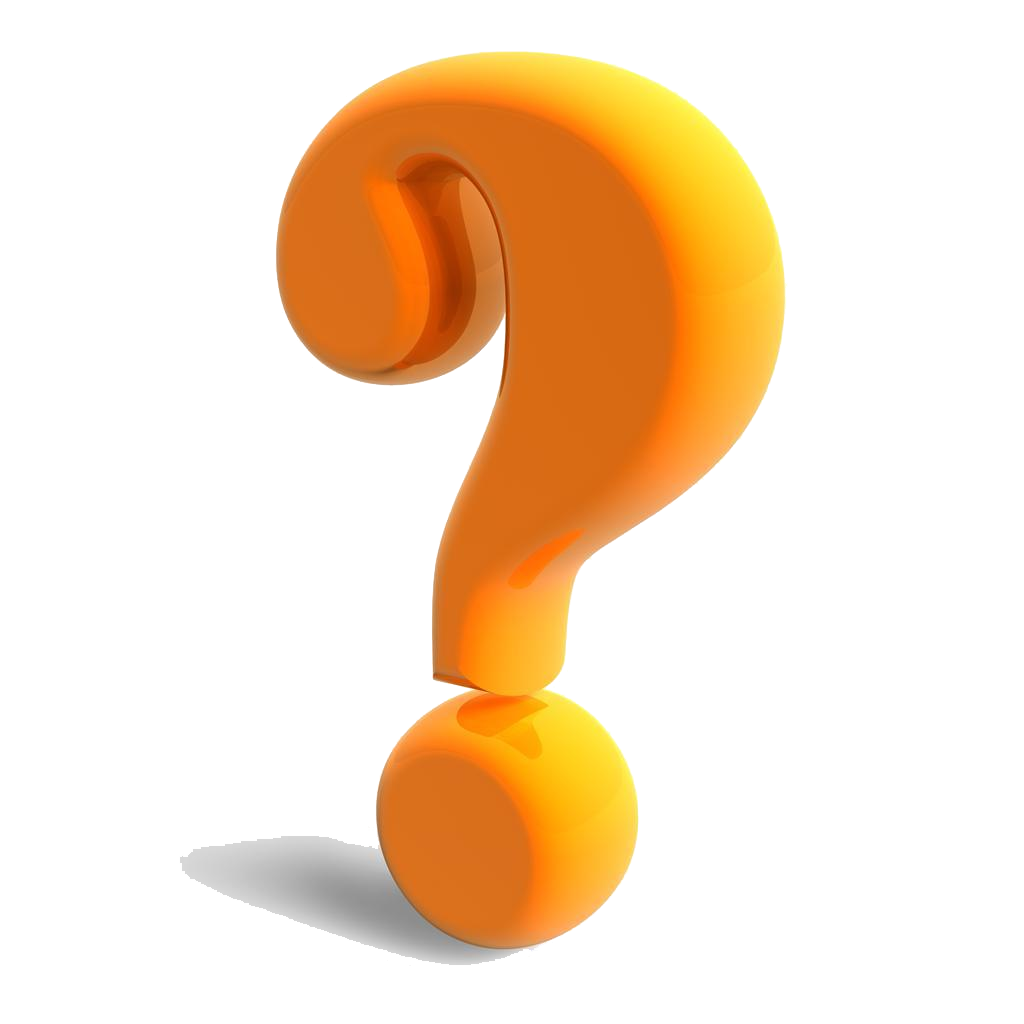 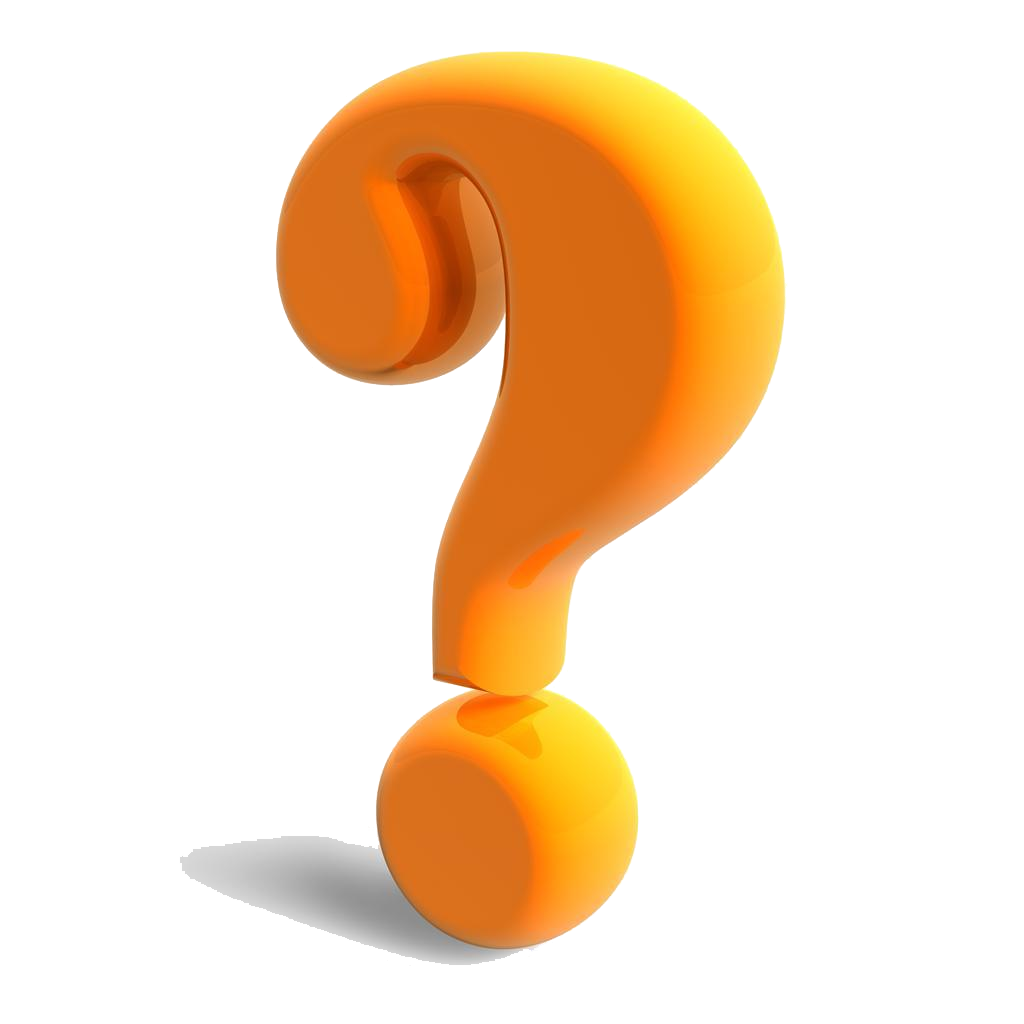 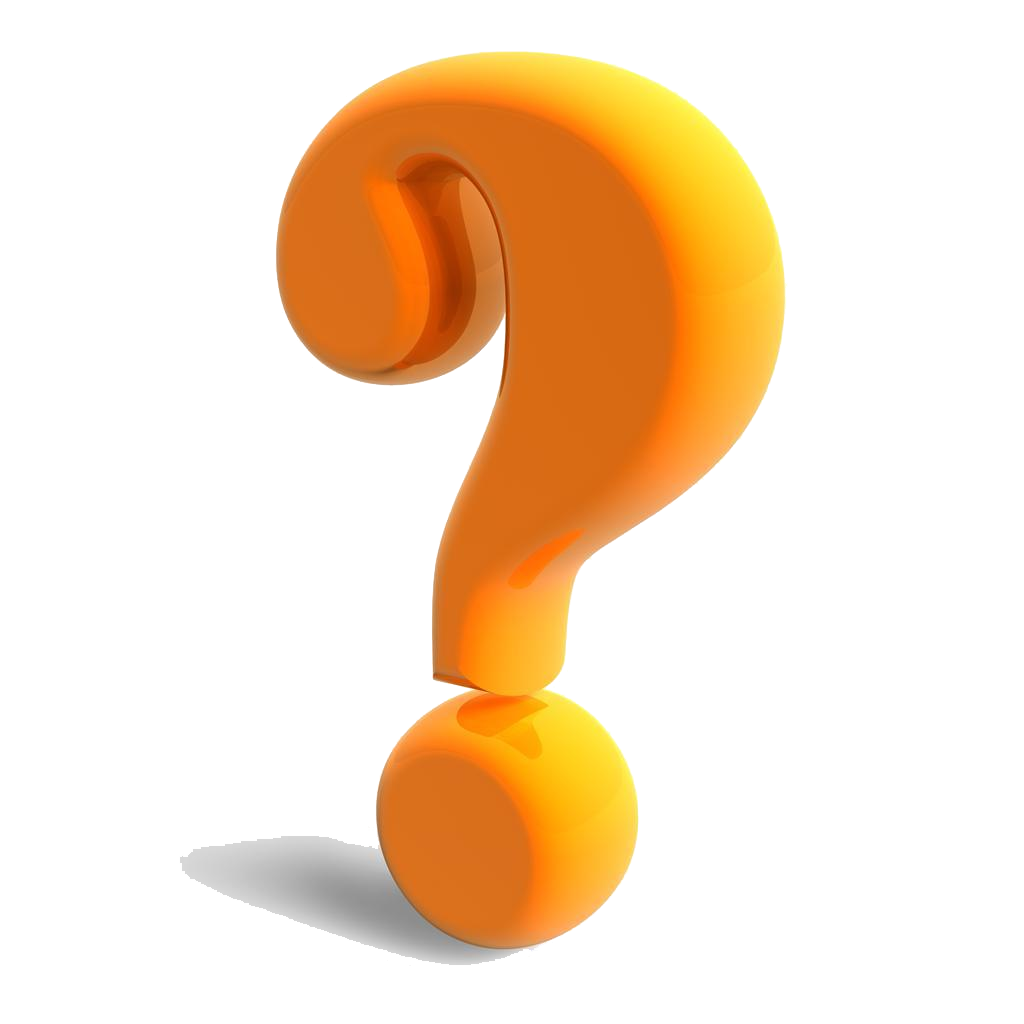 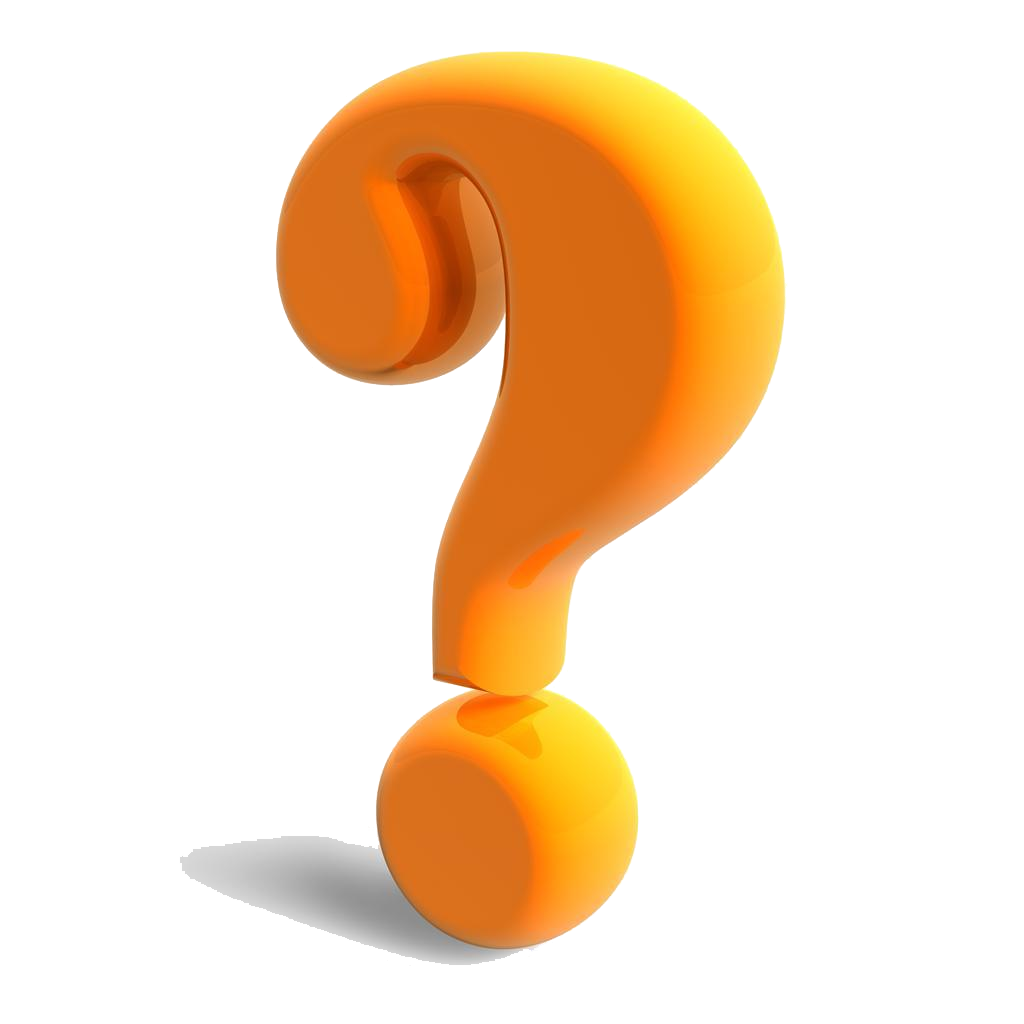 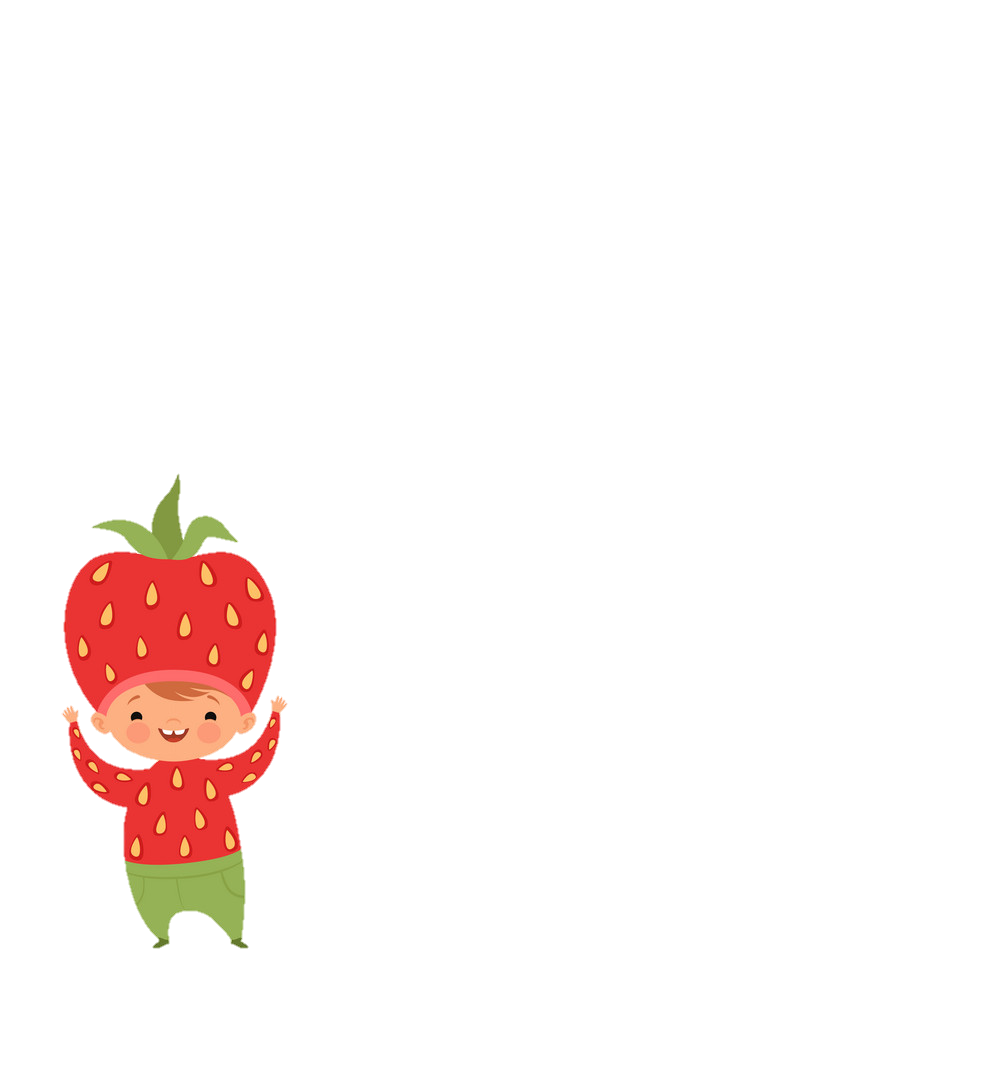 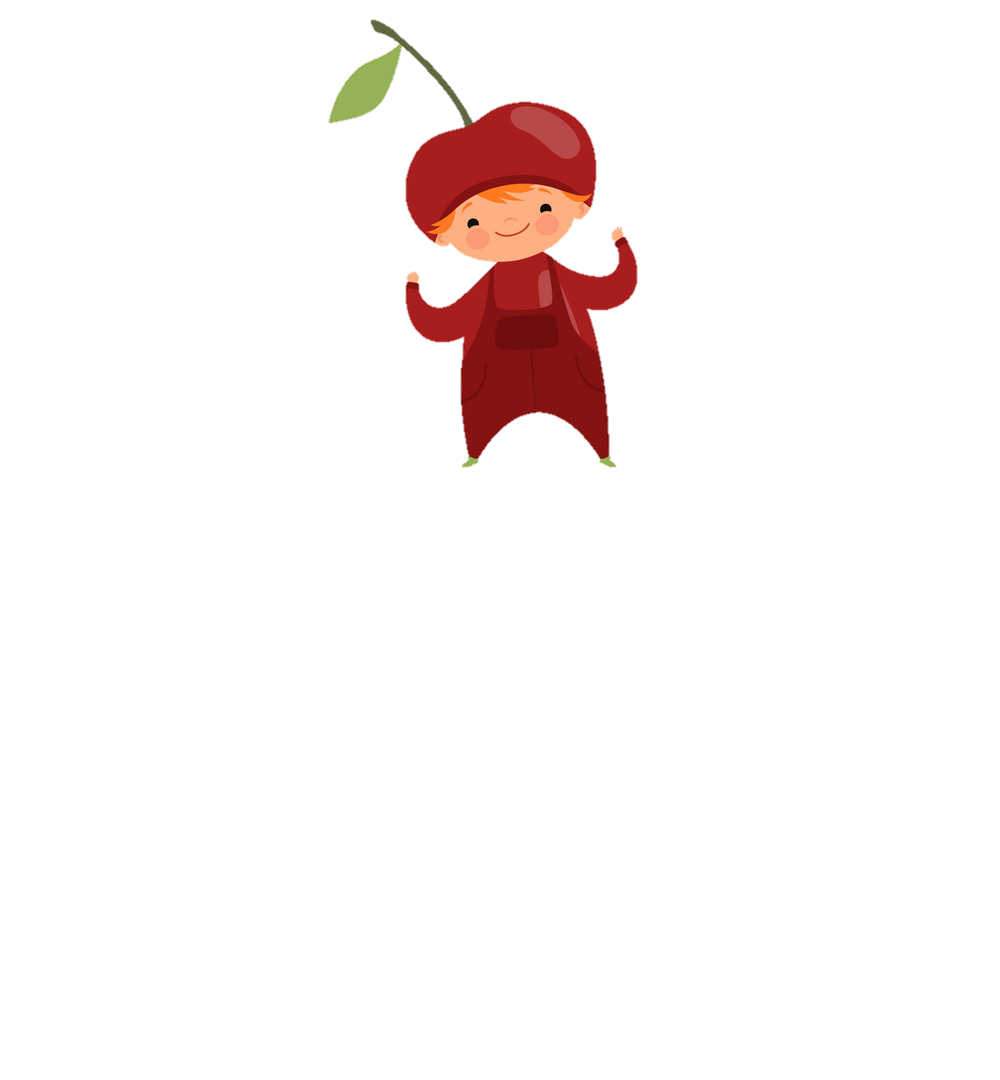 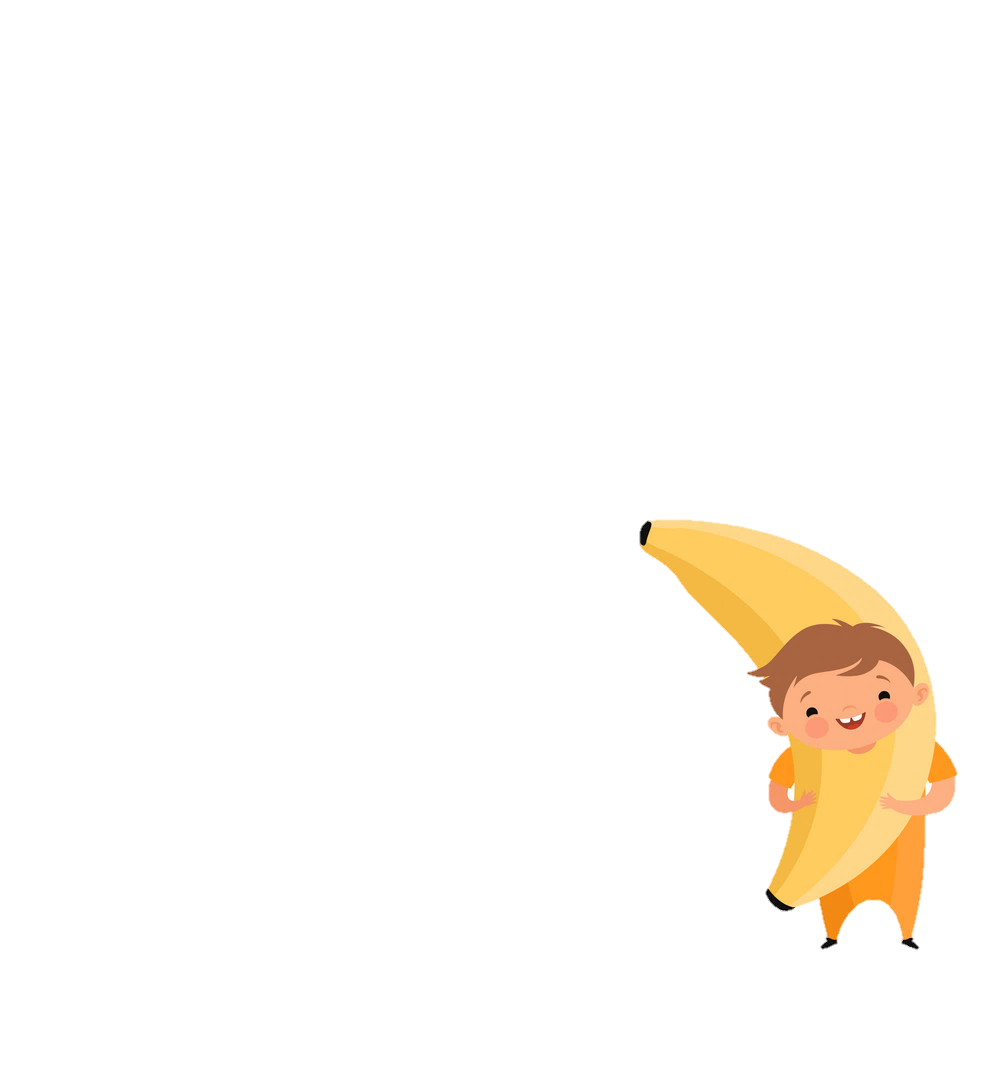 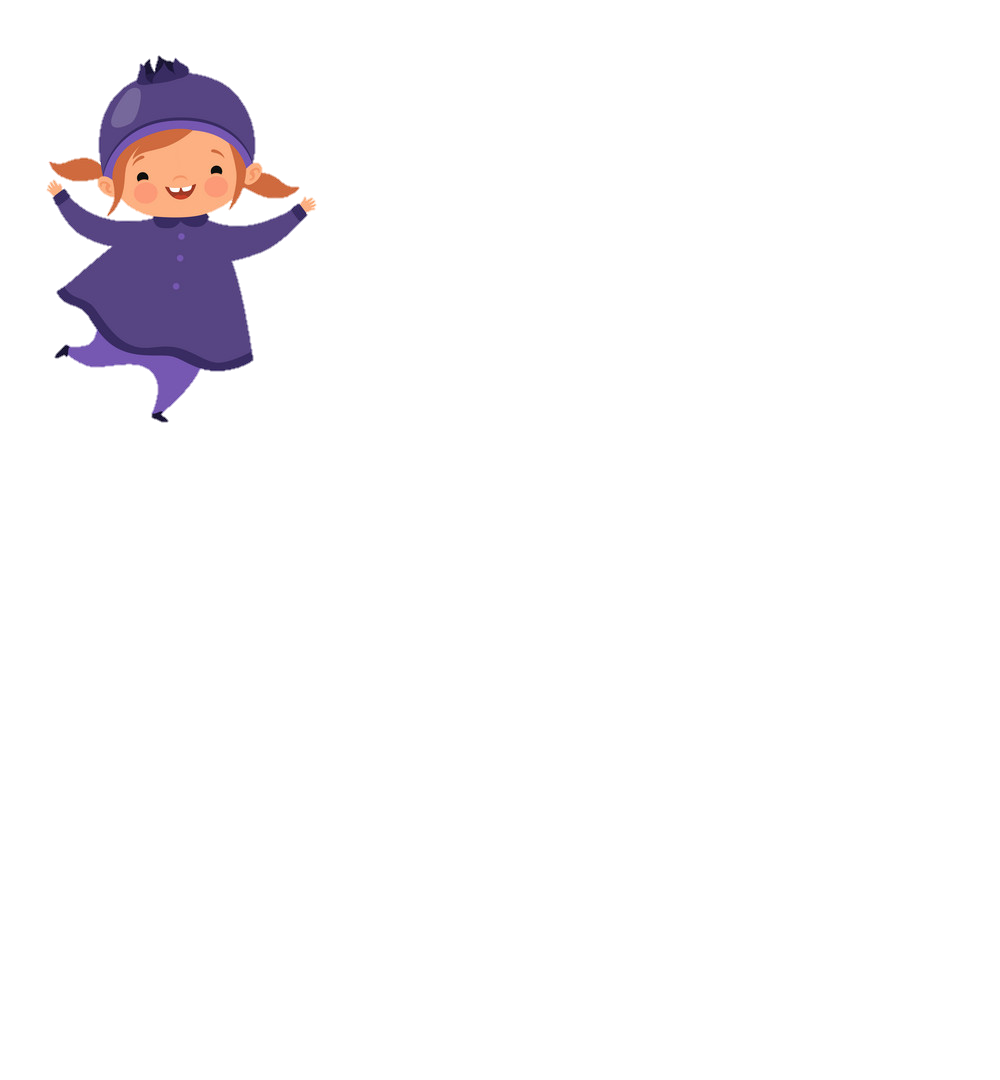 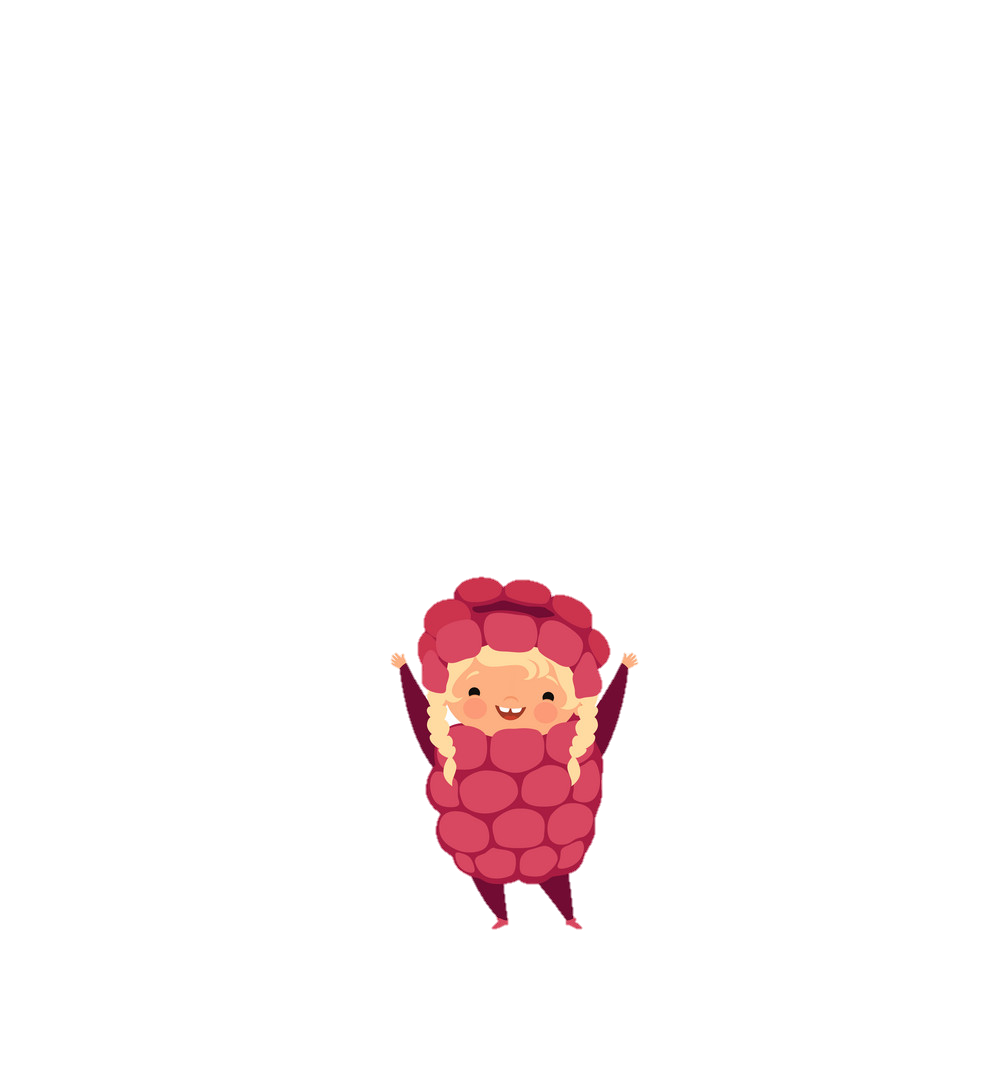 [Speaker Notes: Táo đã mời 5 bạn Nho, Chuối, Việt Quất, Dâu, Cherry đến nhà mở đại tiệc trái cây. Bạn Táo còn nửa trái dưa hấu nhưng không biết chia như thế nào để mỗi bạn đều có những phần trái cây như nhau!]
TOÁN
TOÁN
PHÂN SỐ
PHÂN SỐ
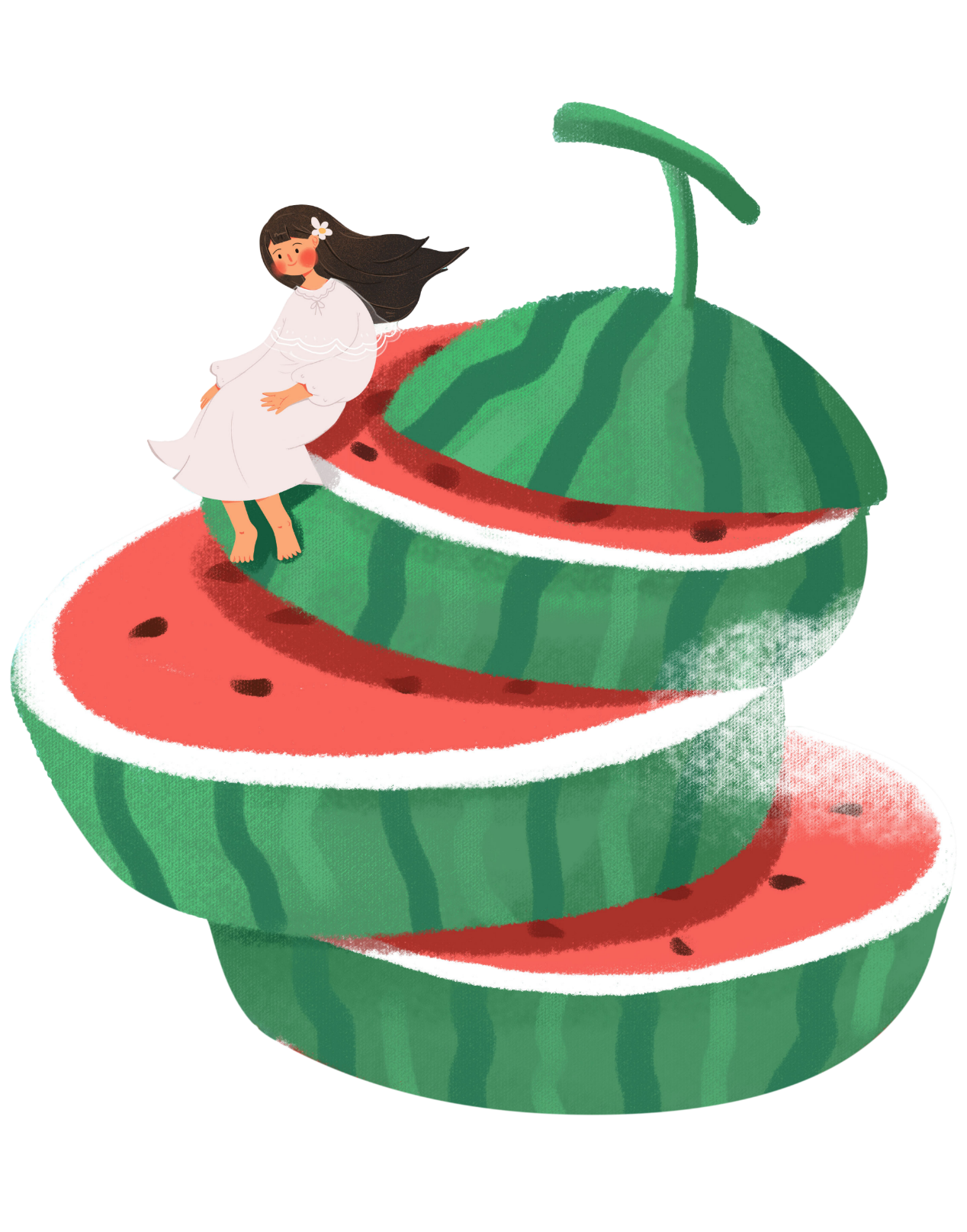 KHÁM
PHÁ
KHÁM
PHÁ
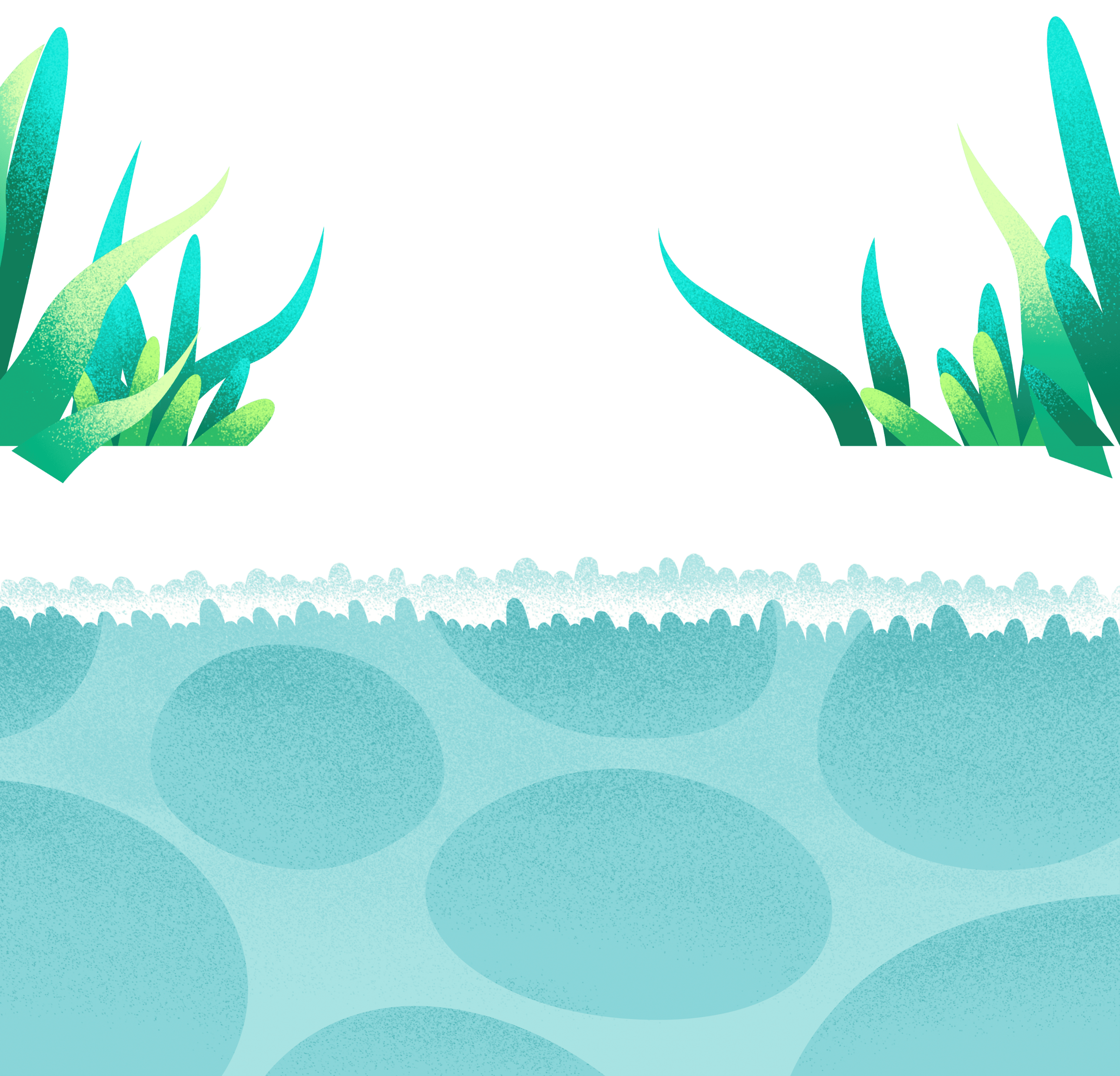 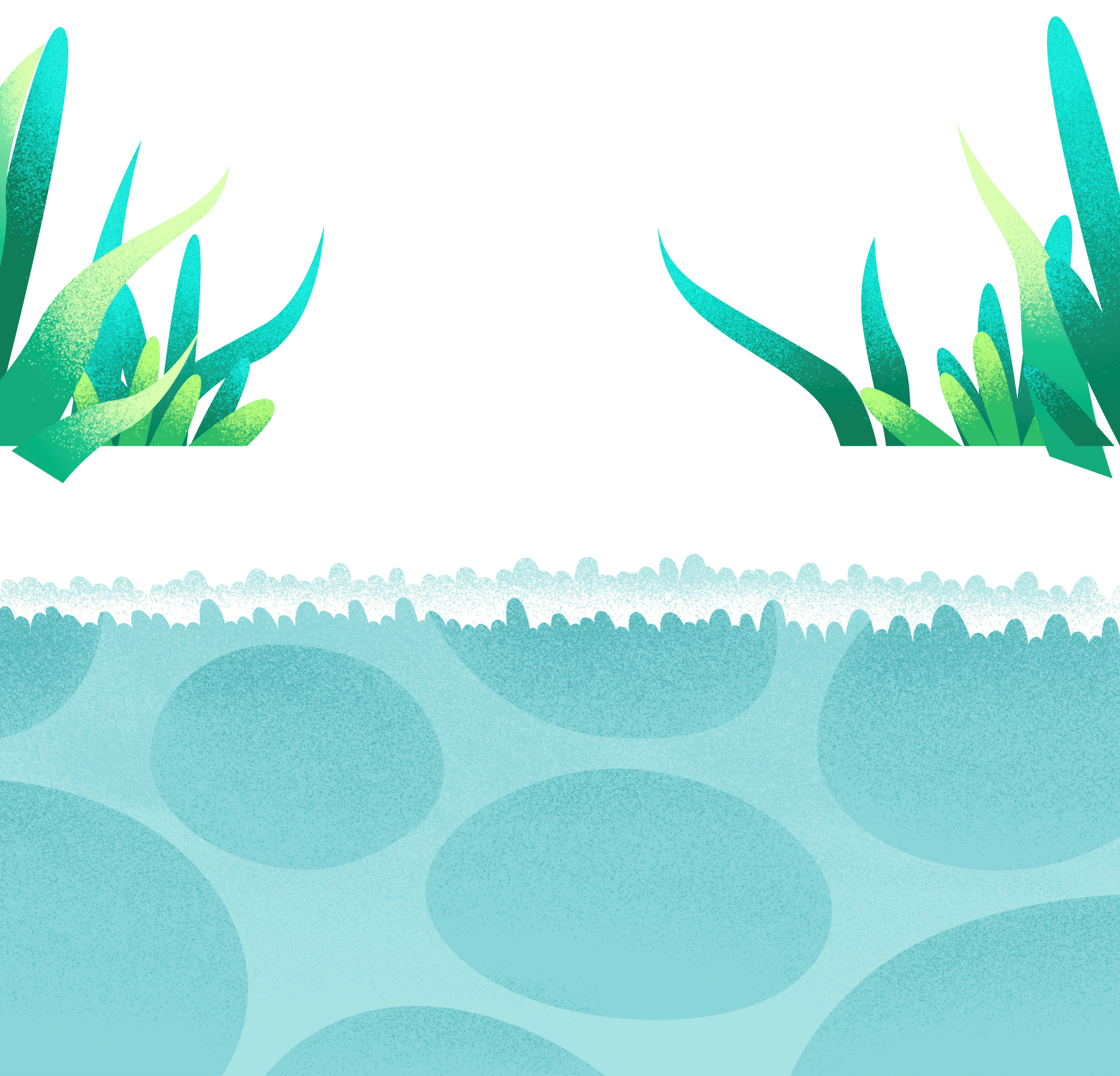 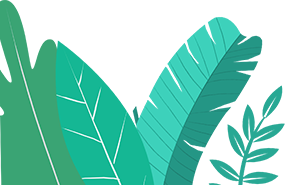 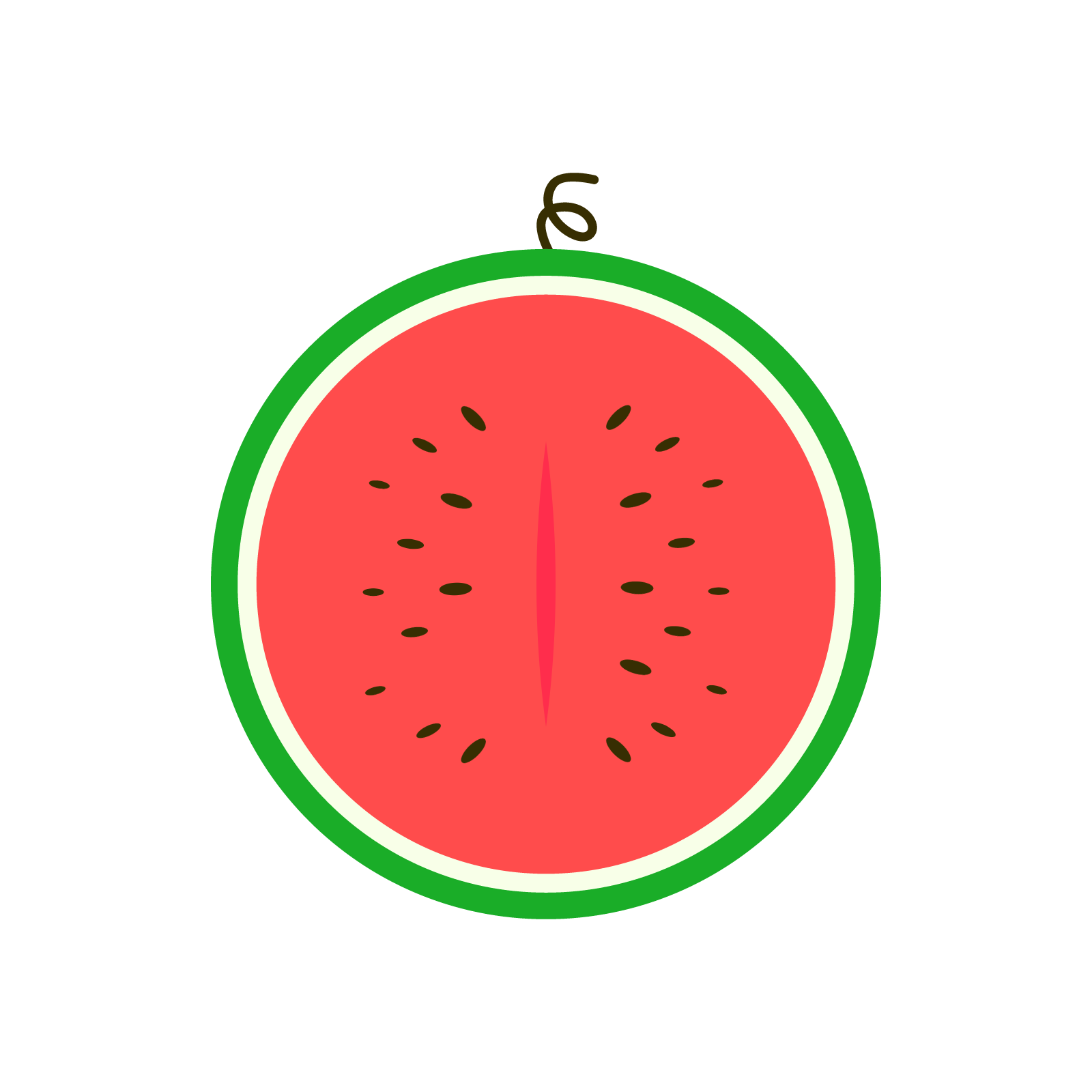 + Chia miếng dưa hấu hình tròn thành 6 phần bằng nhau
, ăn hết 5 phần.
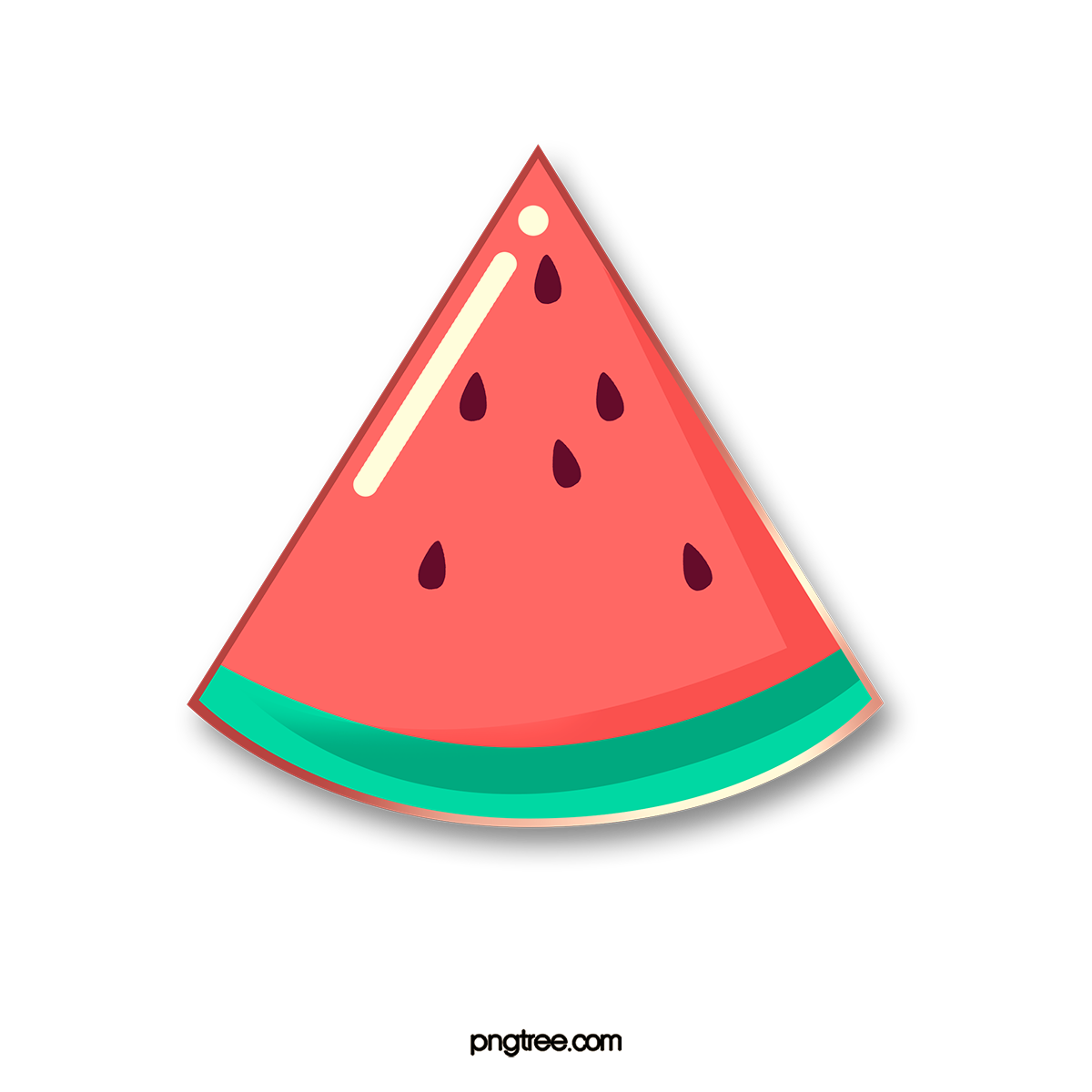 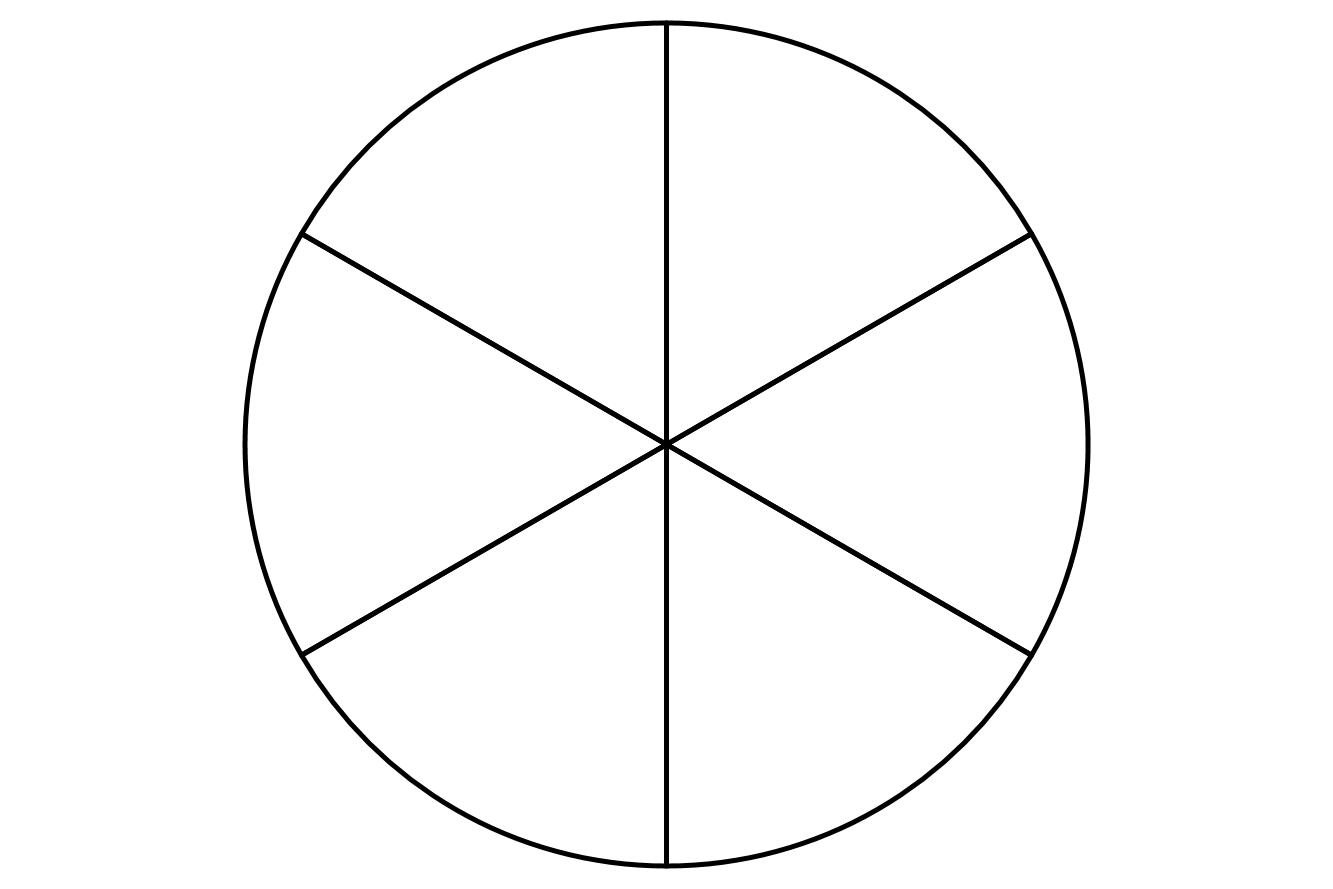 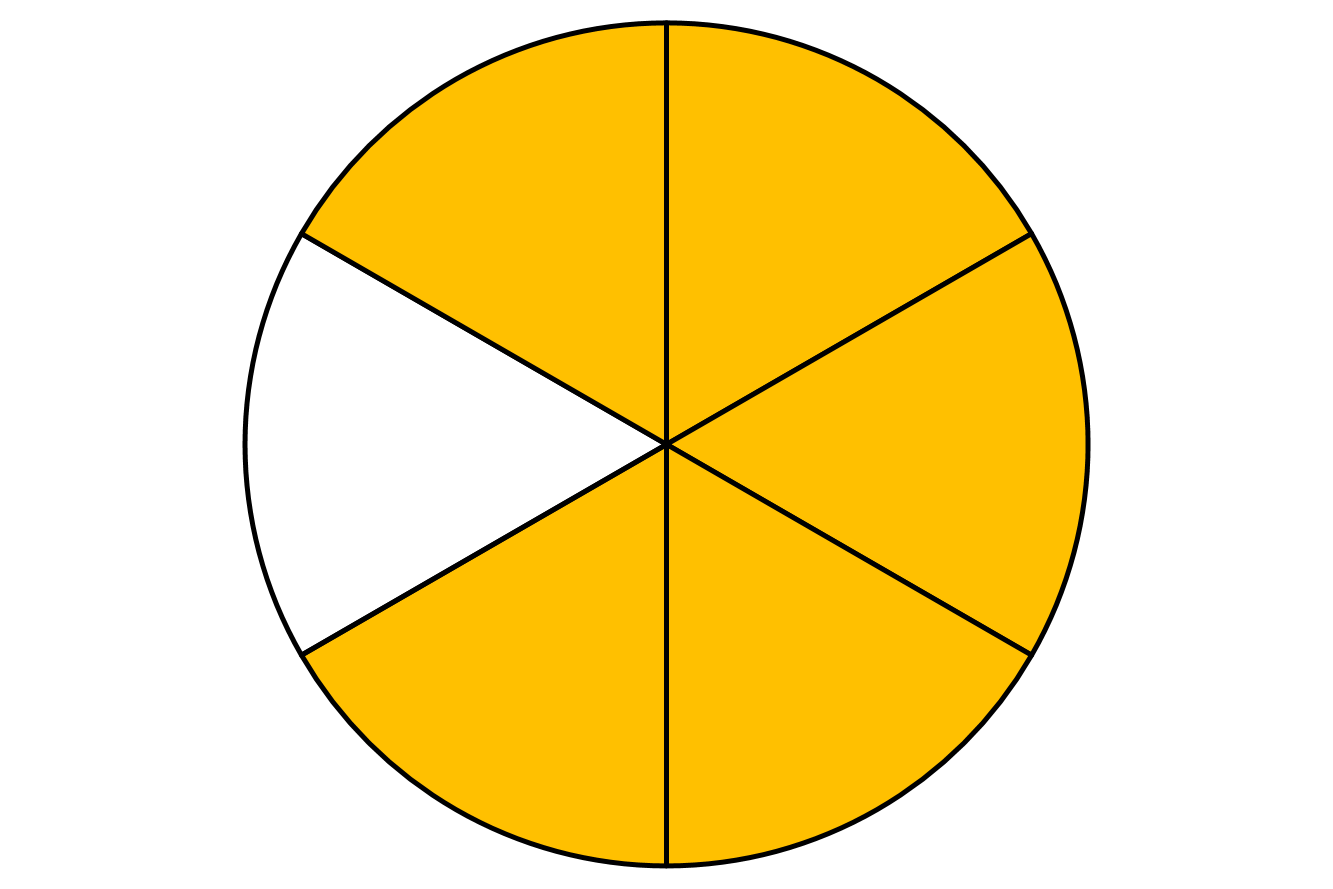 + Ta nói: Đã ăn năm phần sáu miếng dưa hình tròn.
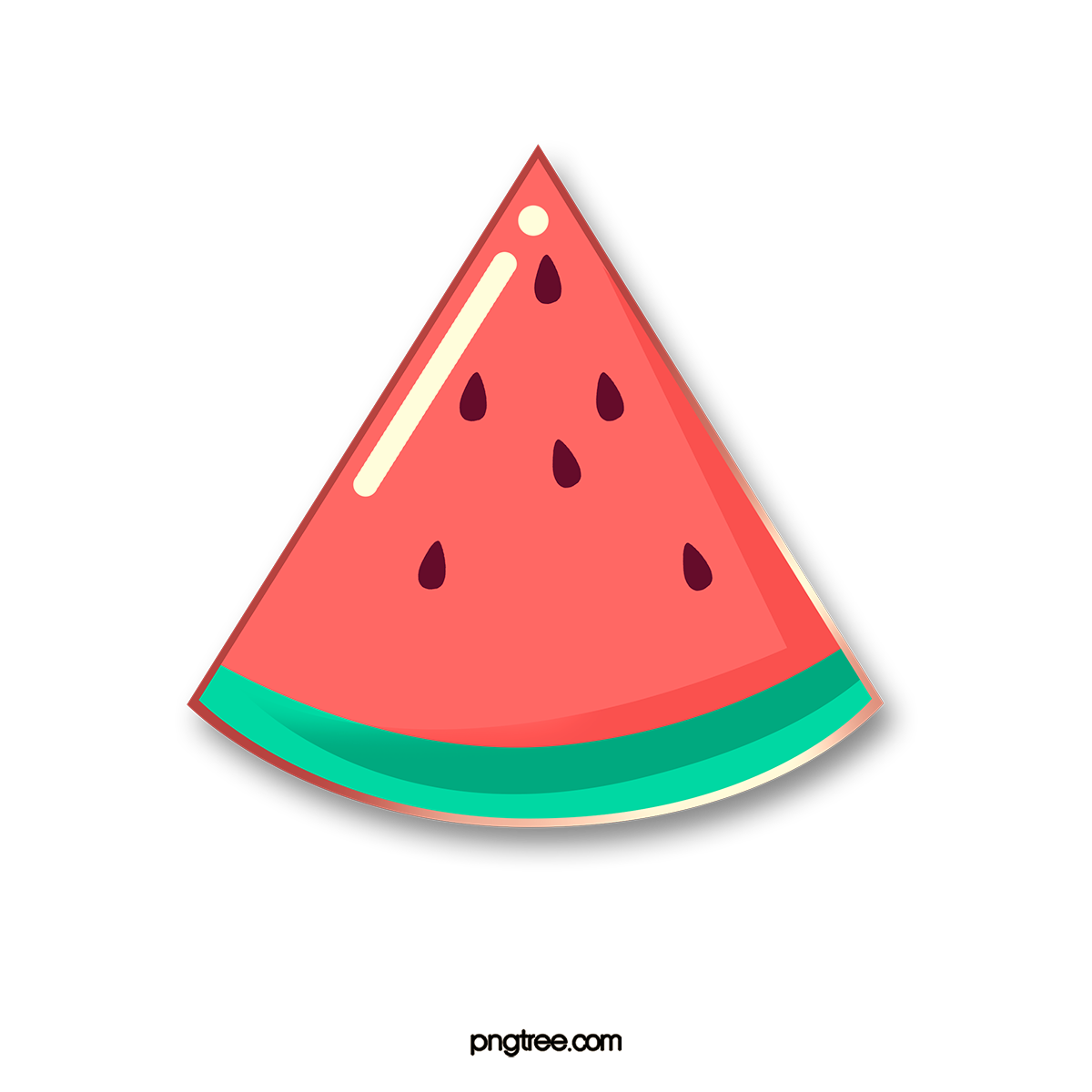 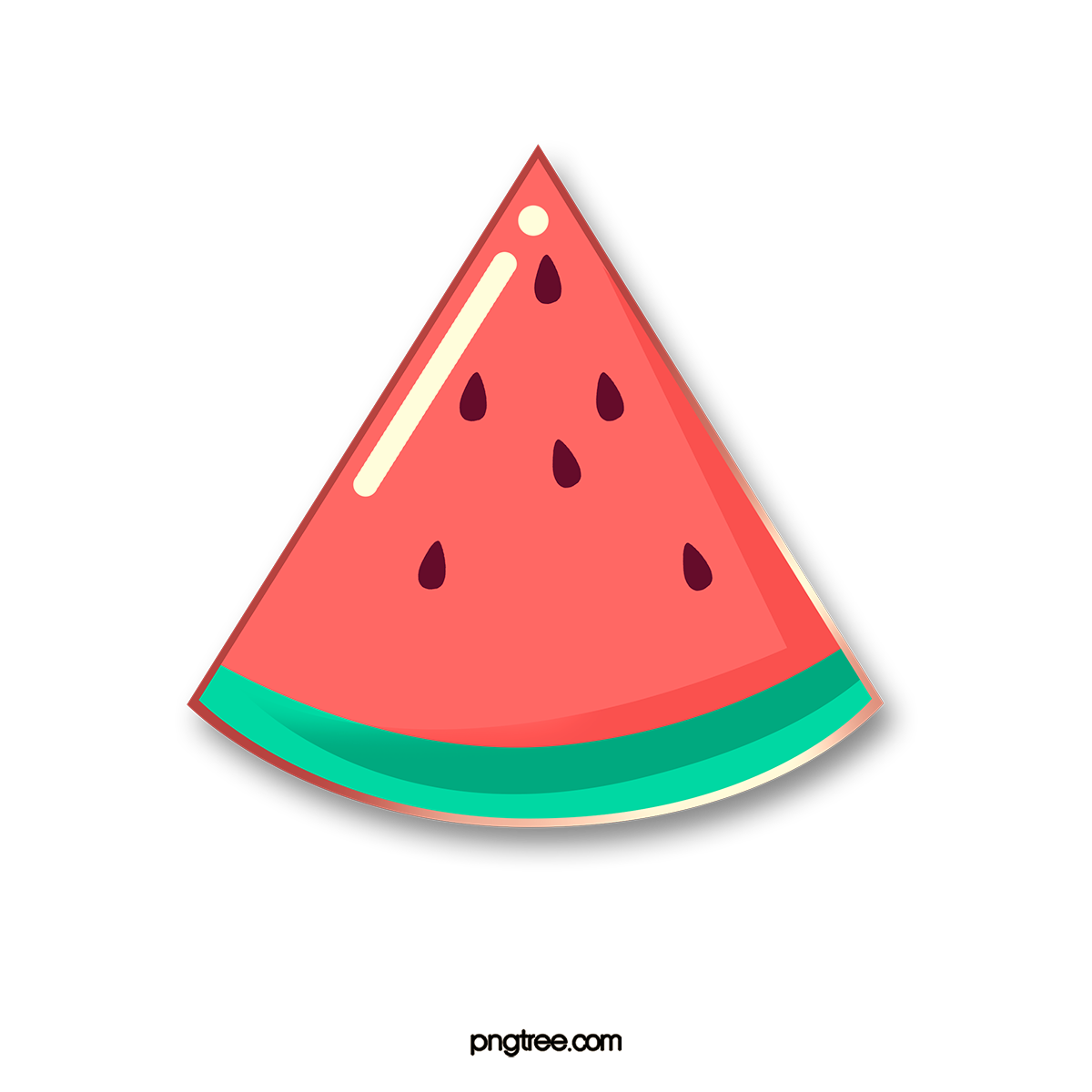 , đọc là năm phần sáu
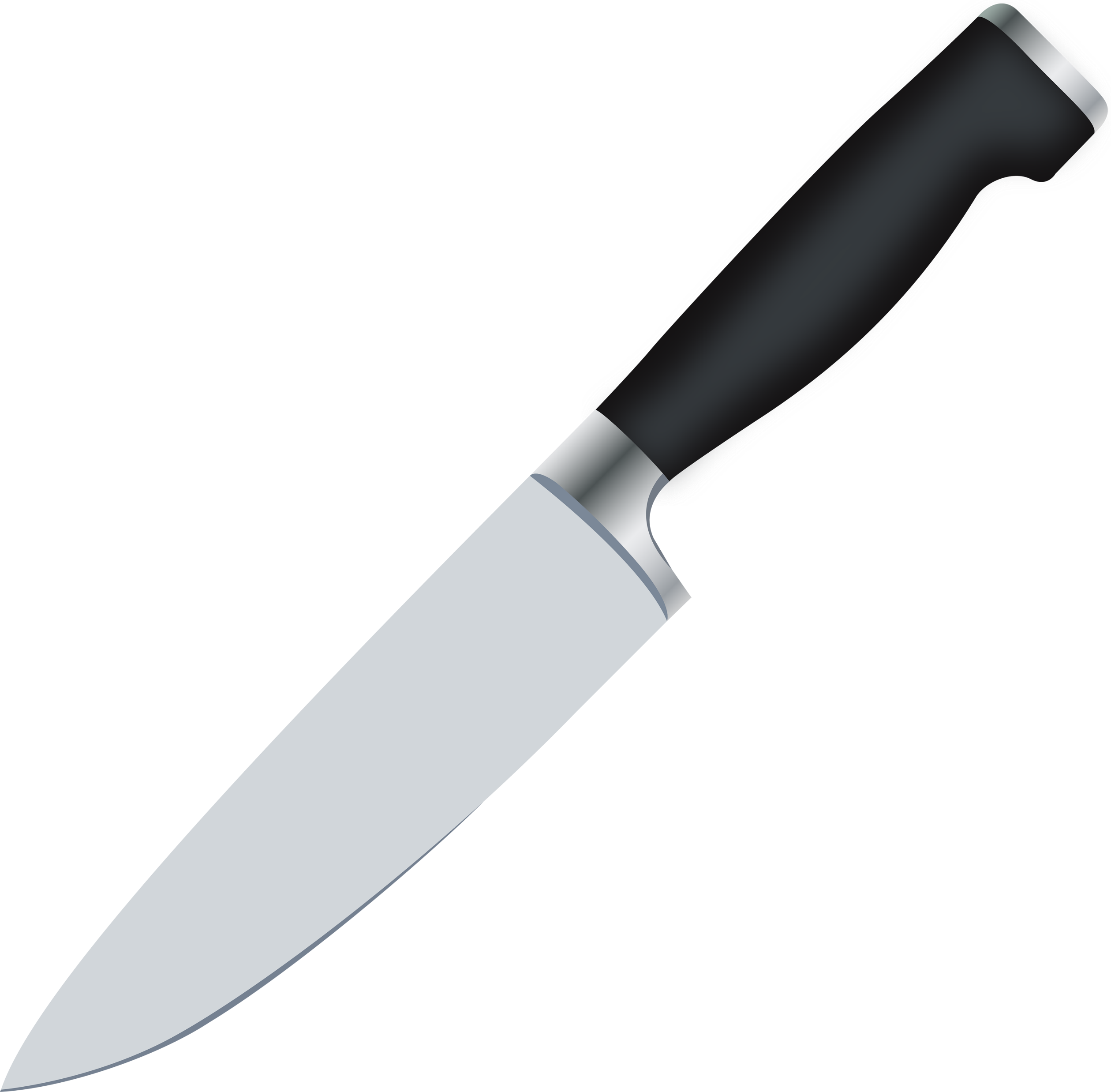 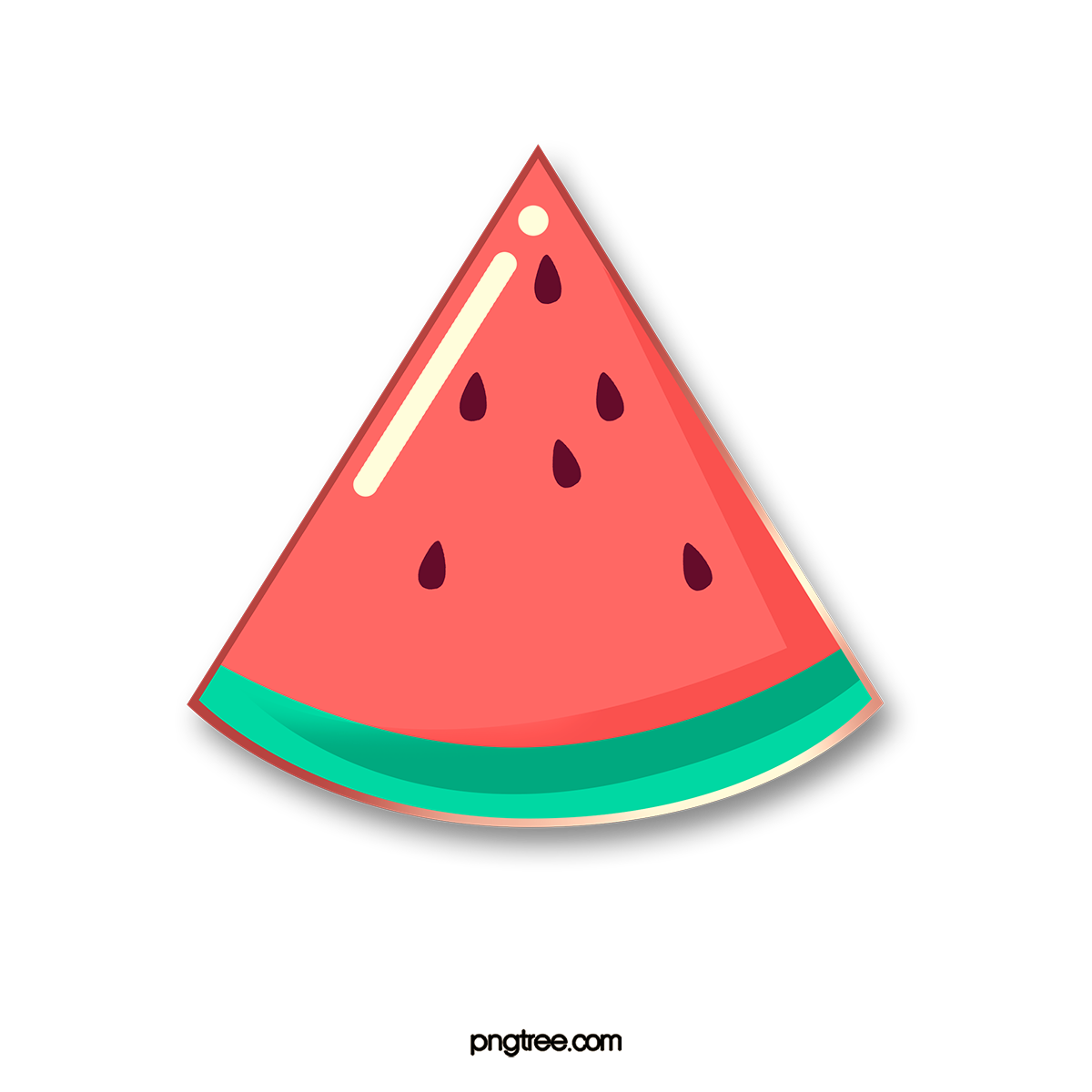 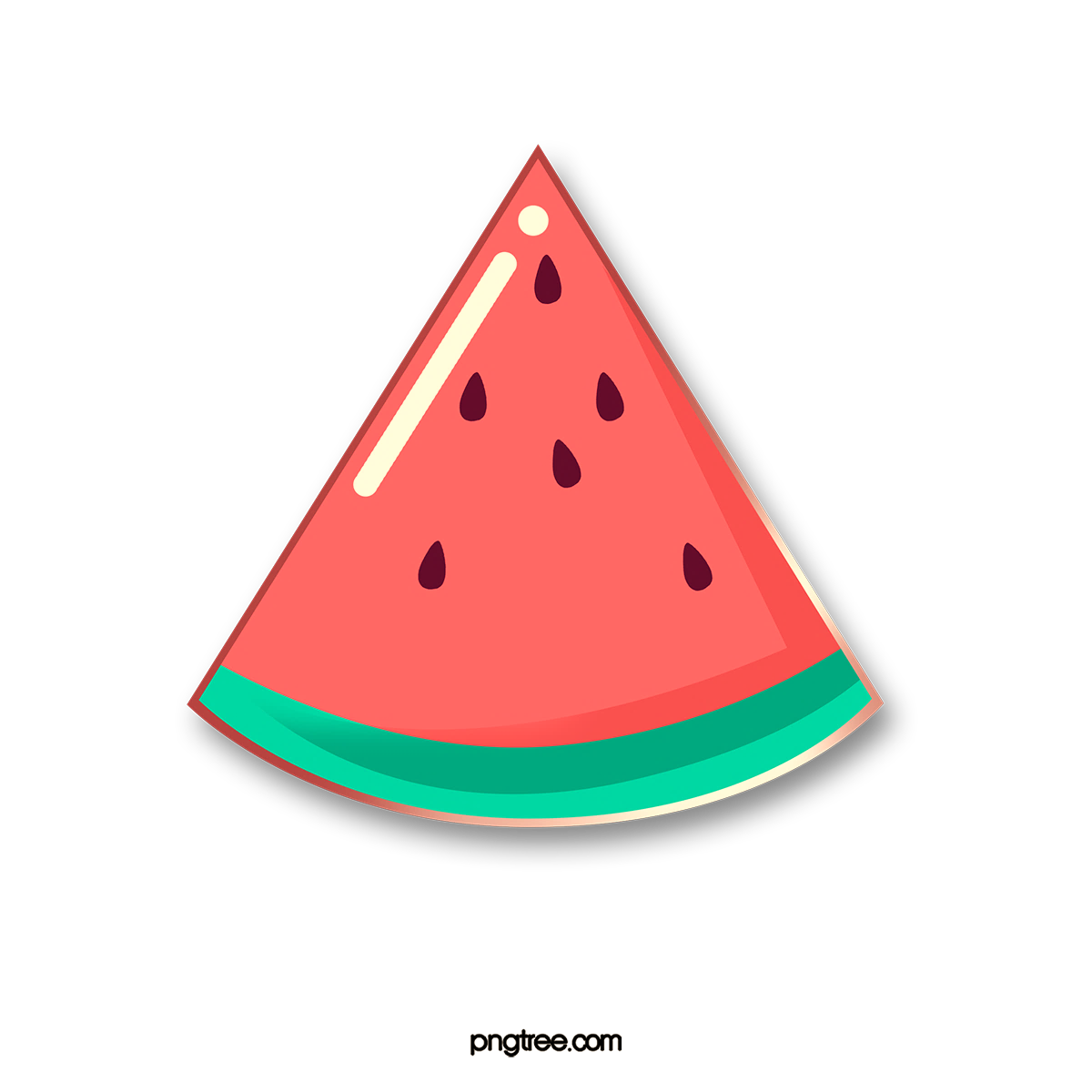 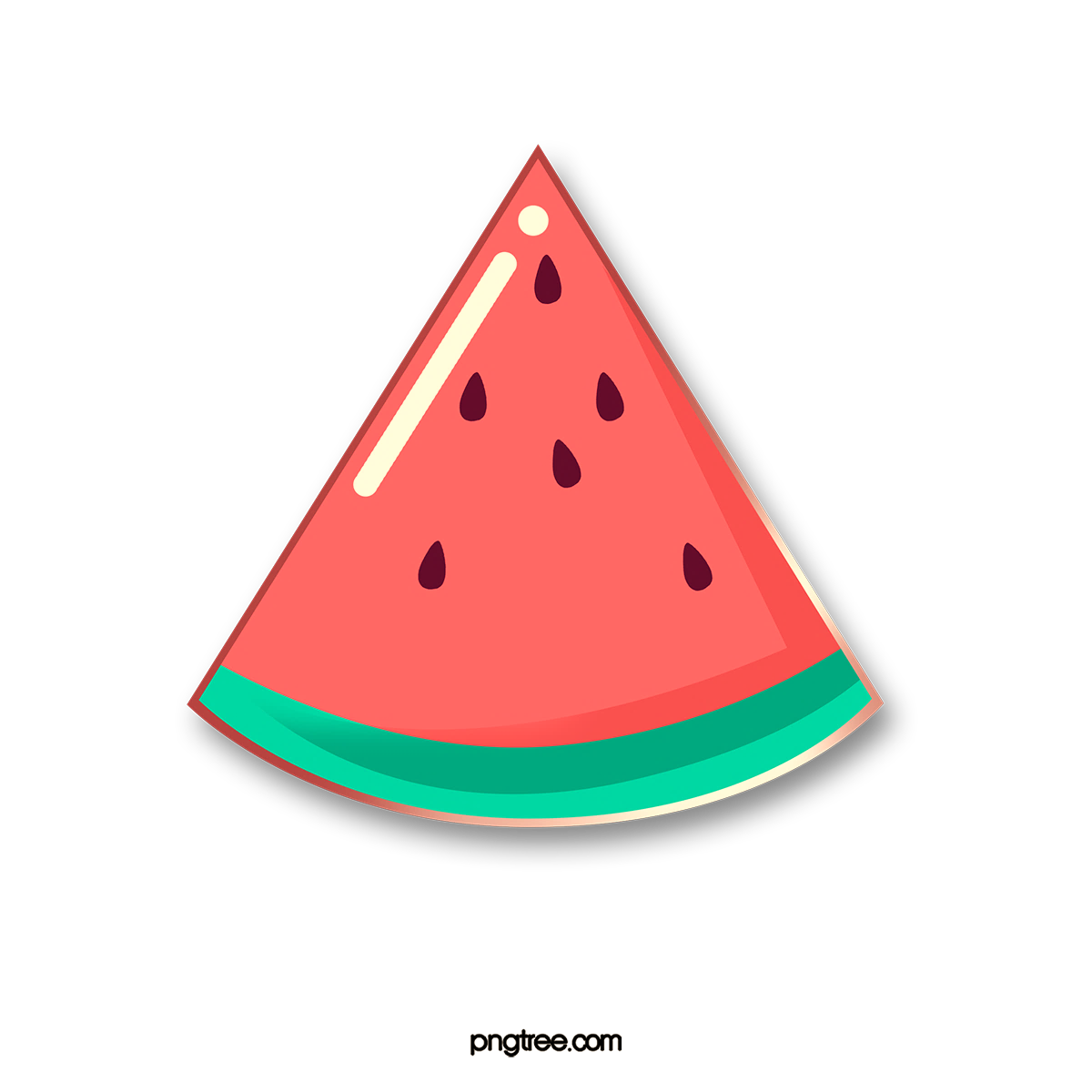 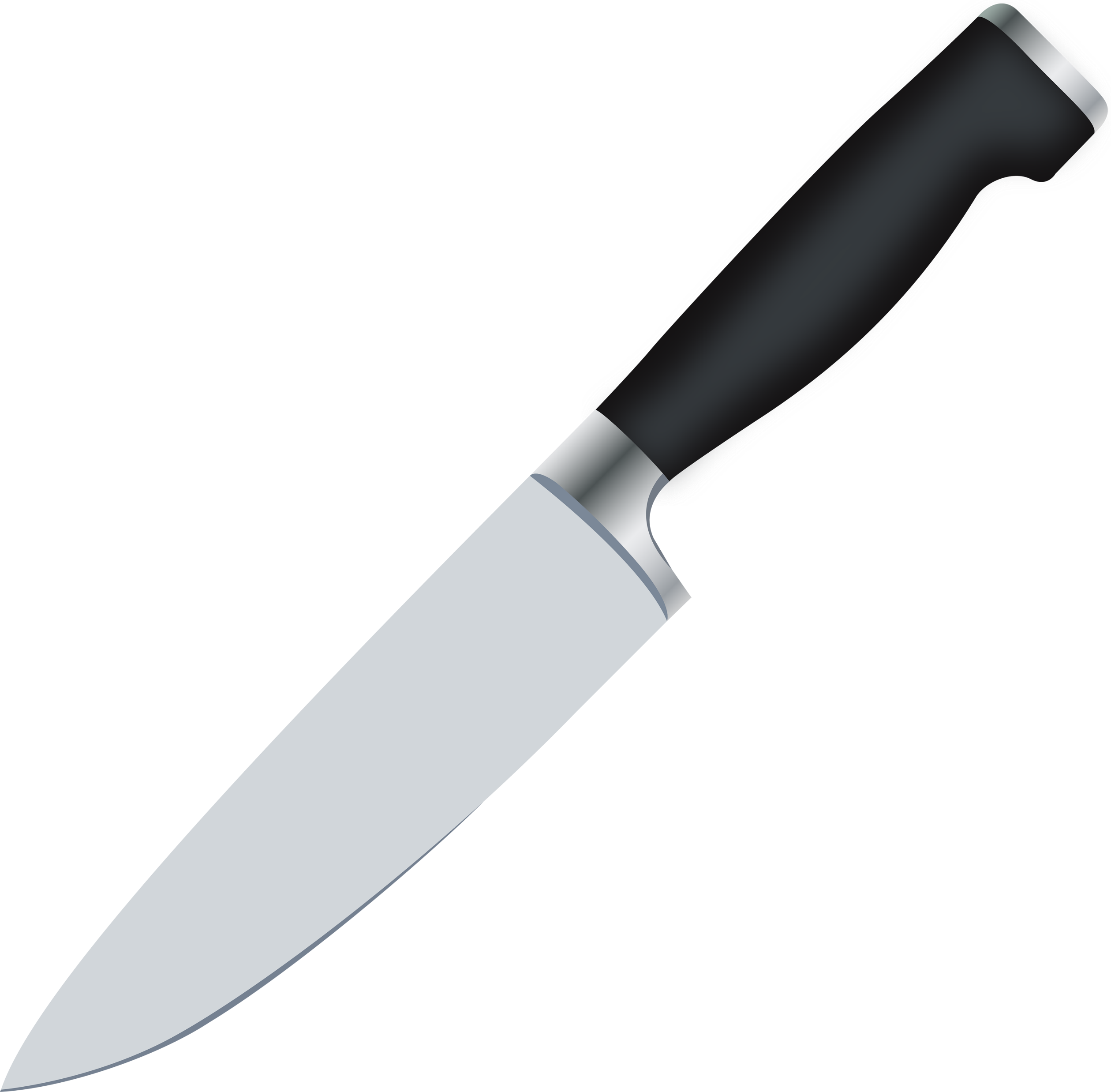 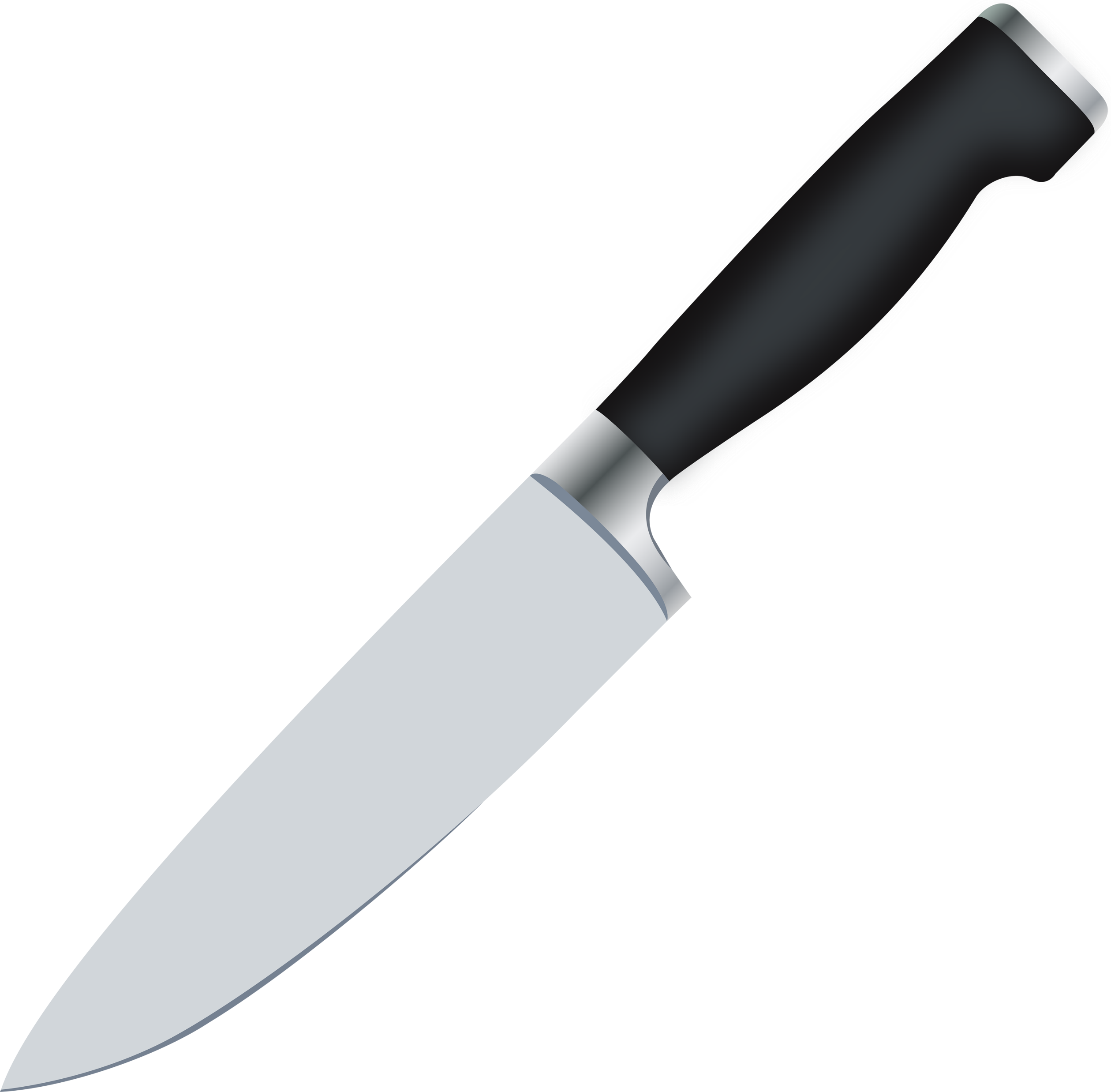 Tử số là số tự nhiên viết trên gạch ngang. Tử số cho biết 5 phần bằng nhau đã được tô màu
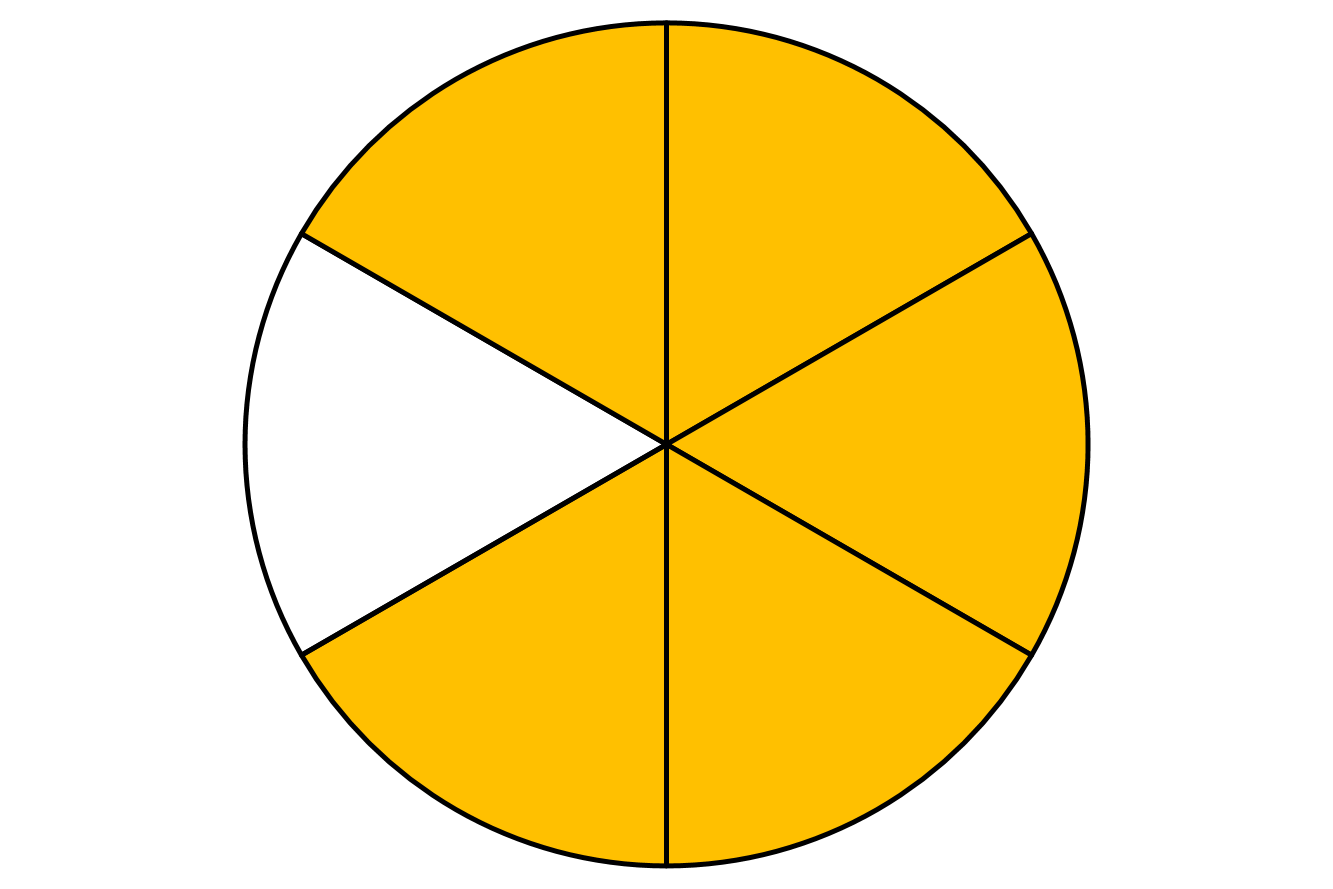 Mẫu số là số tự nhiên viết dưới gạch ngang. Mẫu số cho biết hình tròn được chia thành 6 phần bằng nhau.
Ví dụ: Viết rồi đọc phân số chỉ phần đã tô màu trong mỗi hình dưới đây:
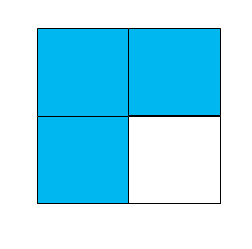 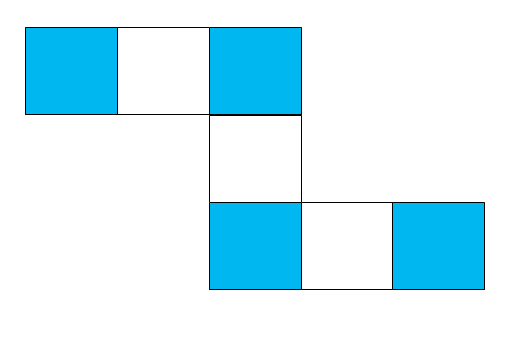 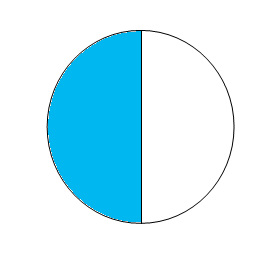 Hình 1
Hình 3
Hình 2
Đọc: ba phần tư
Đọc: một phần hai
Đọc: bốn phần bảy
Nhận xét:
Mỗi phân số có tử số và mẫu số. Tử số là số tự nhiên viết trên gạch ngang. Mẫu số là số tự nhiên khác 0 viết dưới gạch ngang.
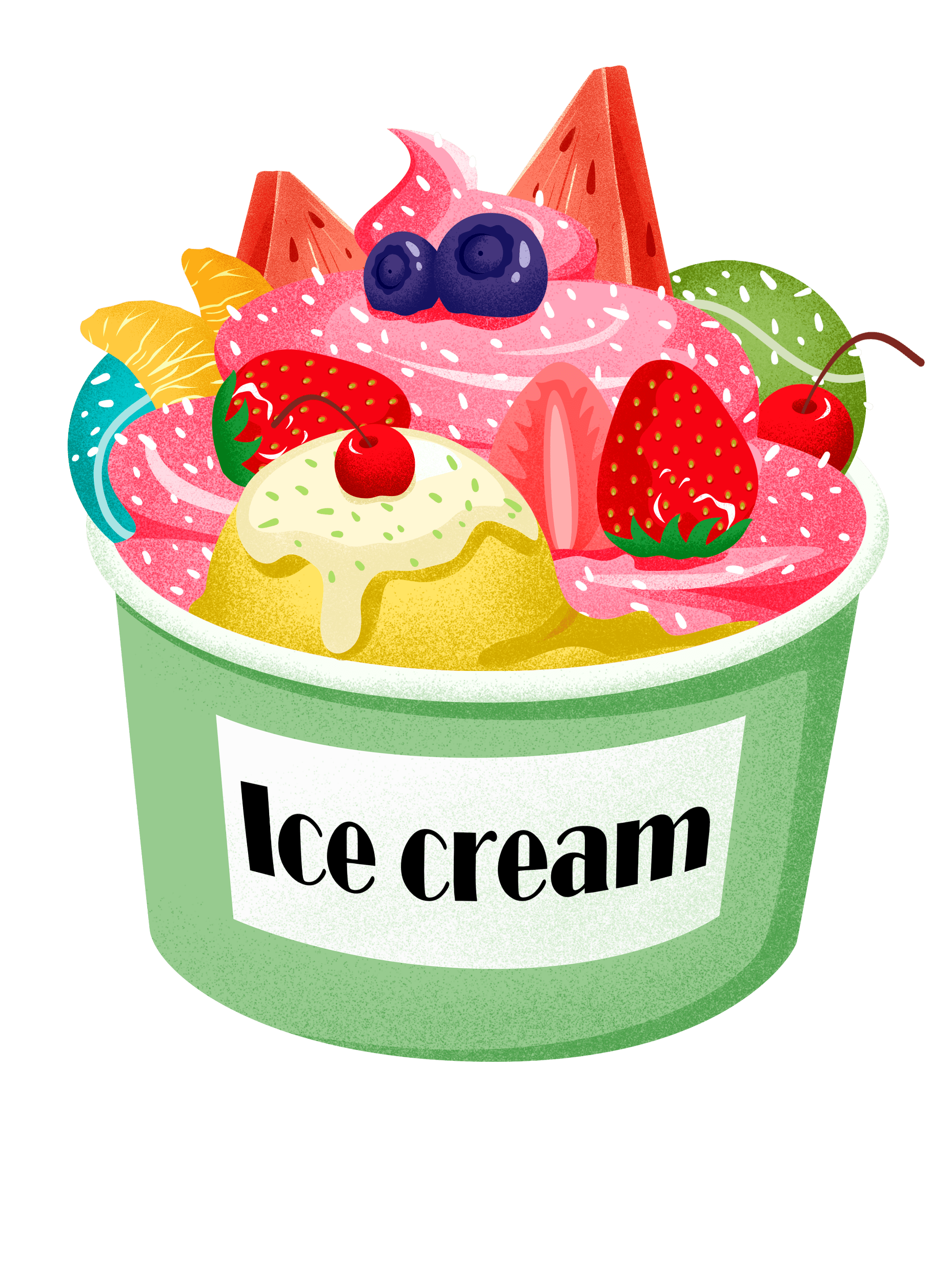 LUYỆN TẬP
LUYỆN  TẬP
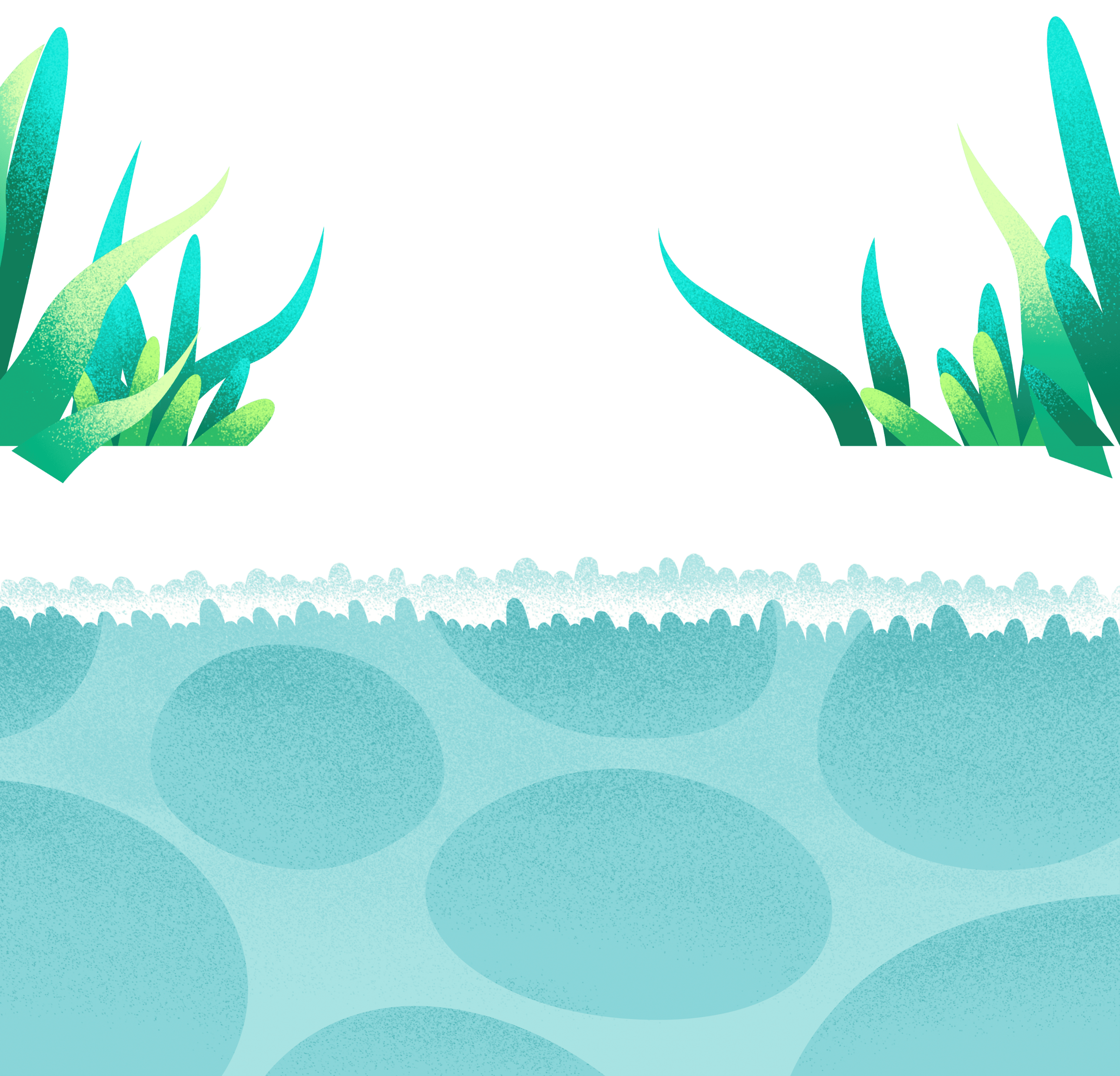 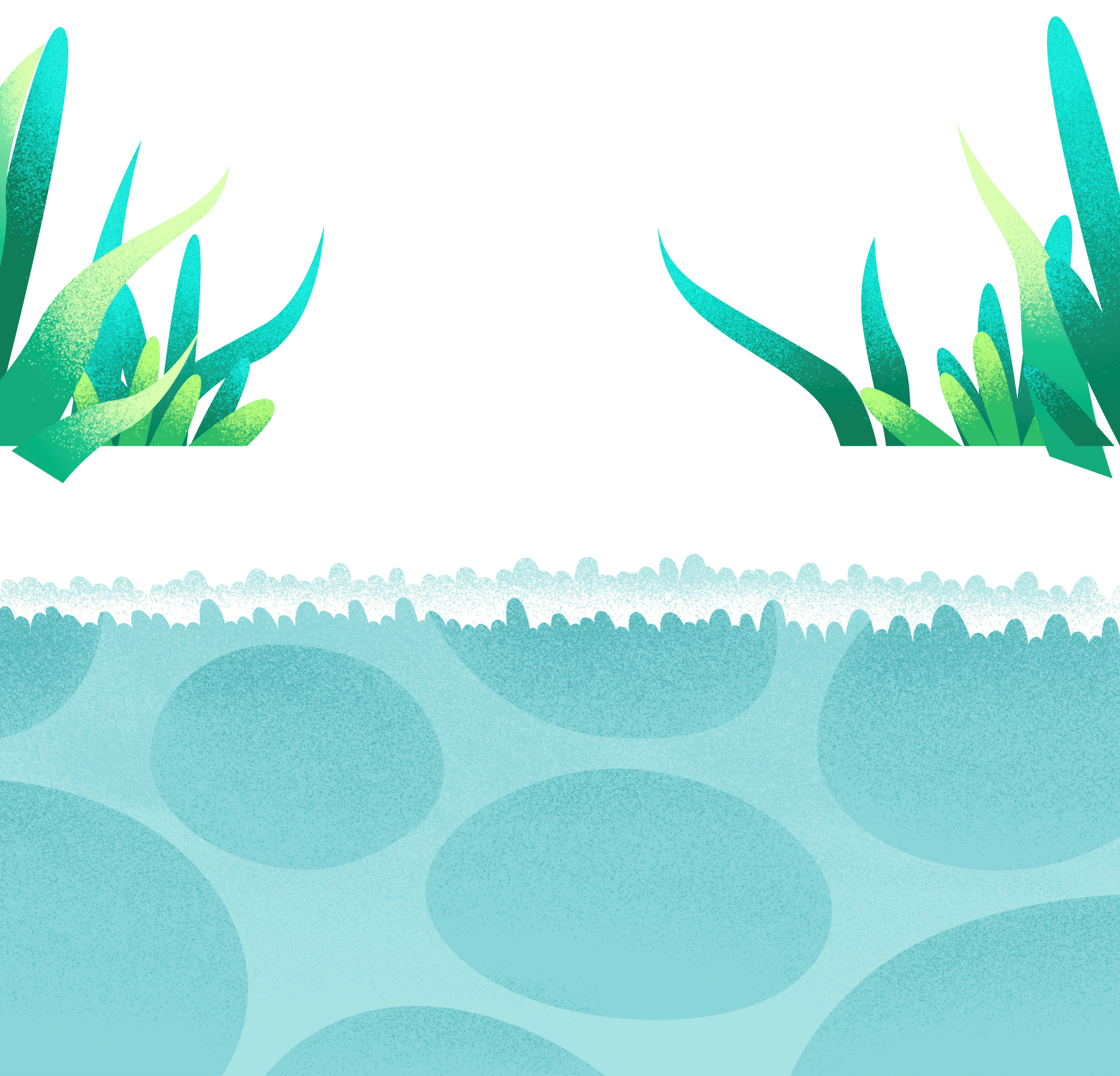 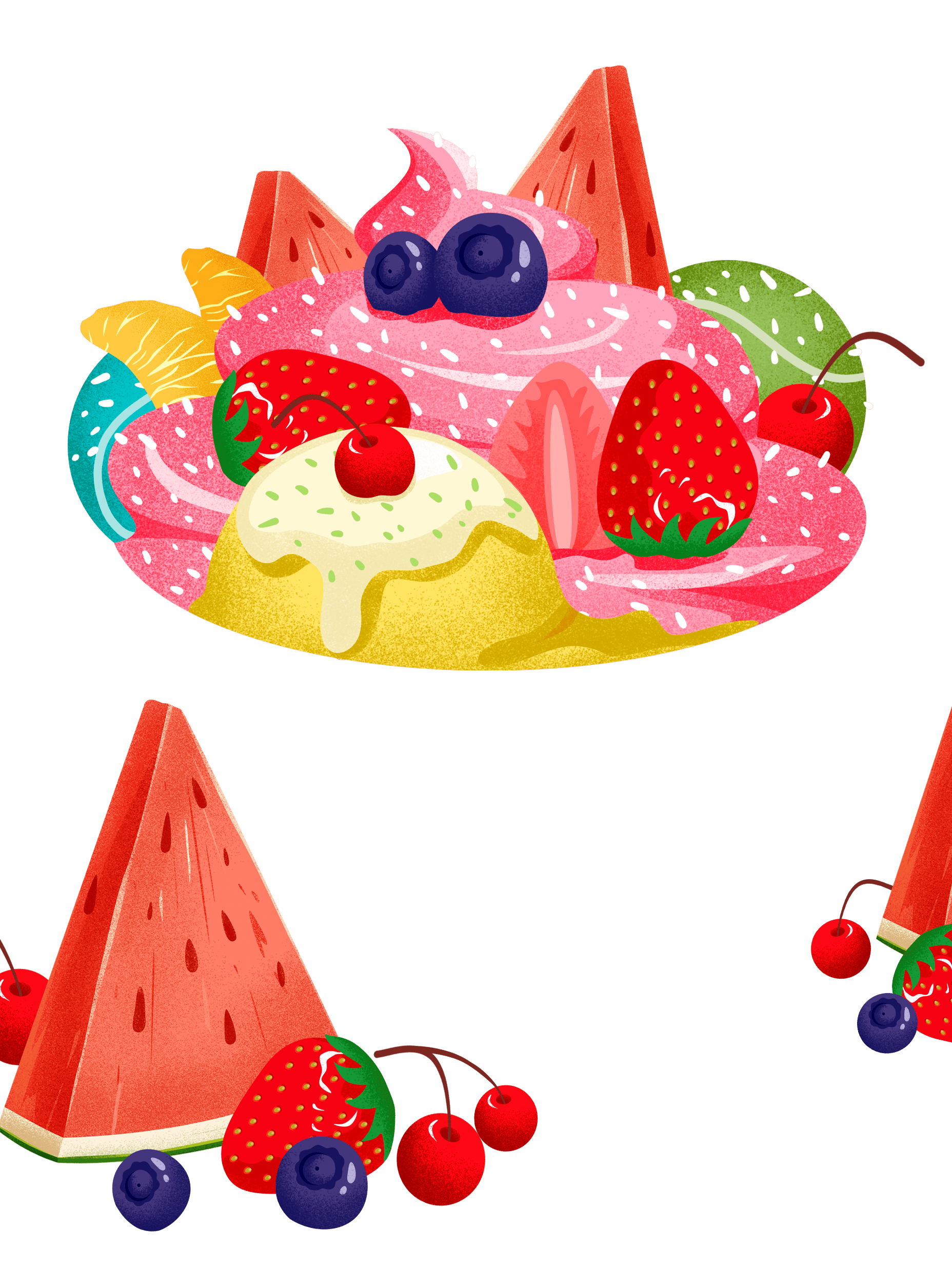 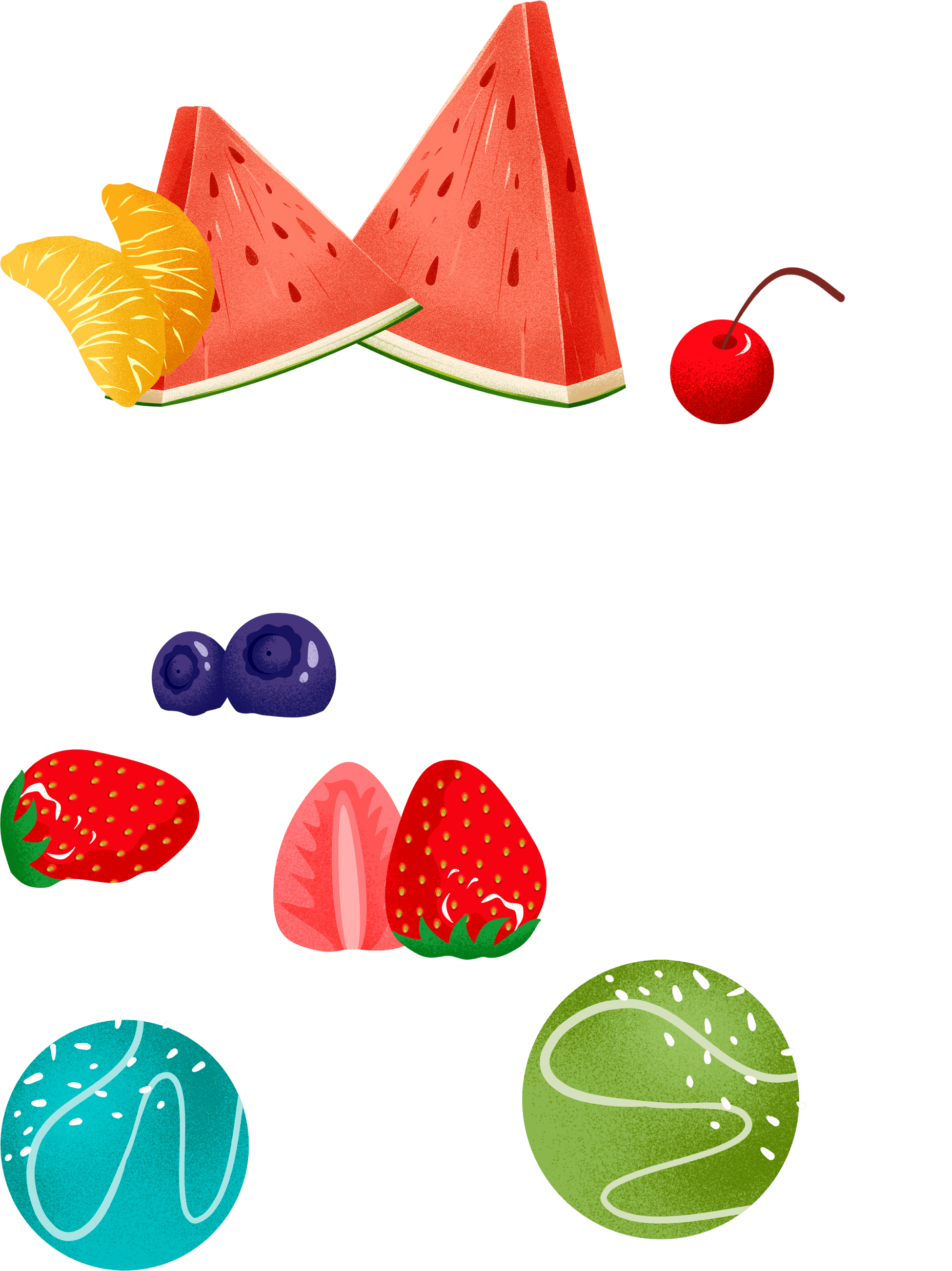 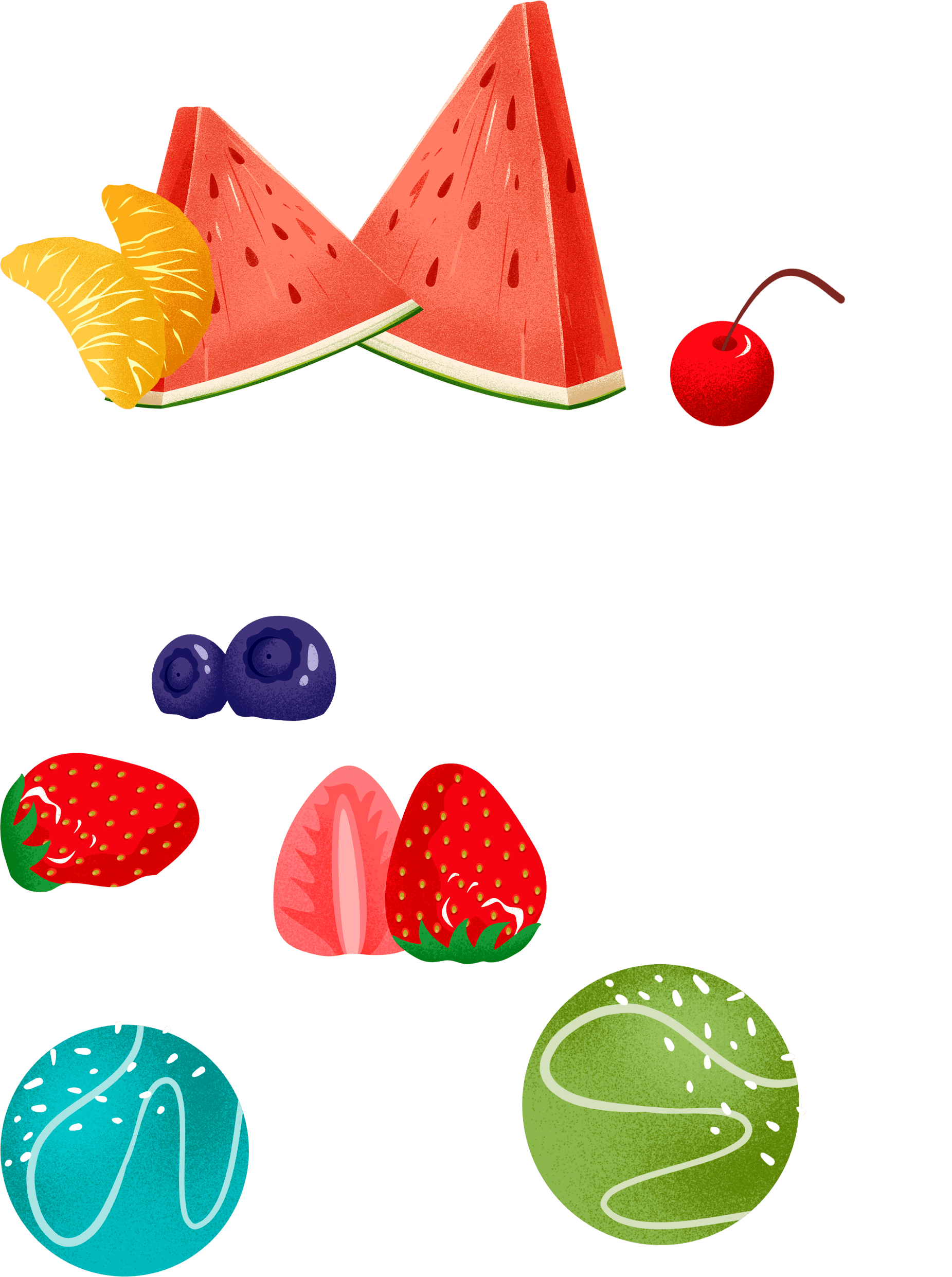 Bài 1: Viết rồi đọc phân số chỉ phần đã tô màu 
trong mỗi hình dưới đây:
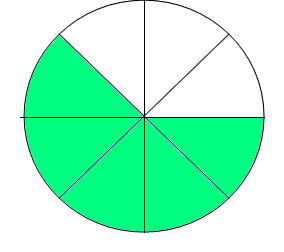 Hình 3
Hình 2
Hình 1
Đọc: hai phần năm
Đọc: năm phần tám
Đọc: hai phần năm
b) Trong mỗi phân số đó, mẫu số cho biết gì, tử số cho biết gì?
Bài 1: Viết rồi đọc phân số chỉ phần đã tô màu 
trong mỗi hình dưới đây:
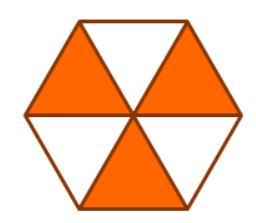 Hình 5
Hình 6
Hình 4
Đọc: bảy phần mười
Đọc: ba phần sáu
Đọc: ba phần bảy
b) Trong mỗi phân số đó, mẫu số cho biết gì, tử số cho biết gì?
Bài 2: Viết theo mẫu:
11
6
8
10
18
25
12
5
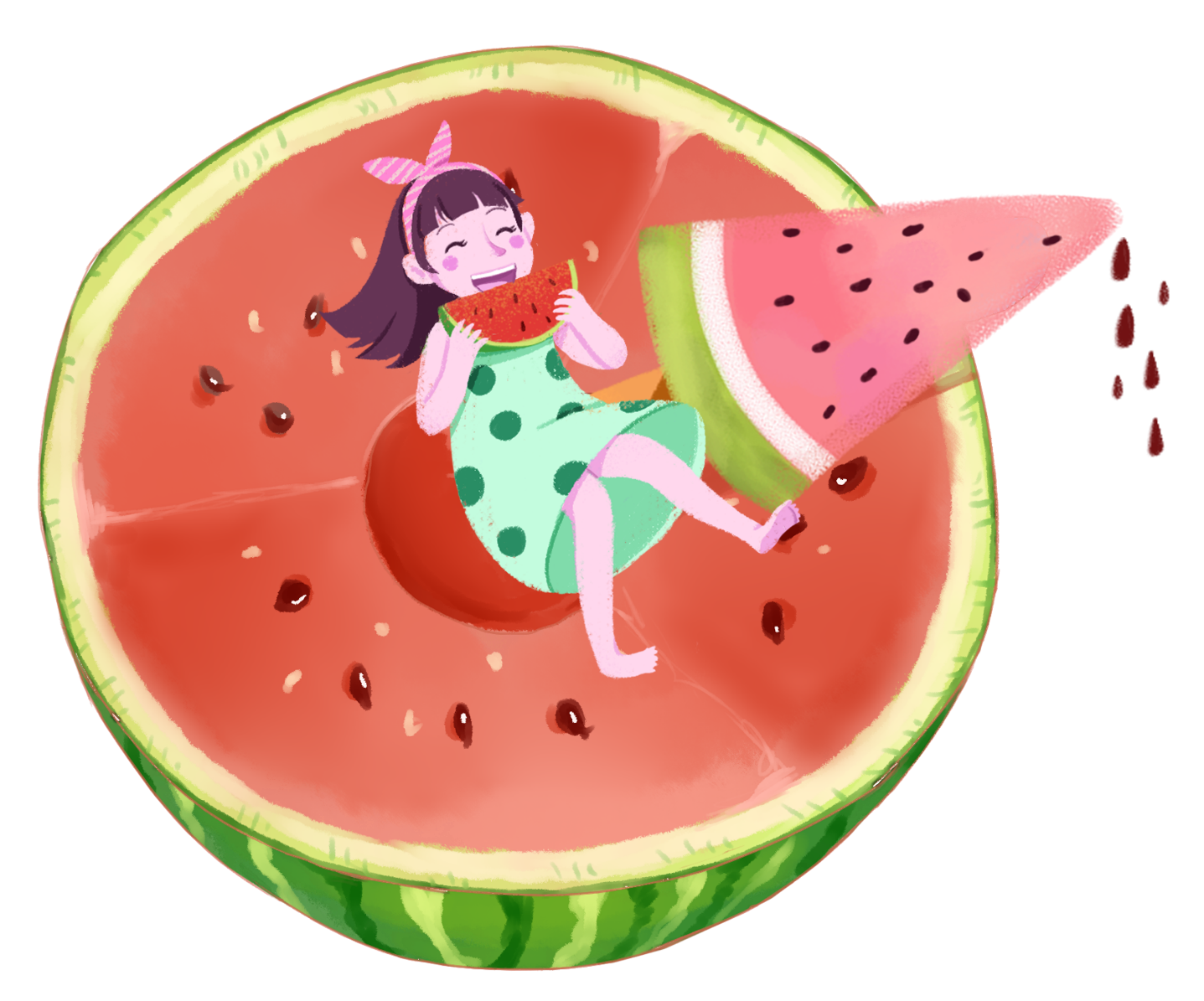 VẬN
DỤNG
VẬN 
DỤNG
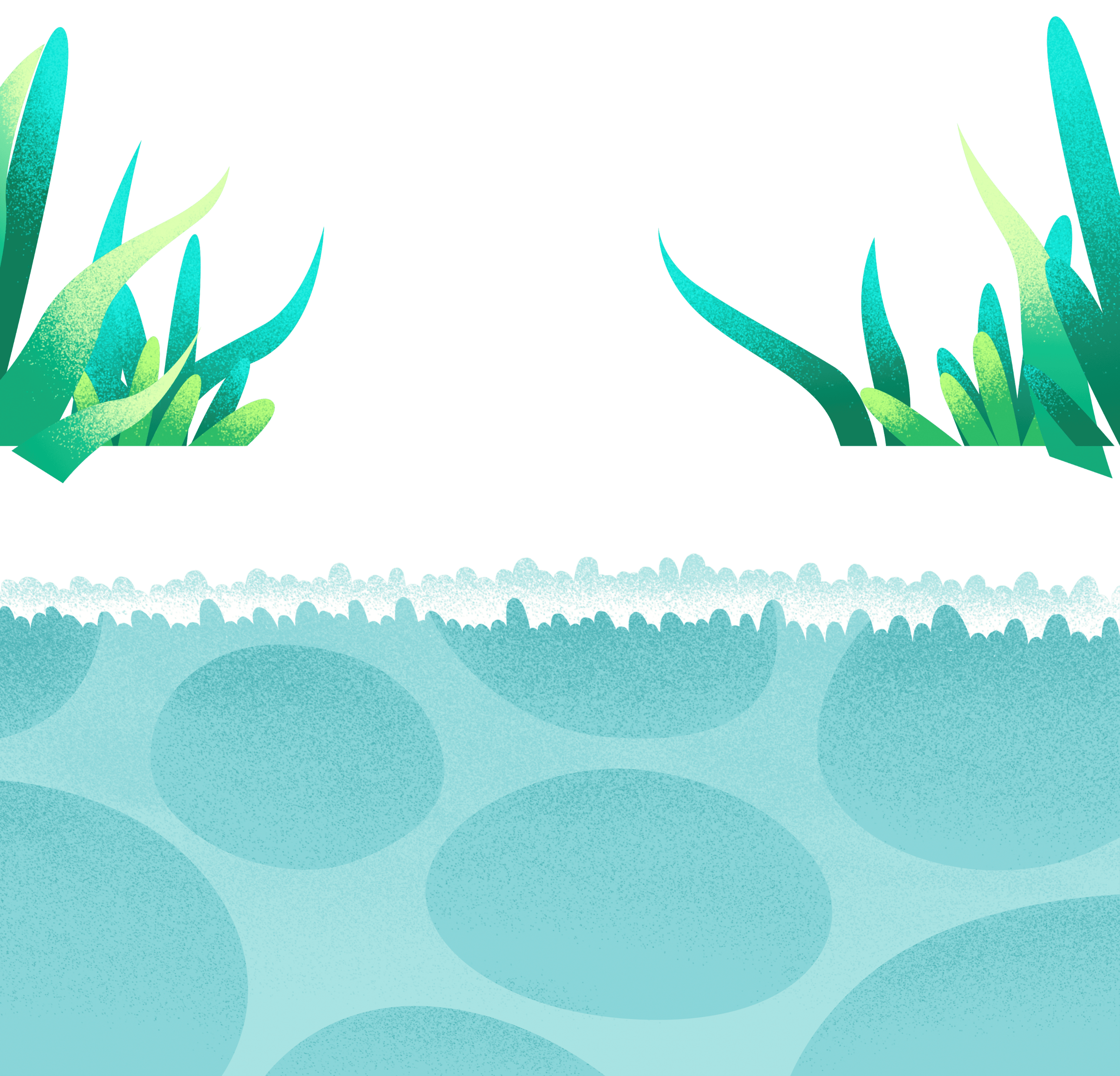 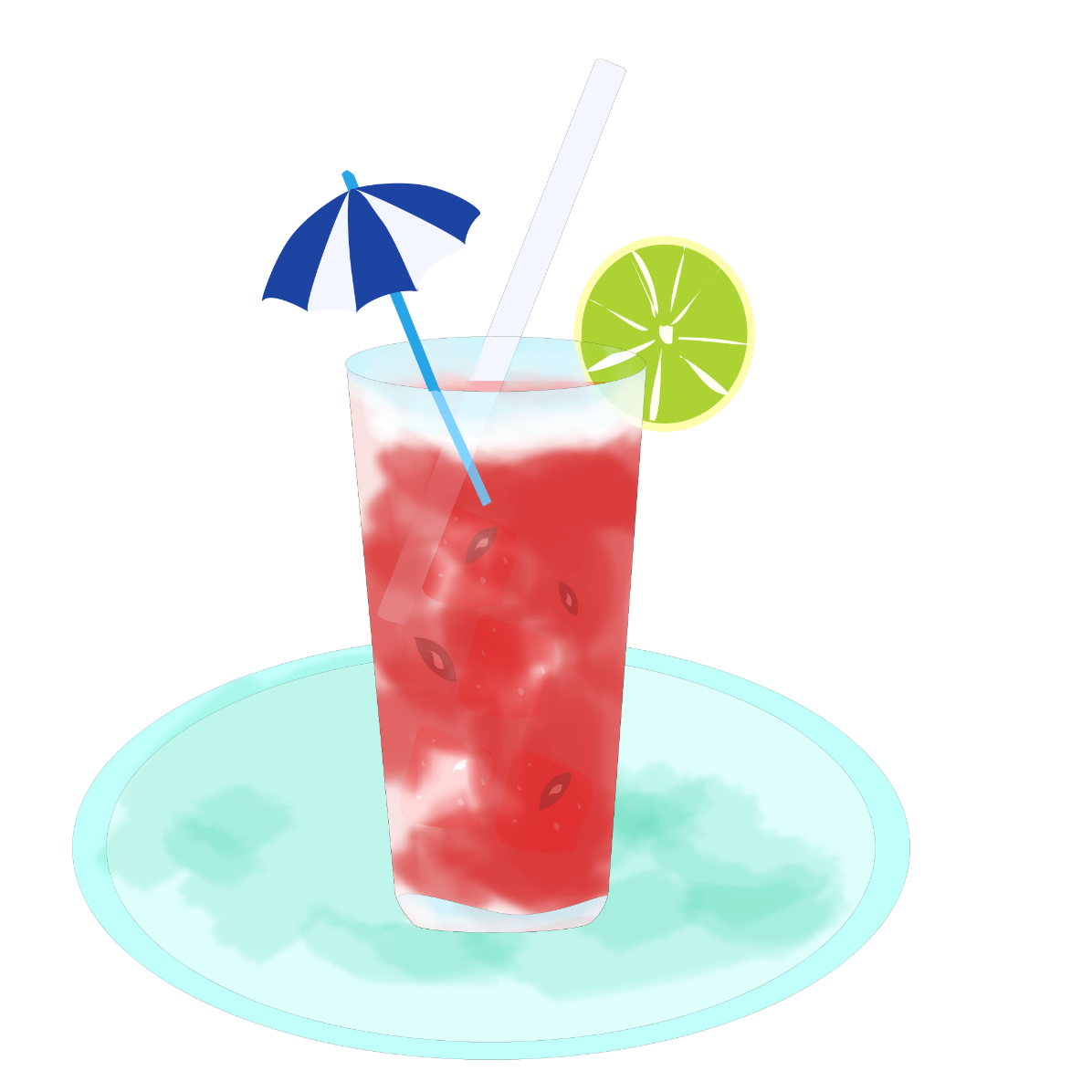 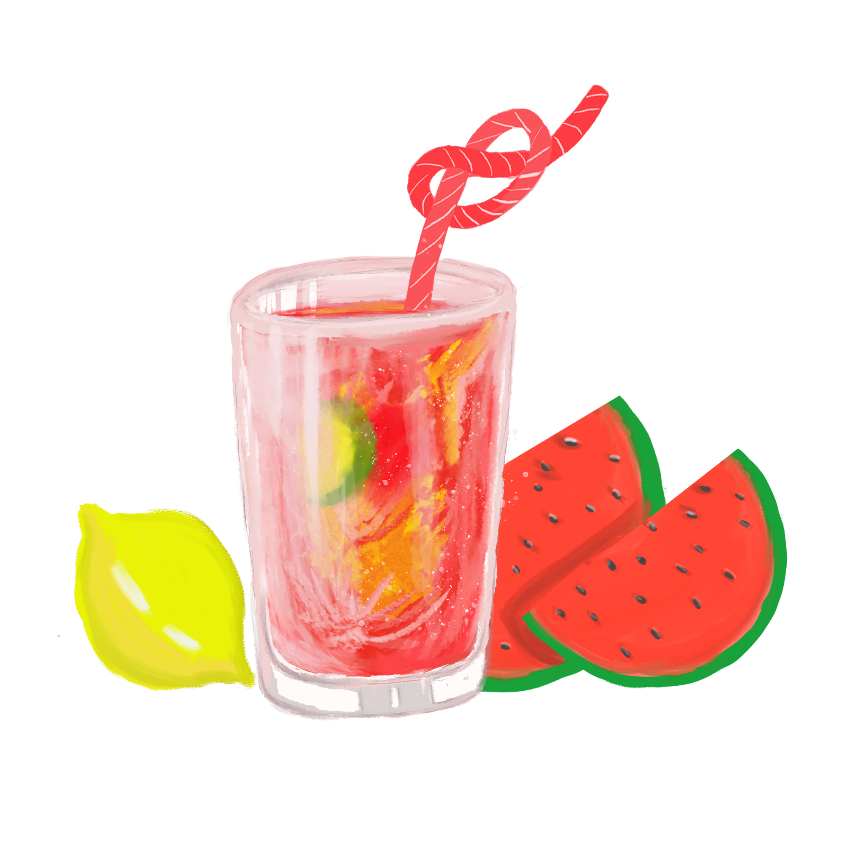 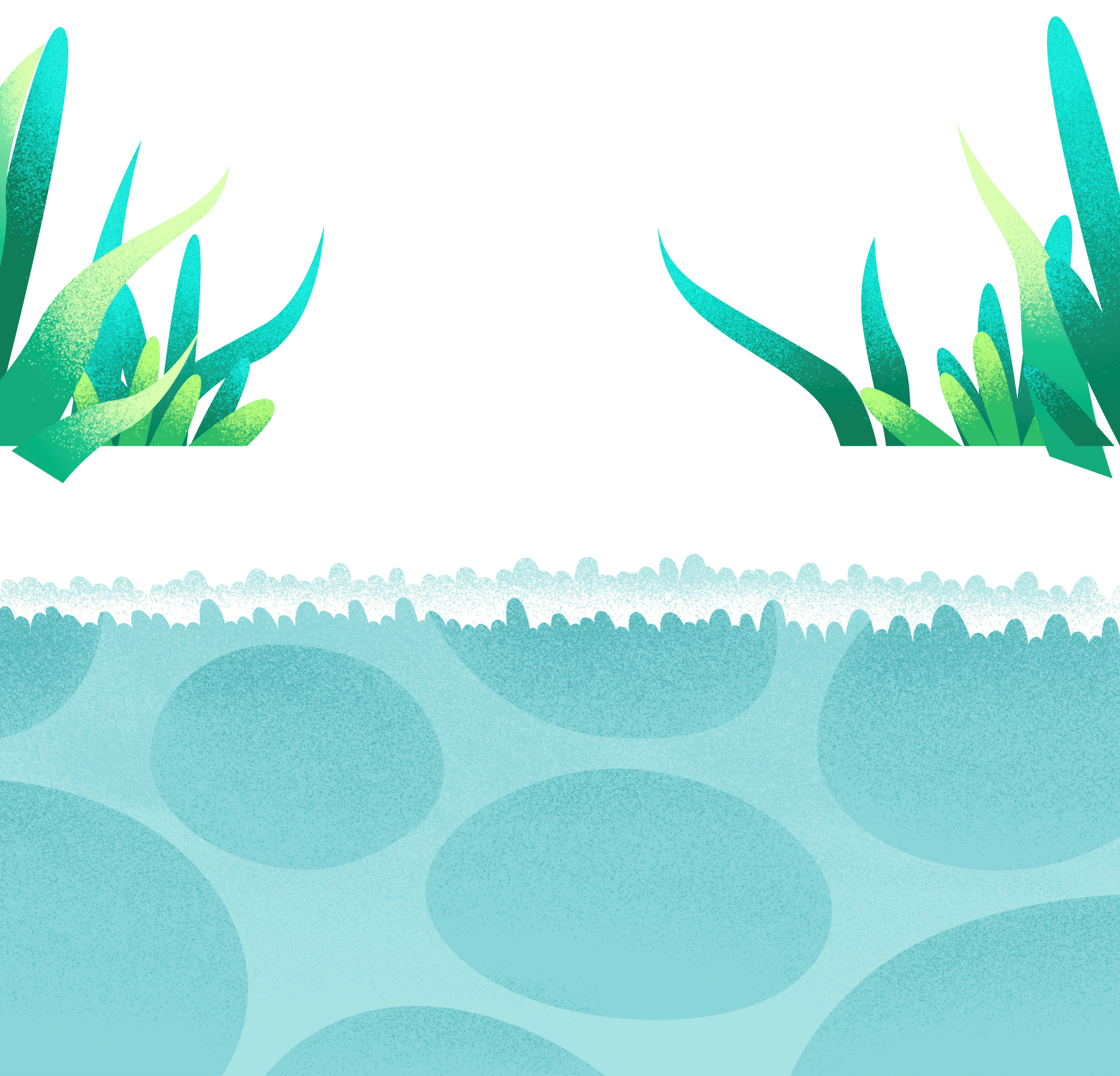 CƠN MƯA 
TRÁI CÂY
CƠN MƯA 
TRÁI CÂY
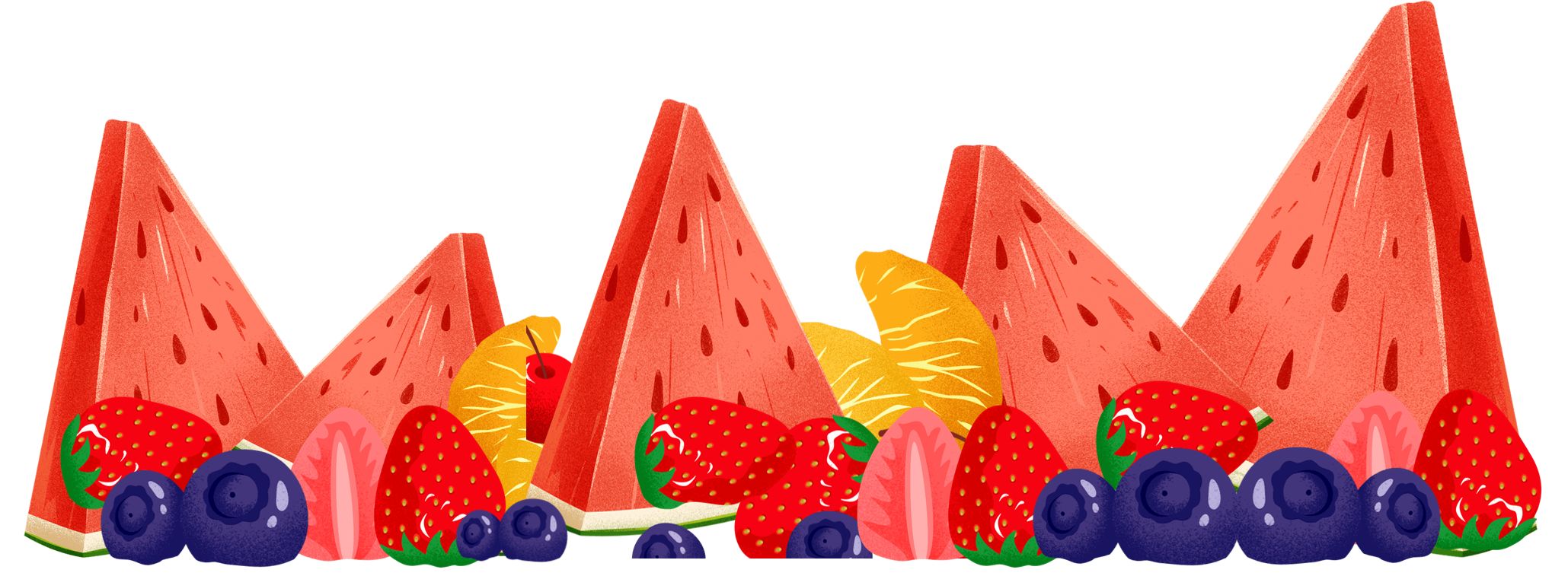 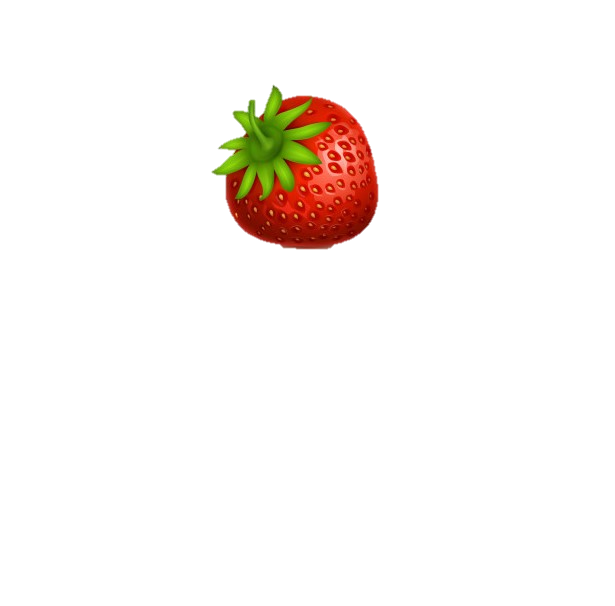 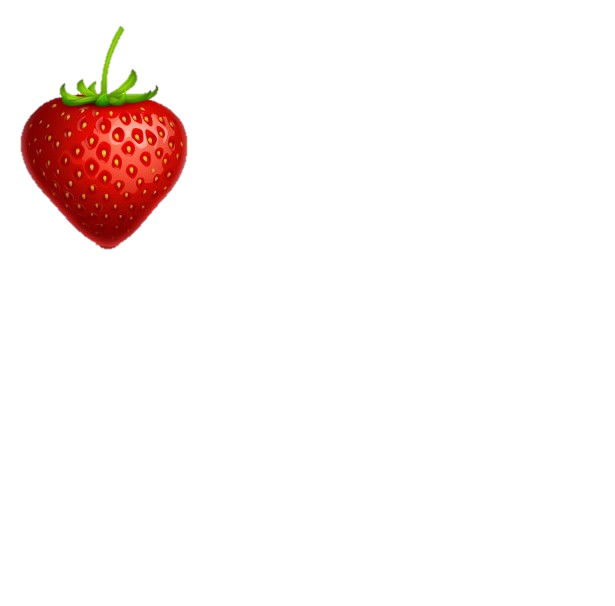 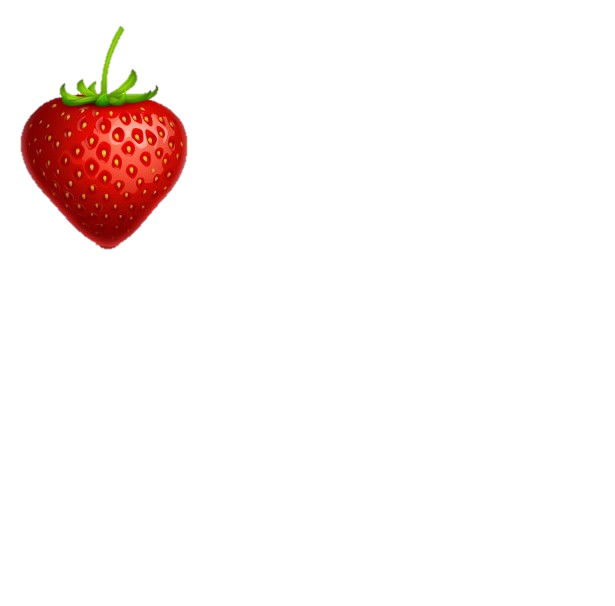 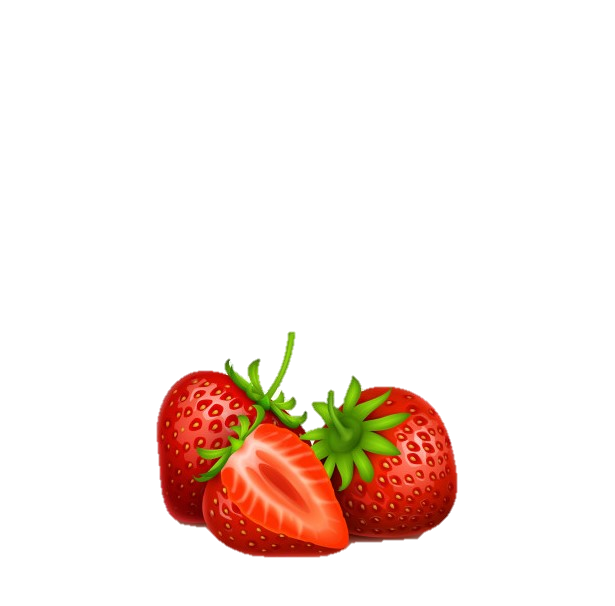 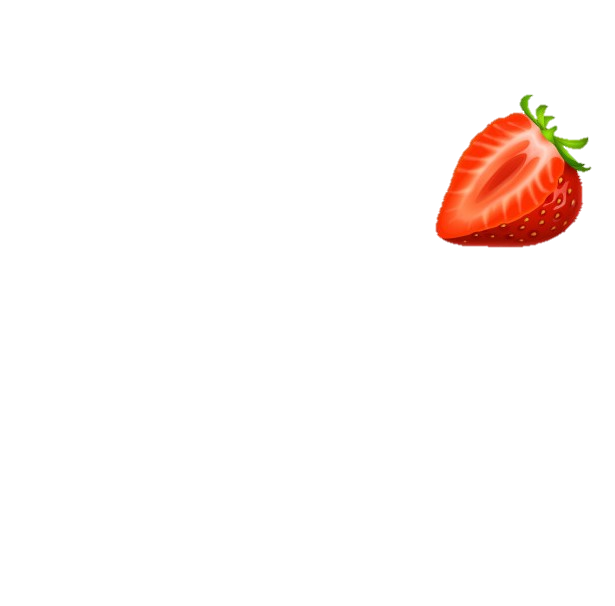 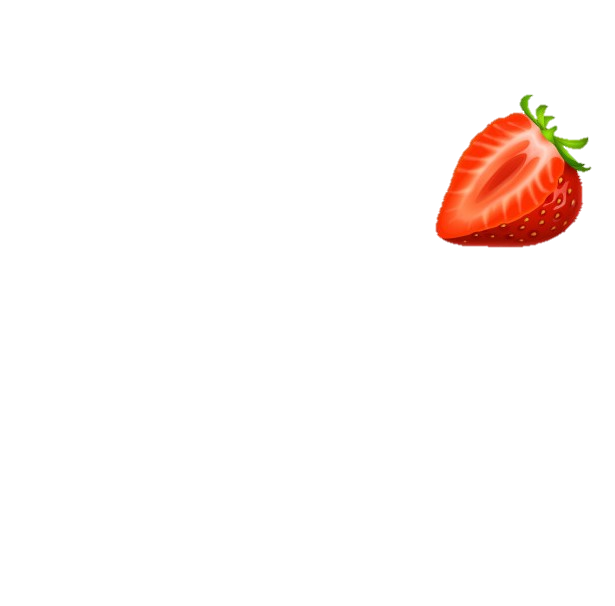 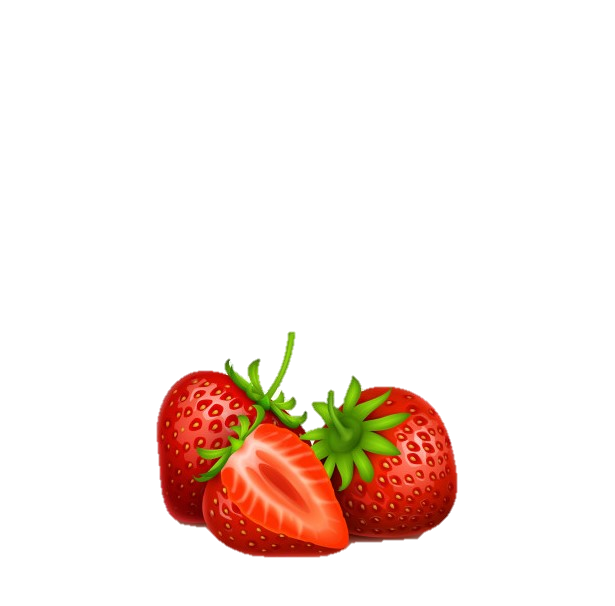 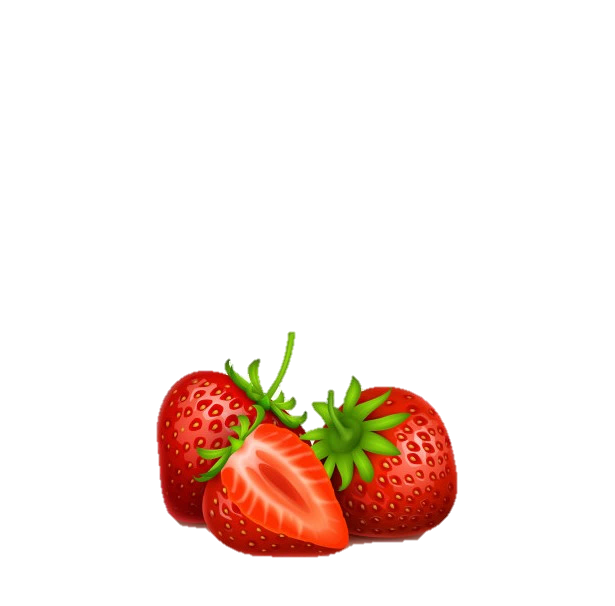 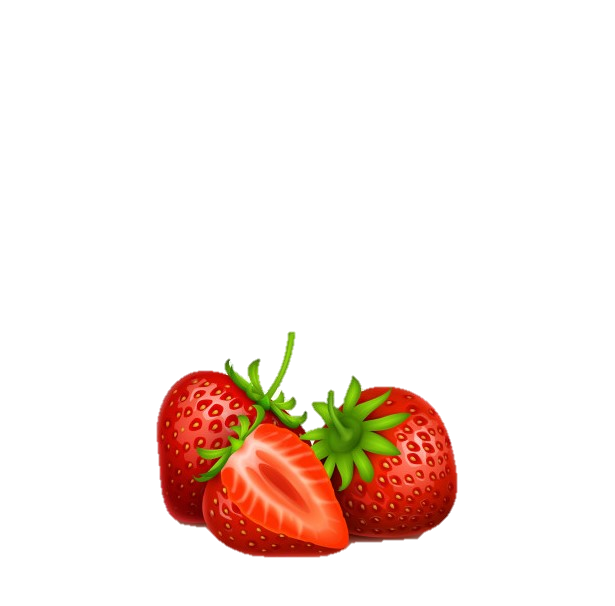 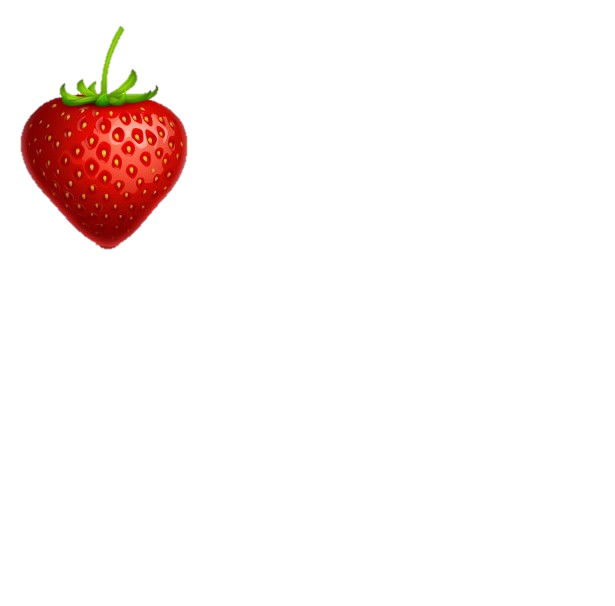 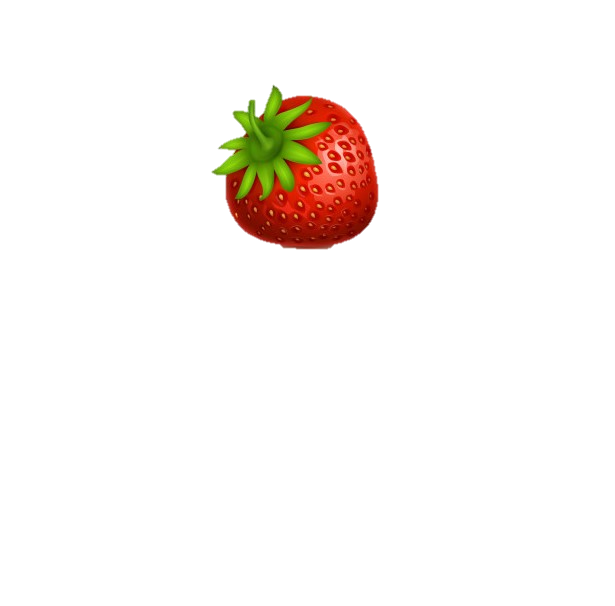 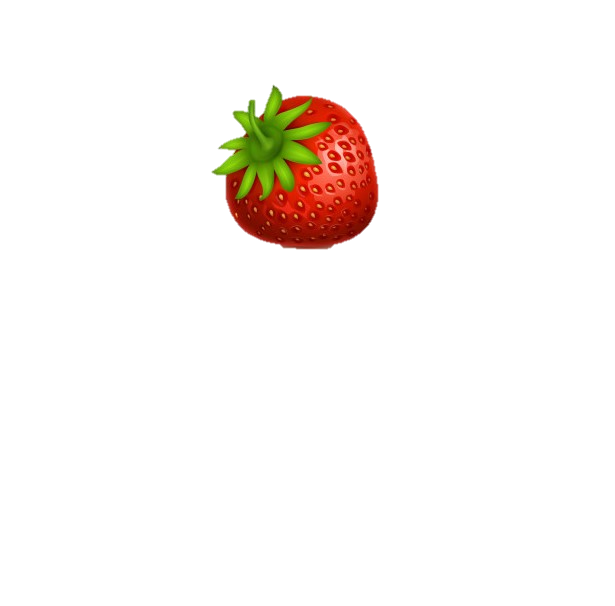 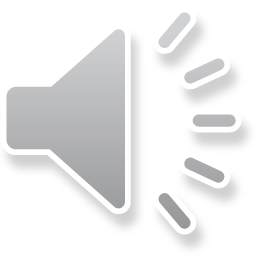 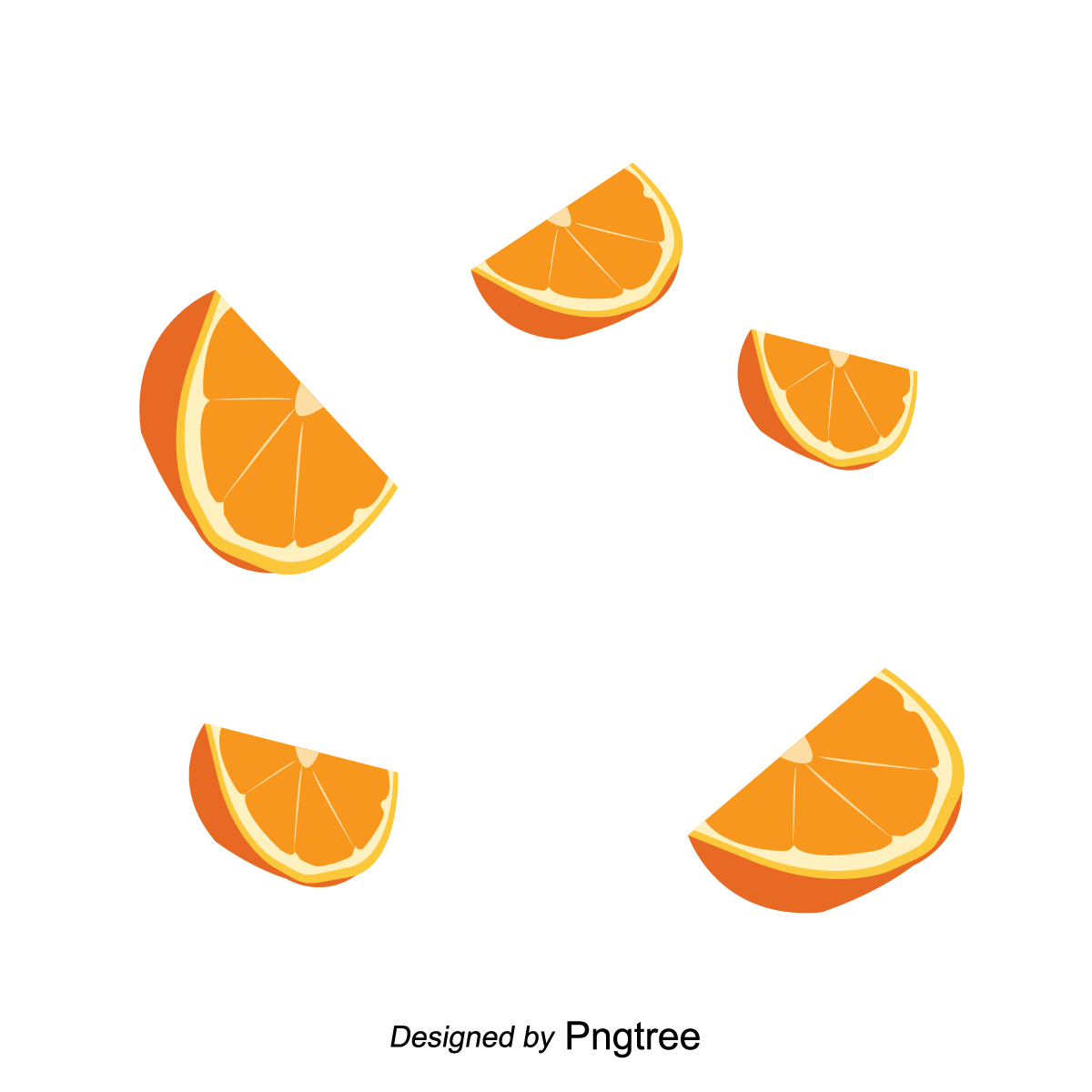 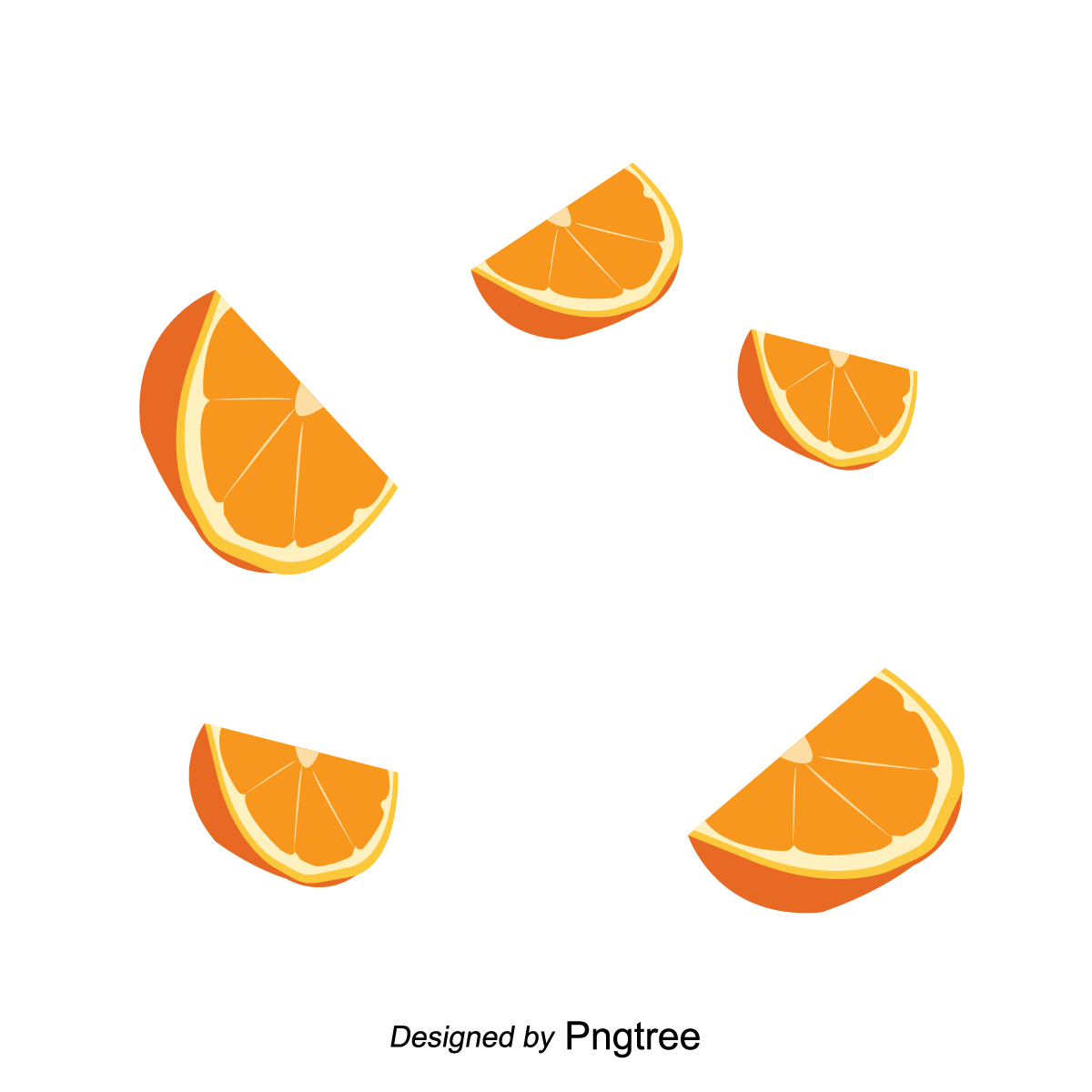 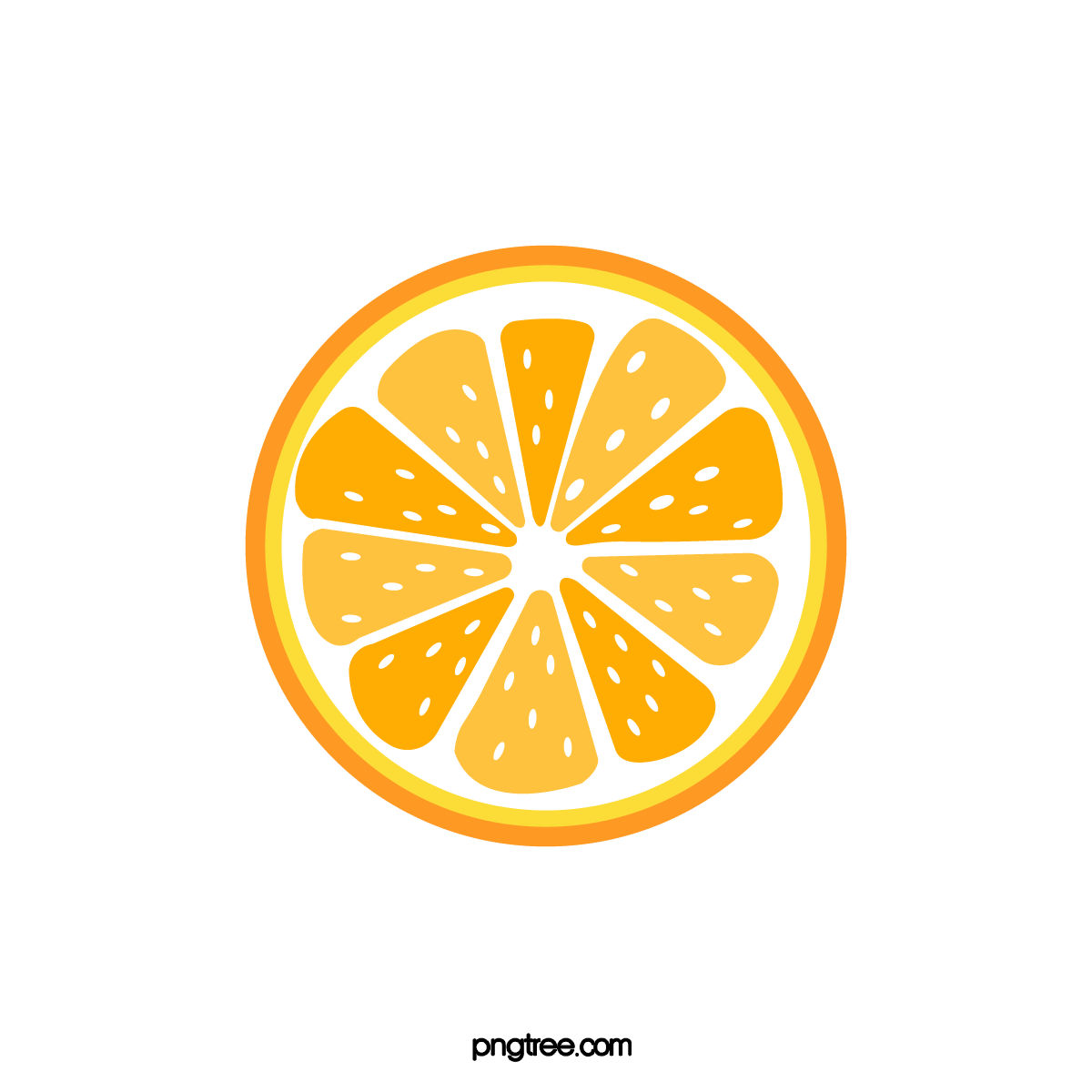 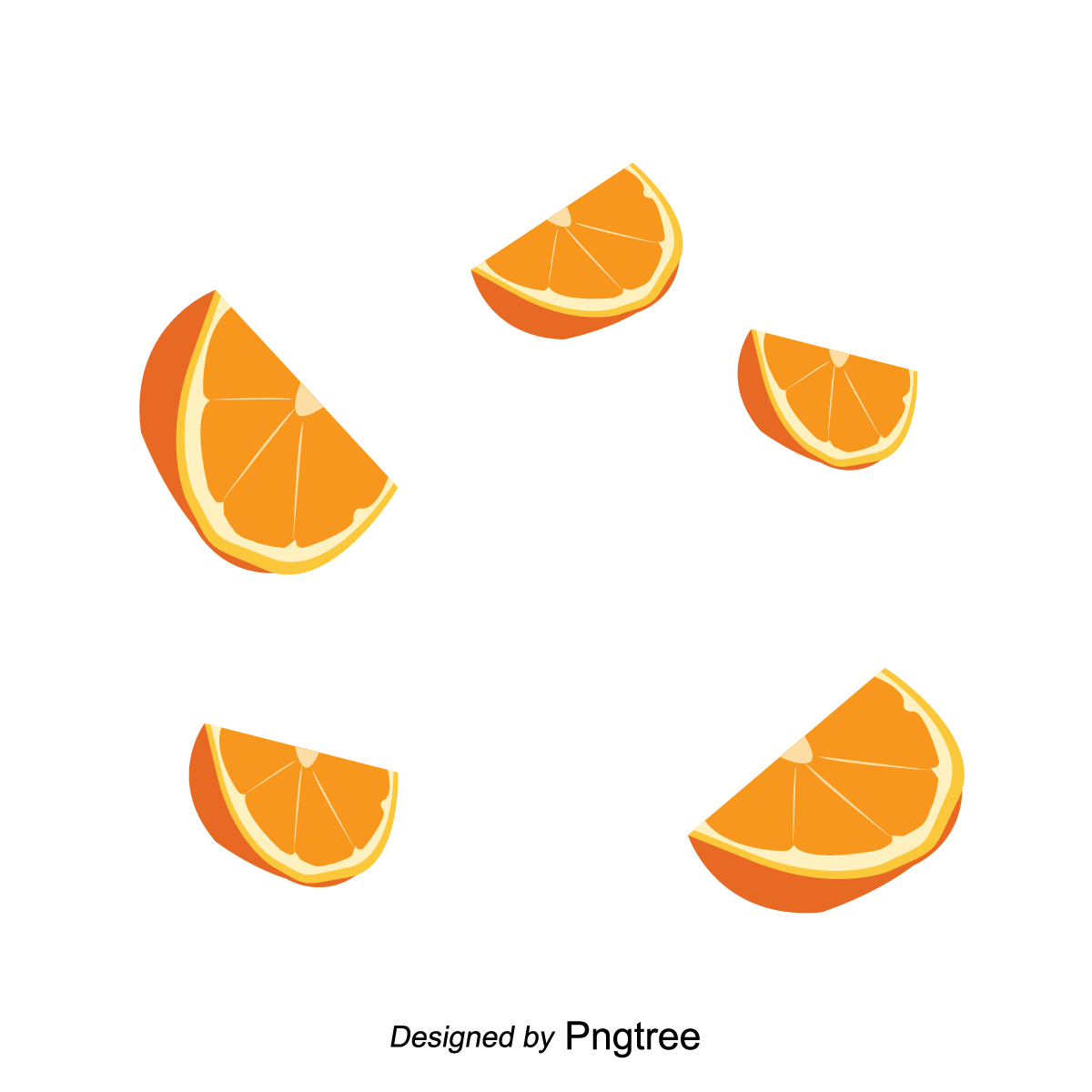 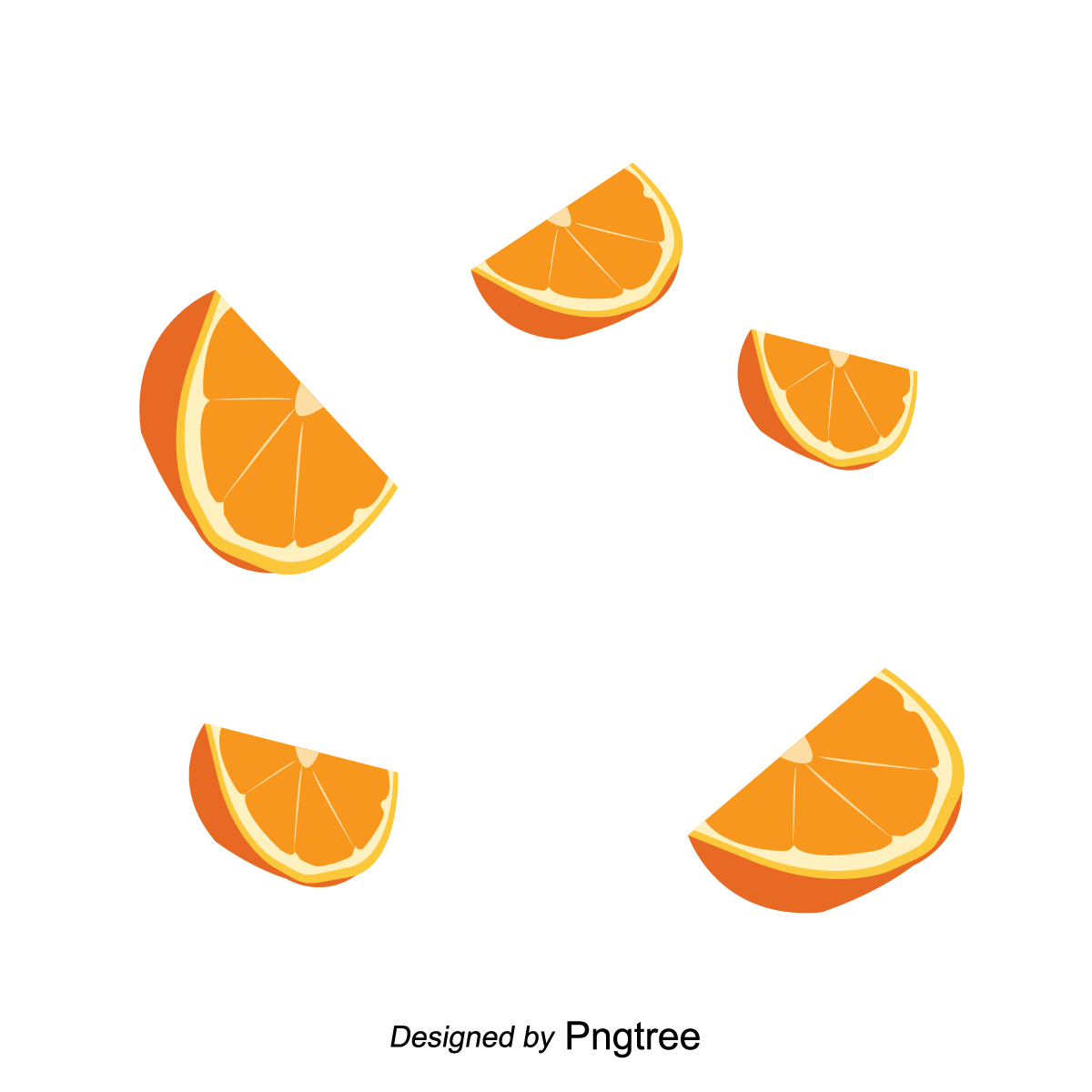 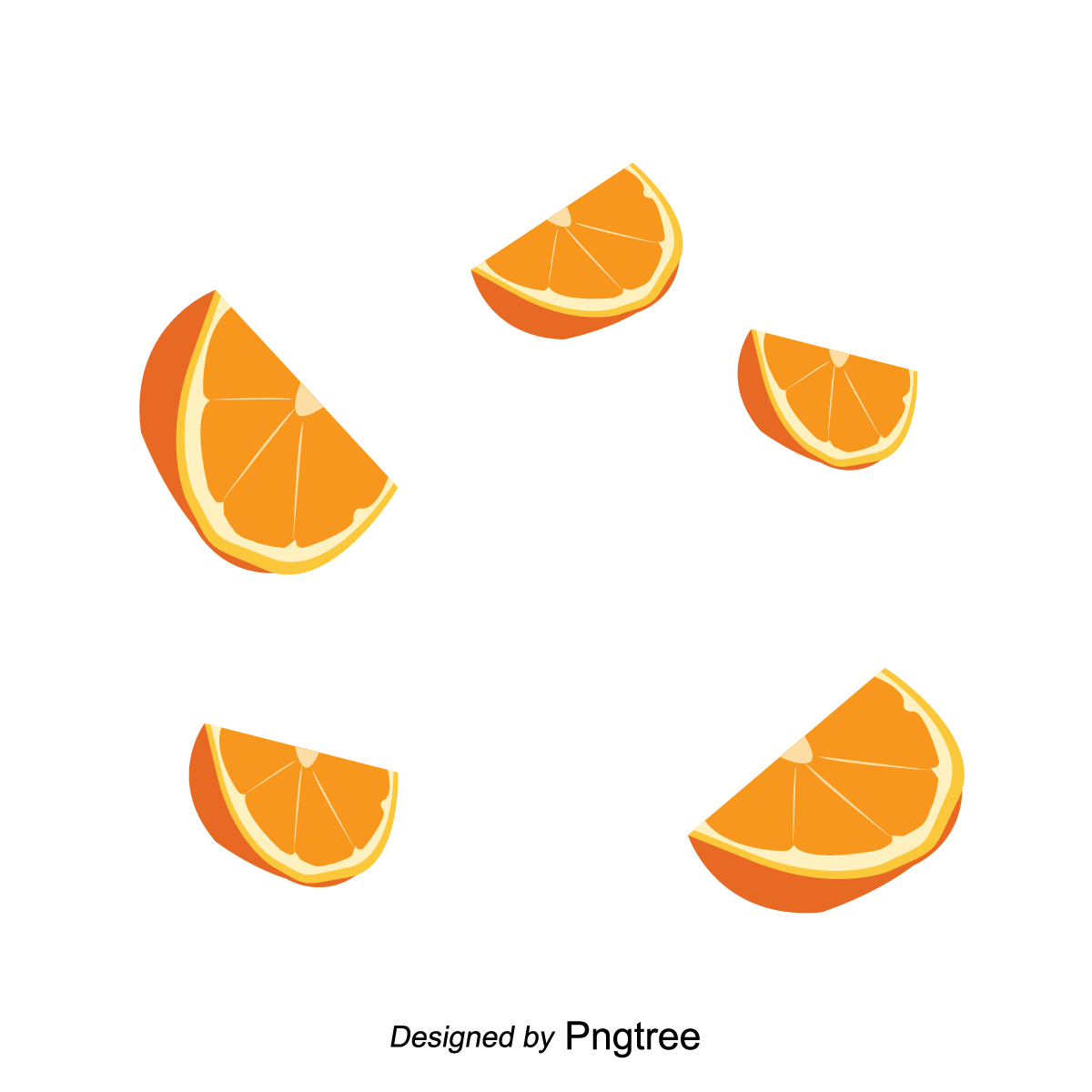 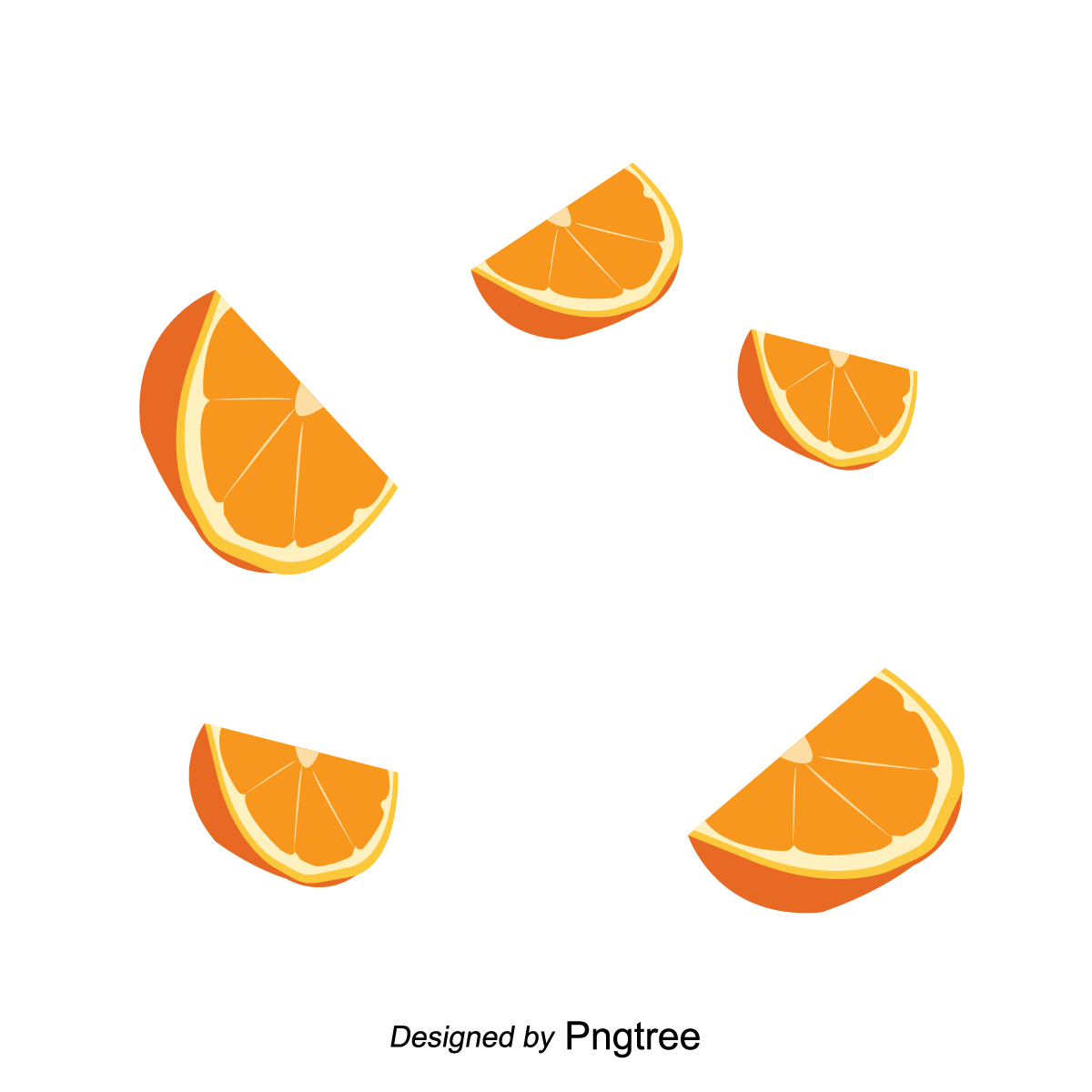 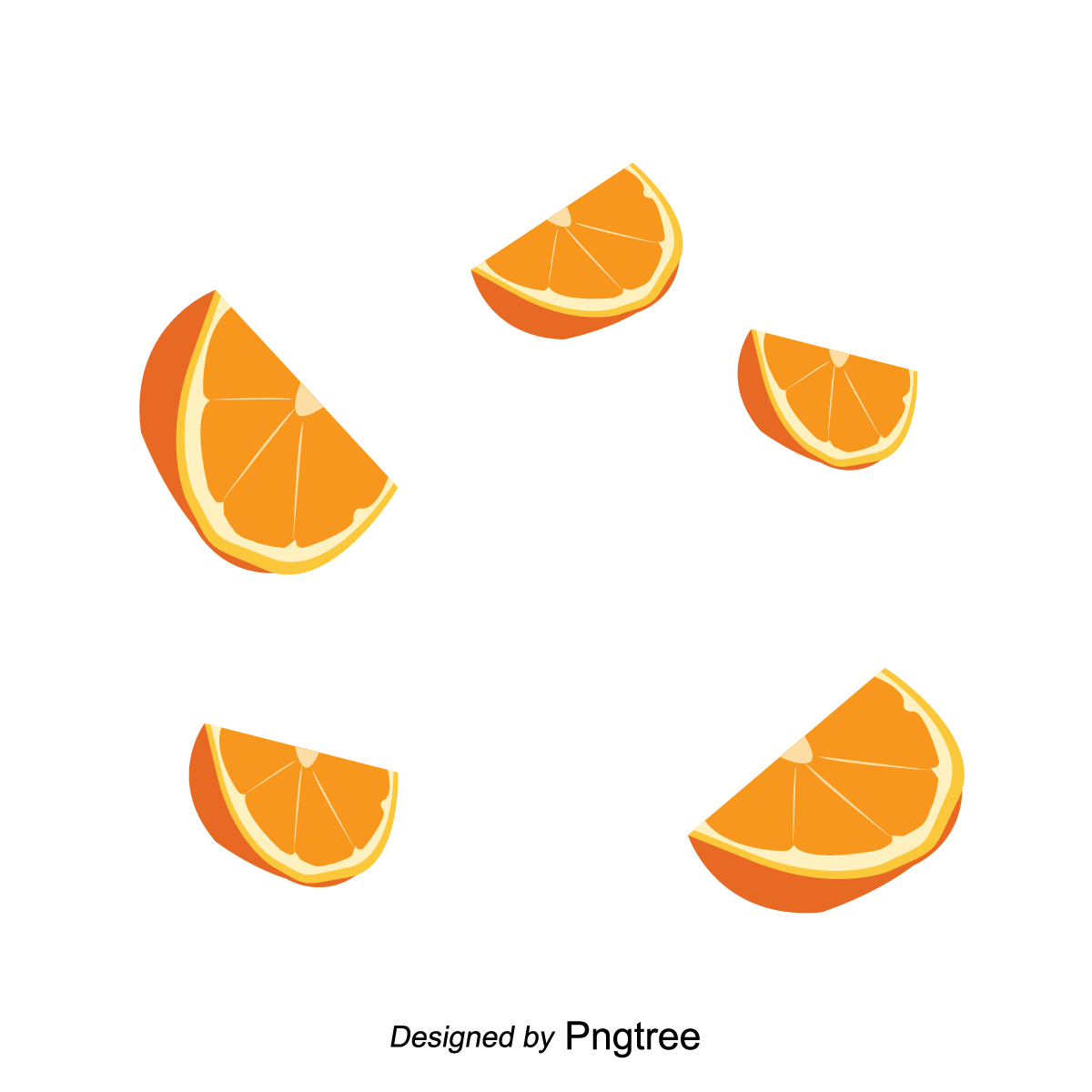 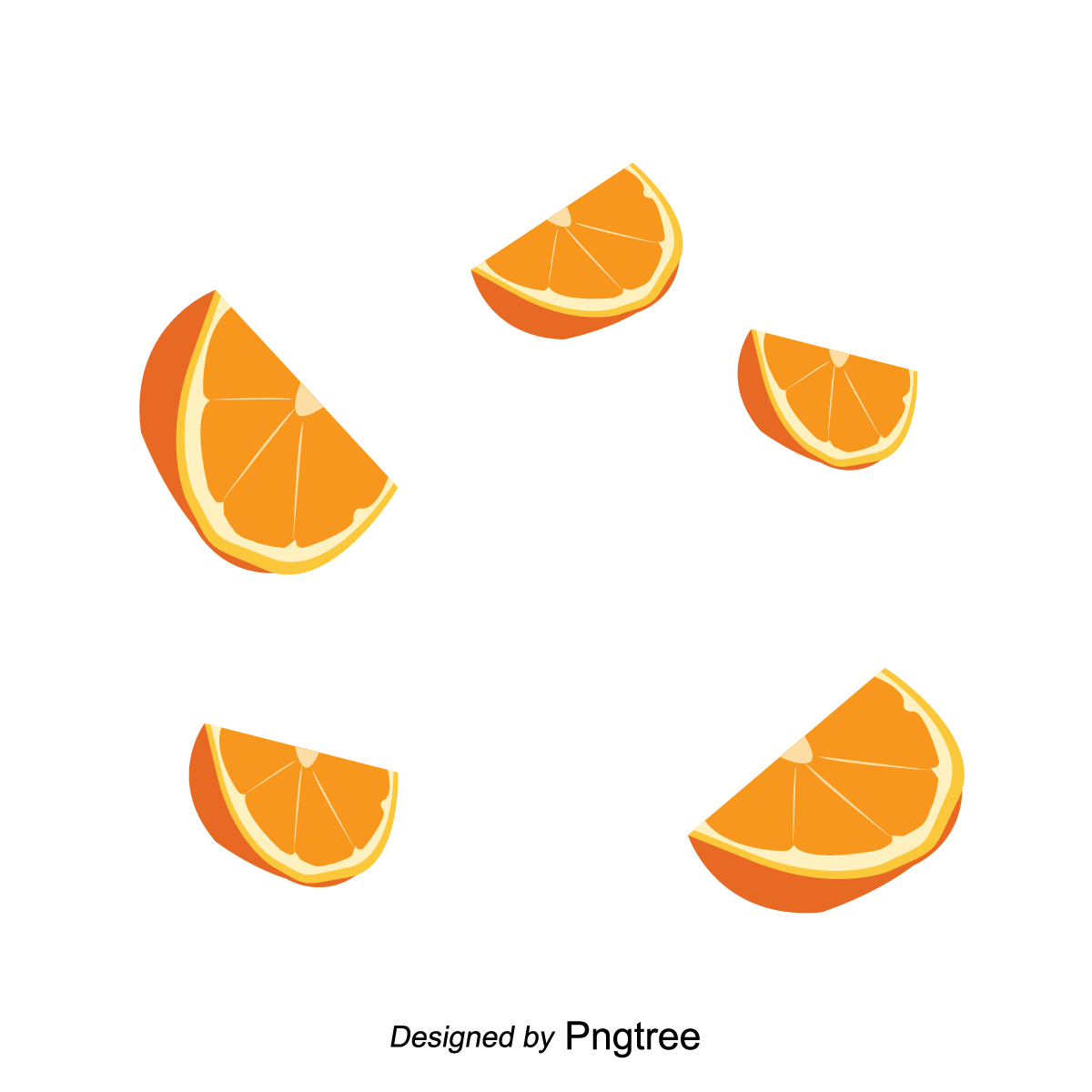 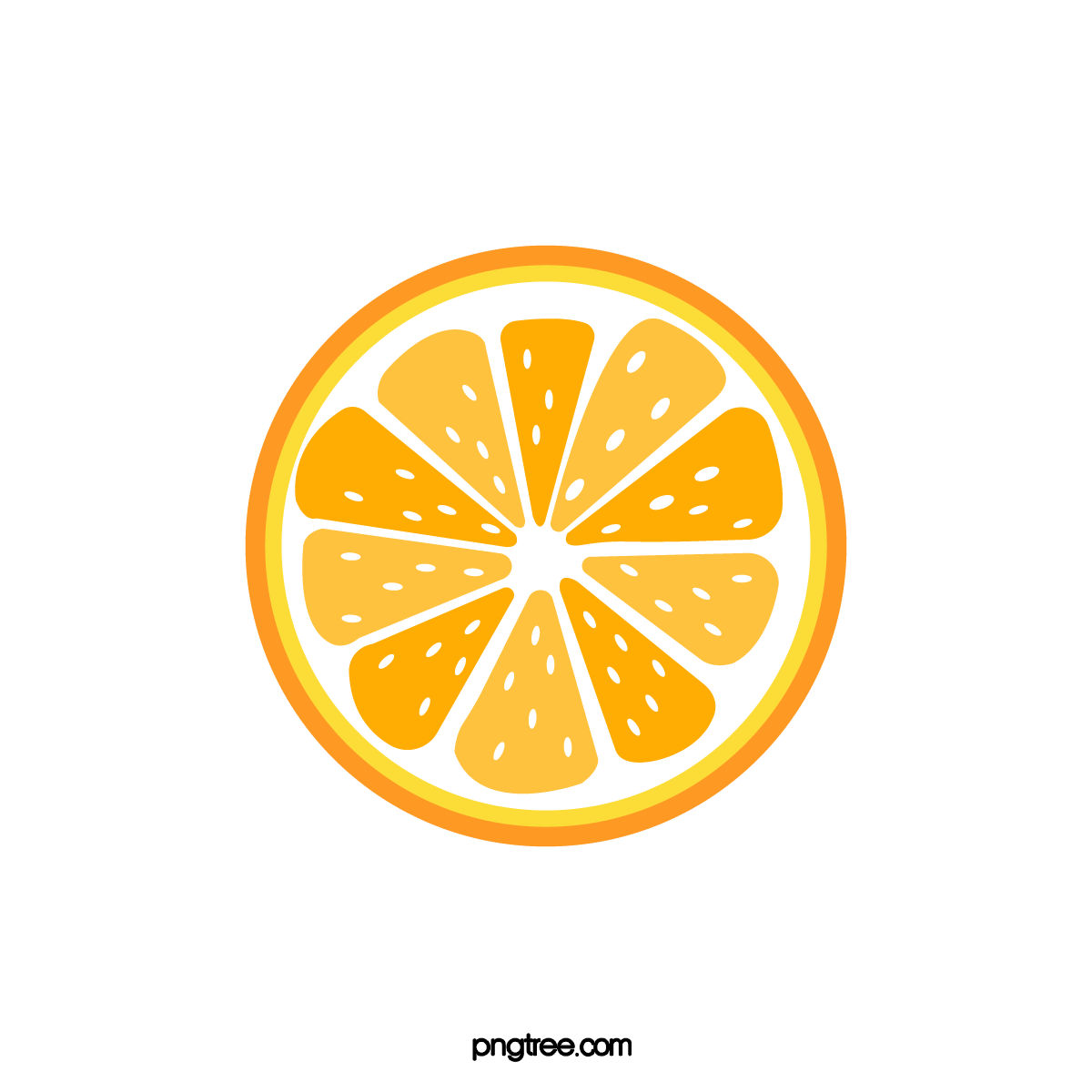 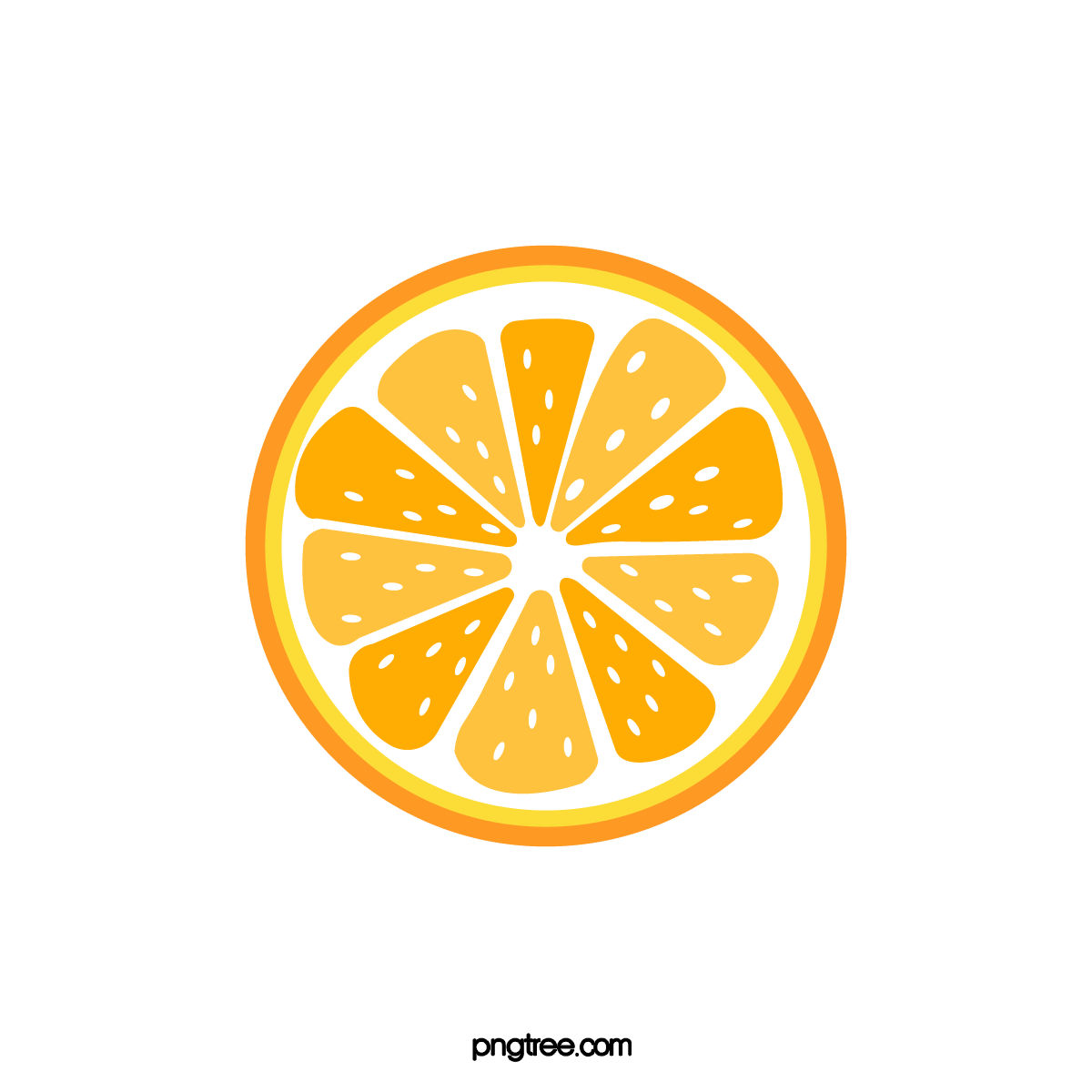 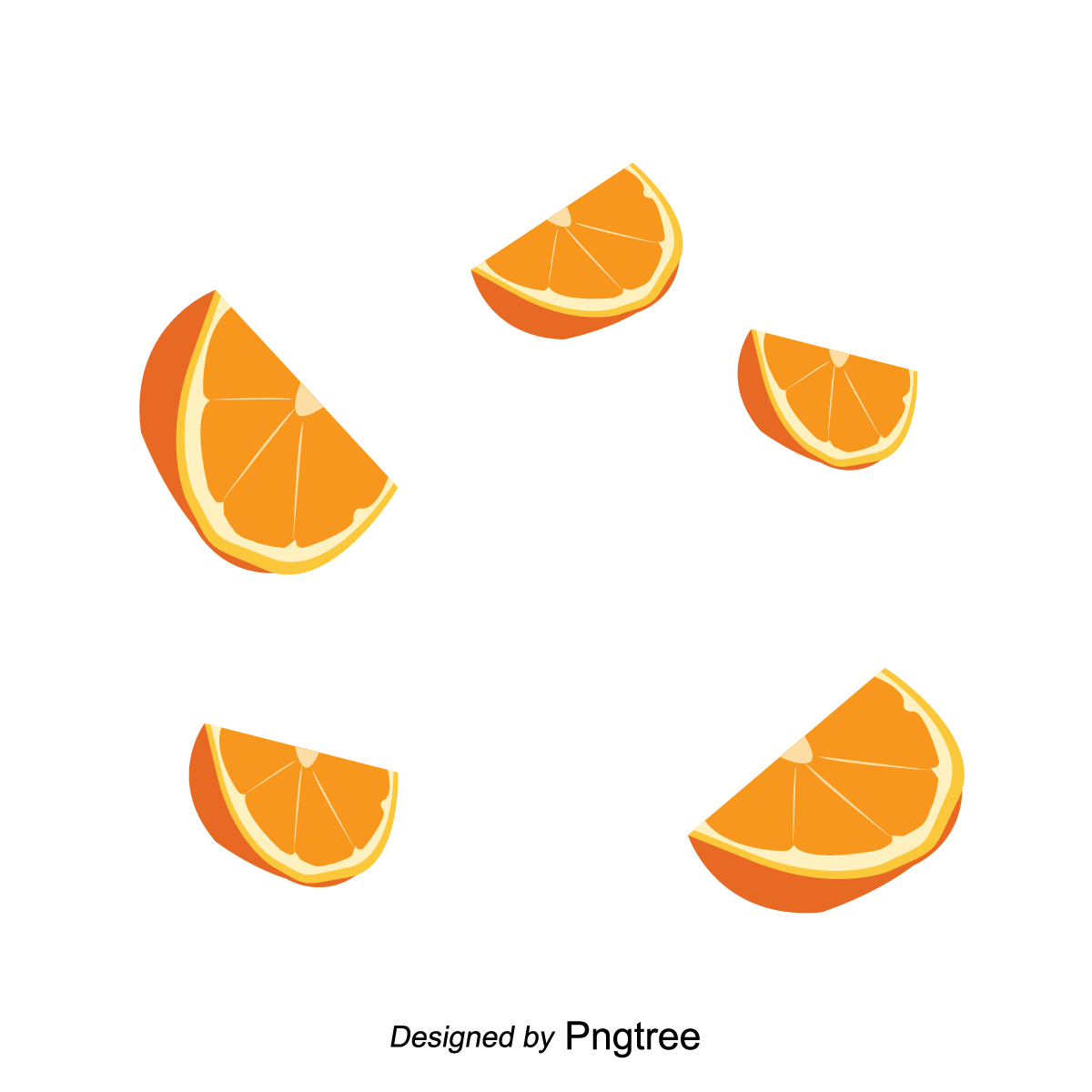 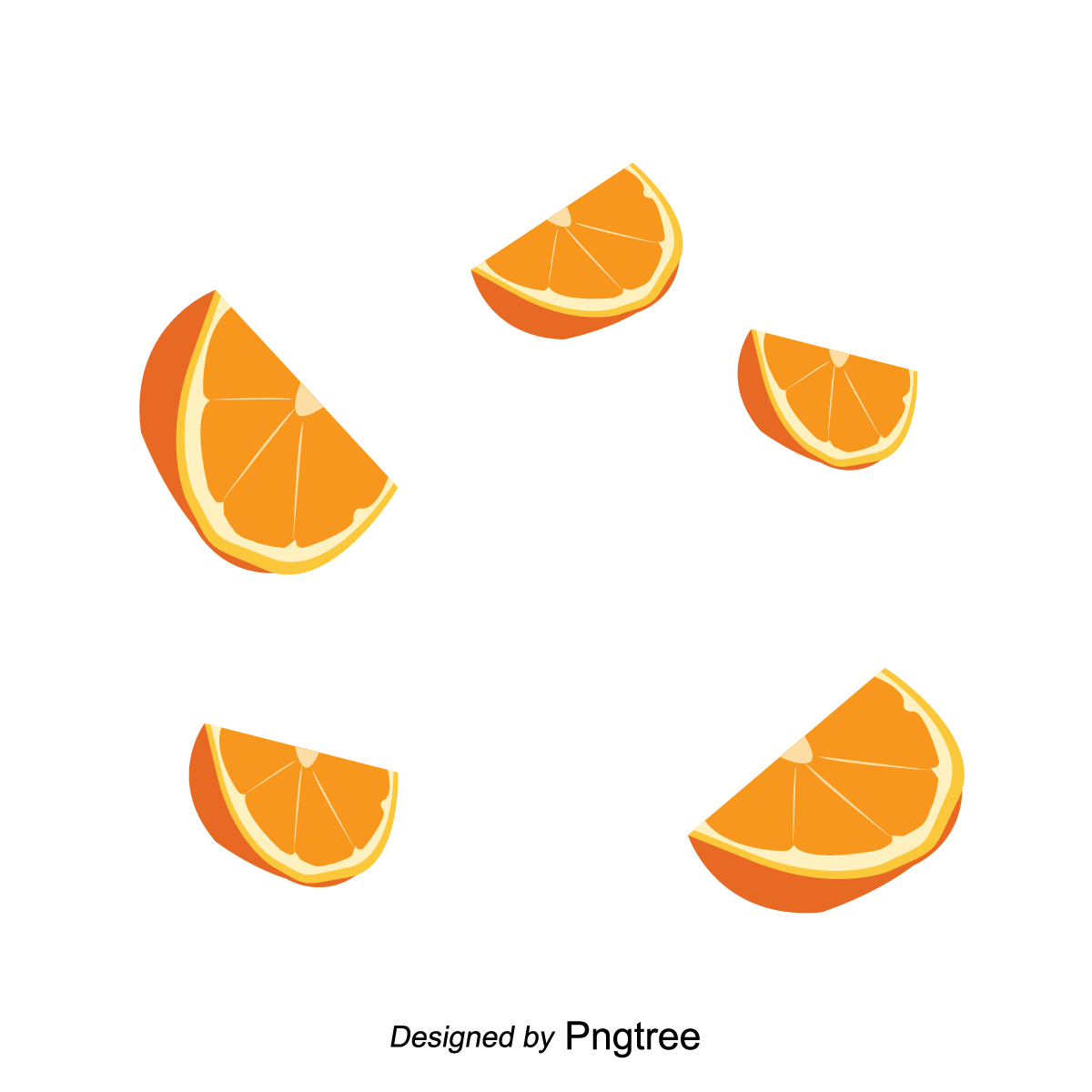 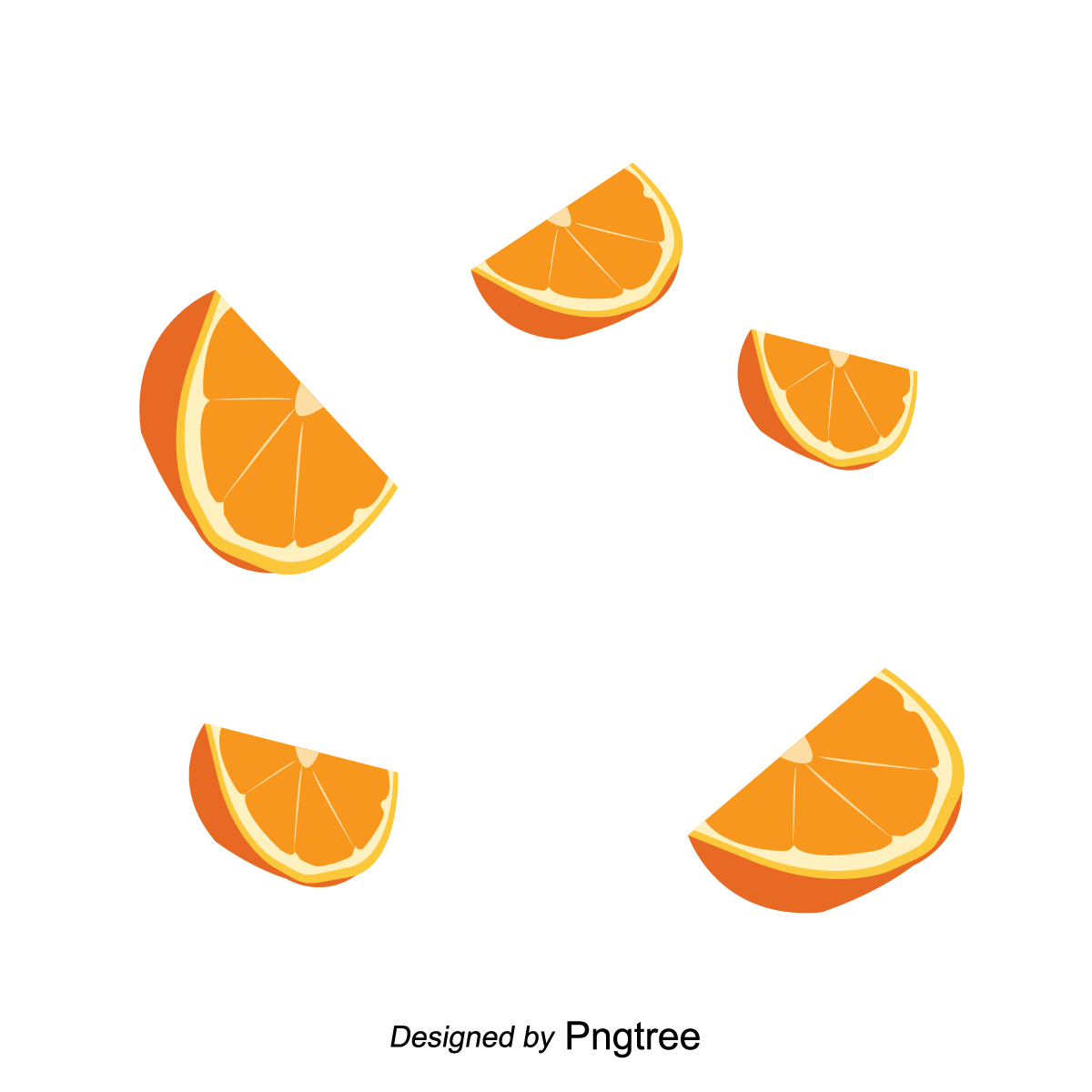 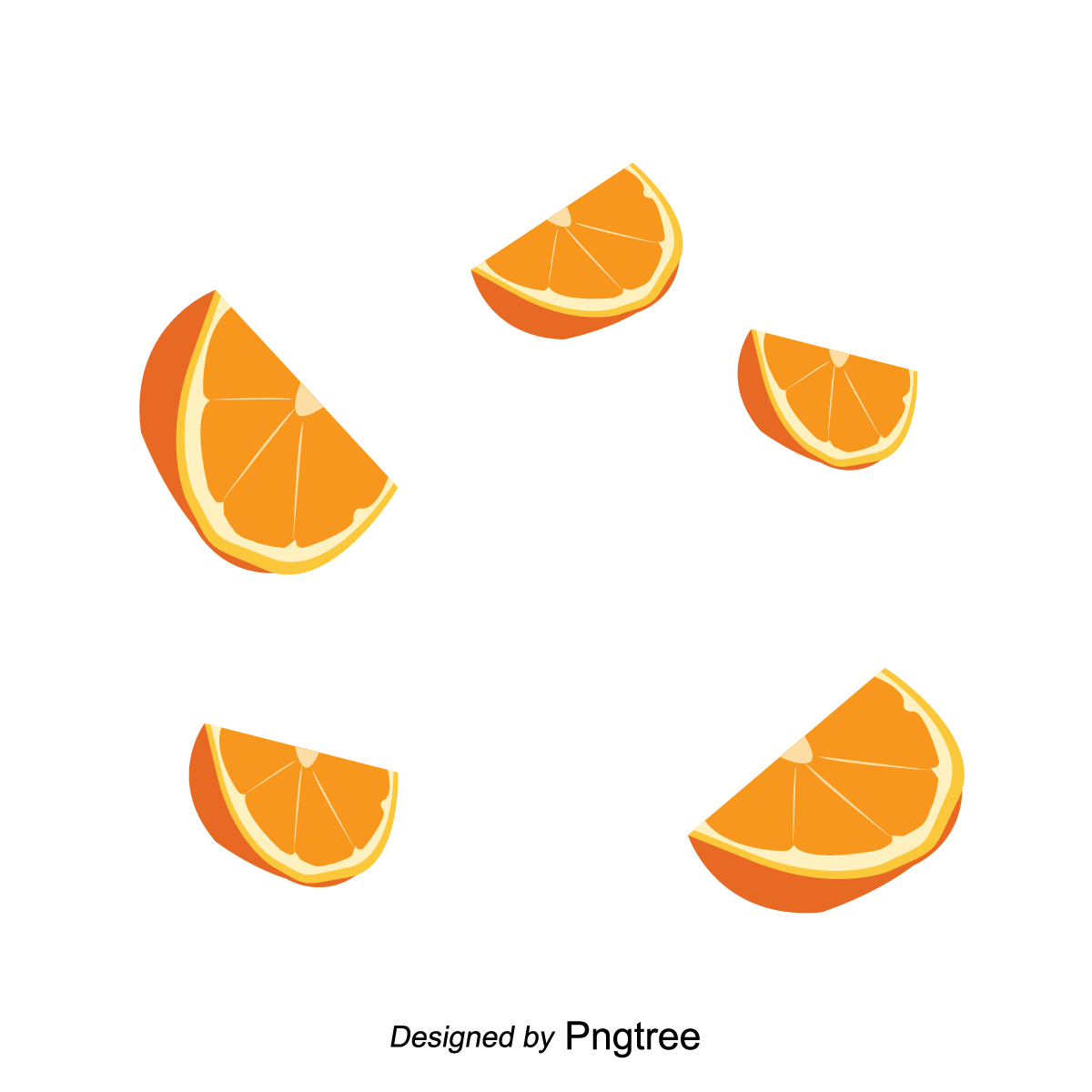 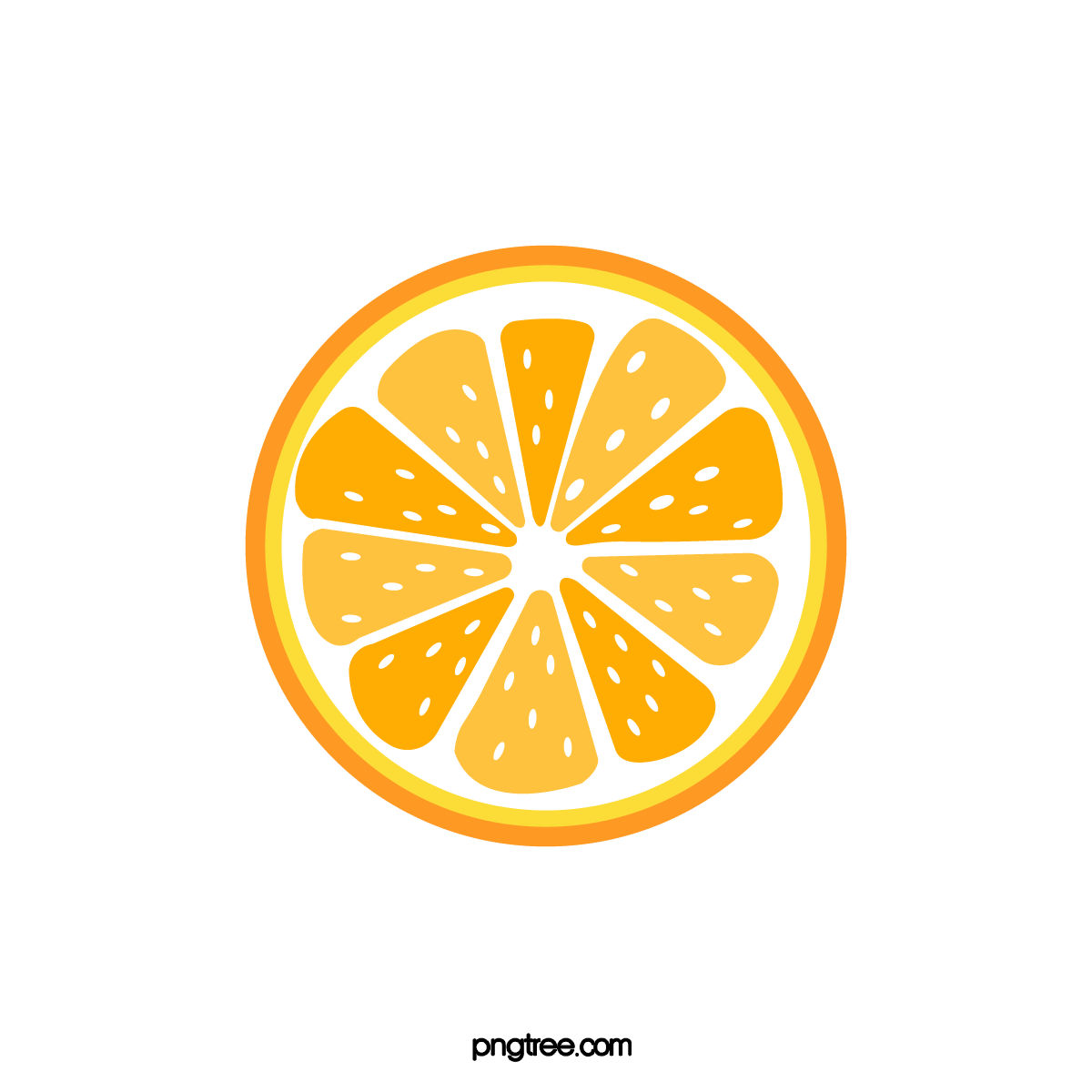 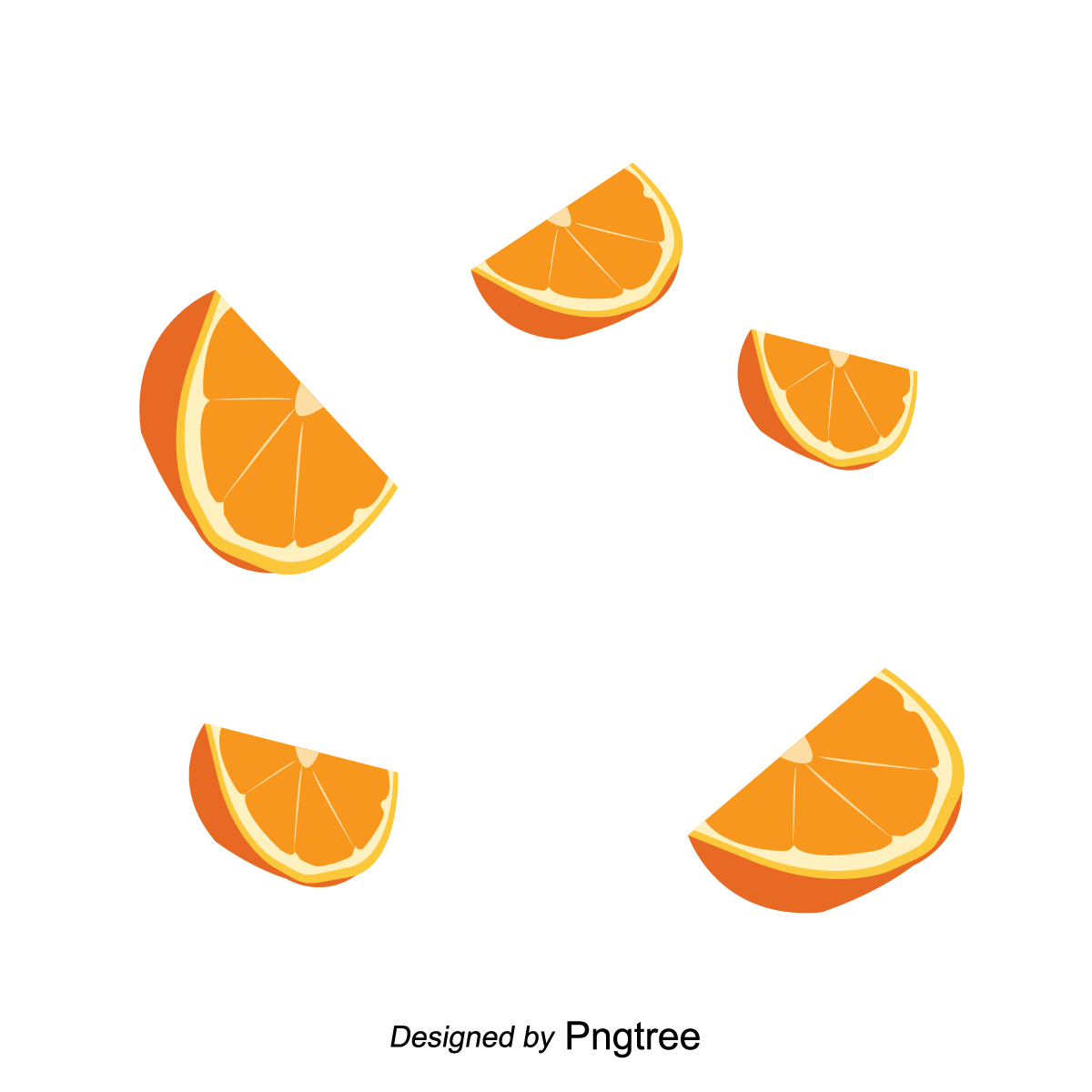 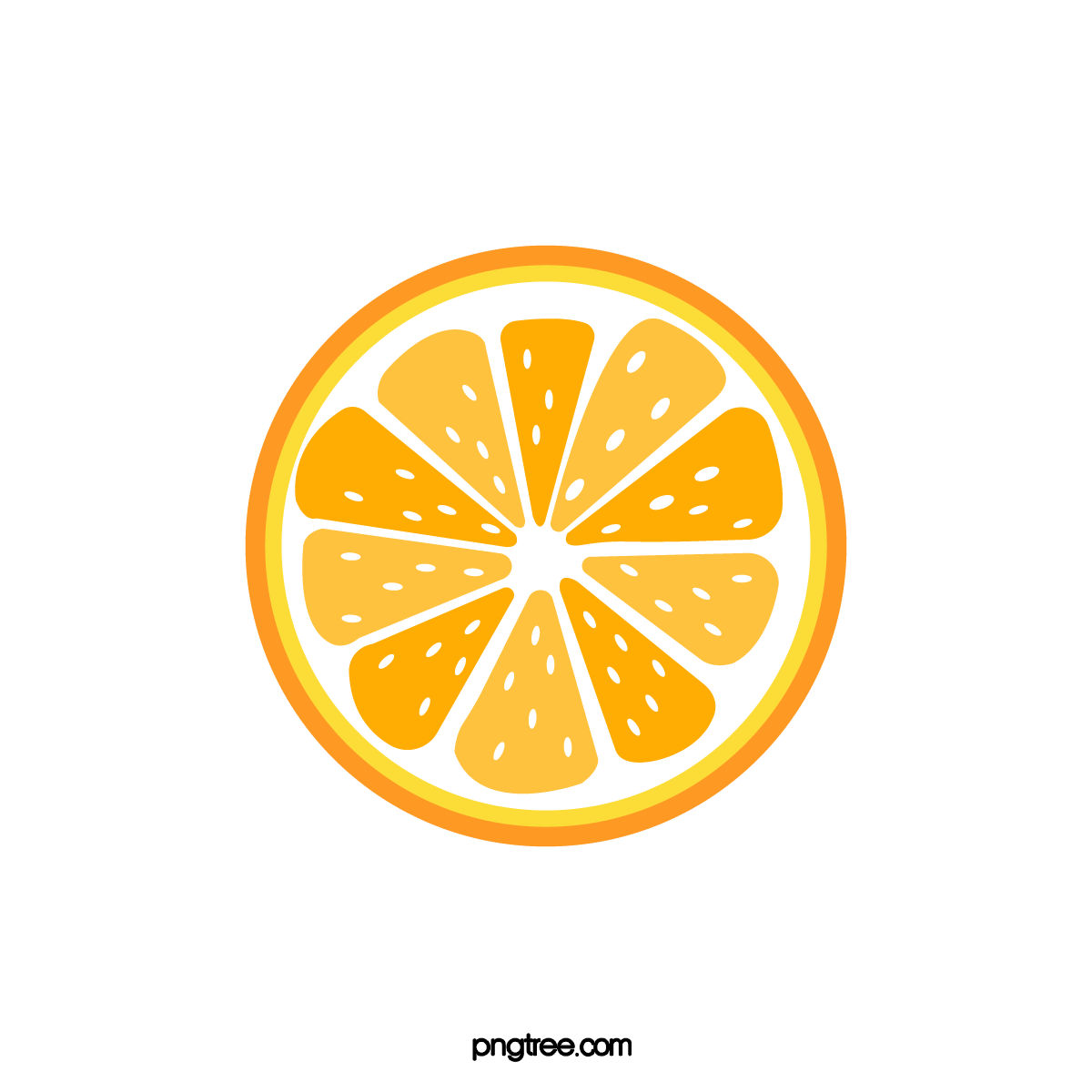 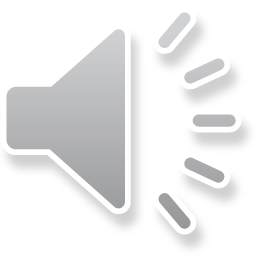 Viết phân số có tử số là 9, mẫu số là 10.
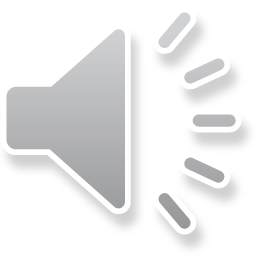 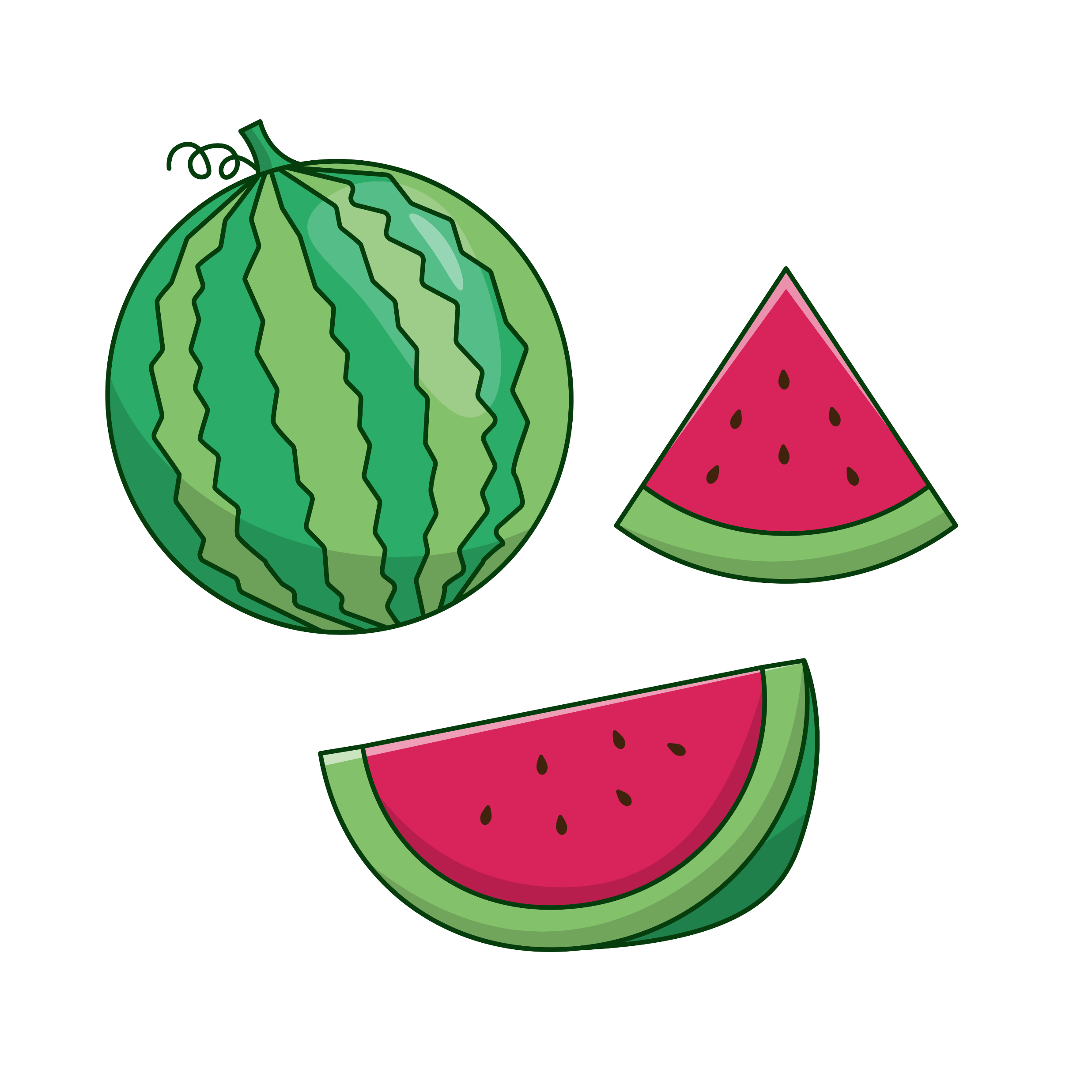 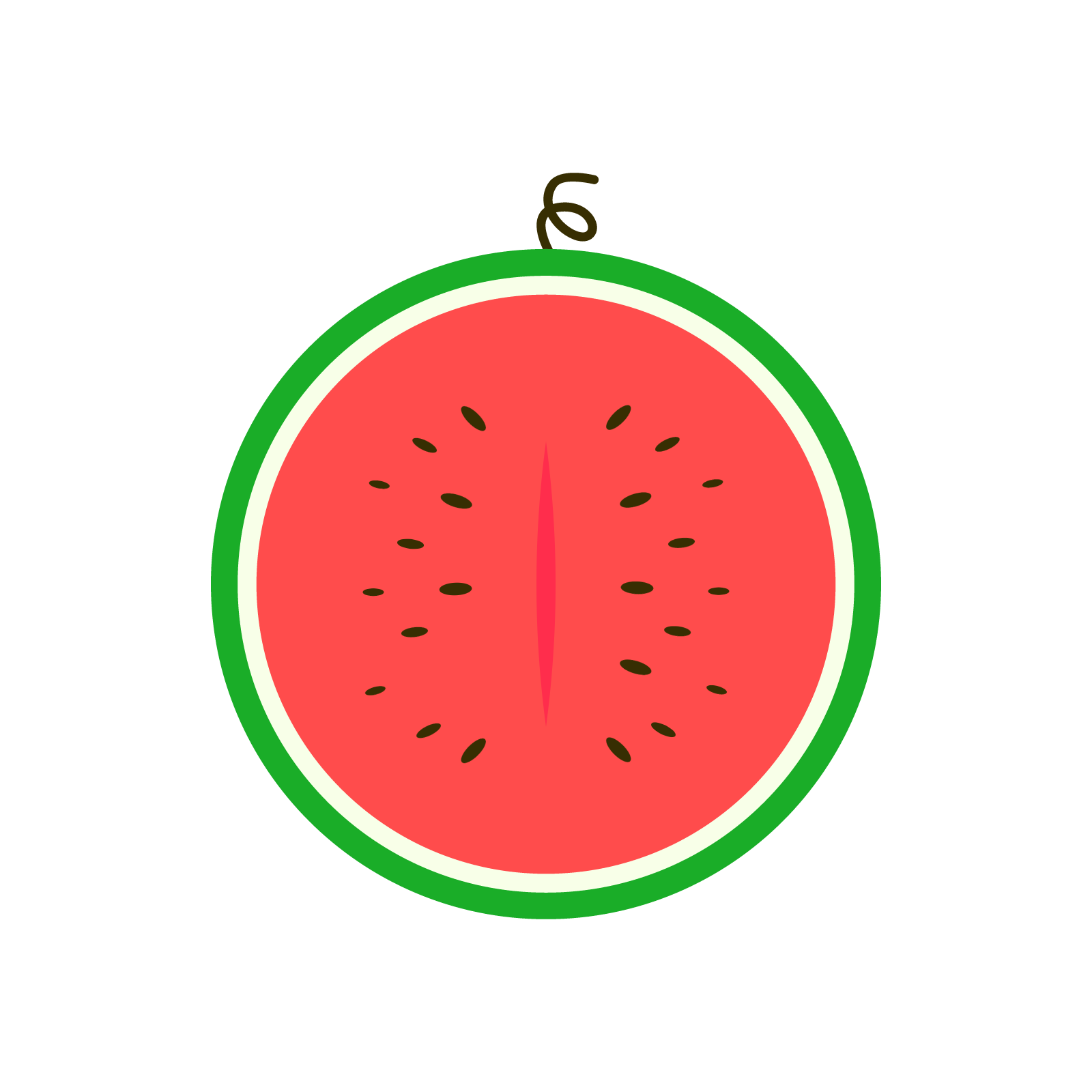 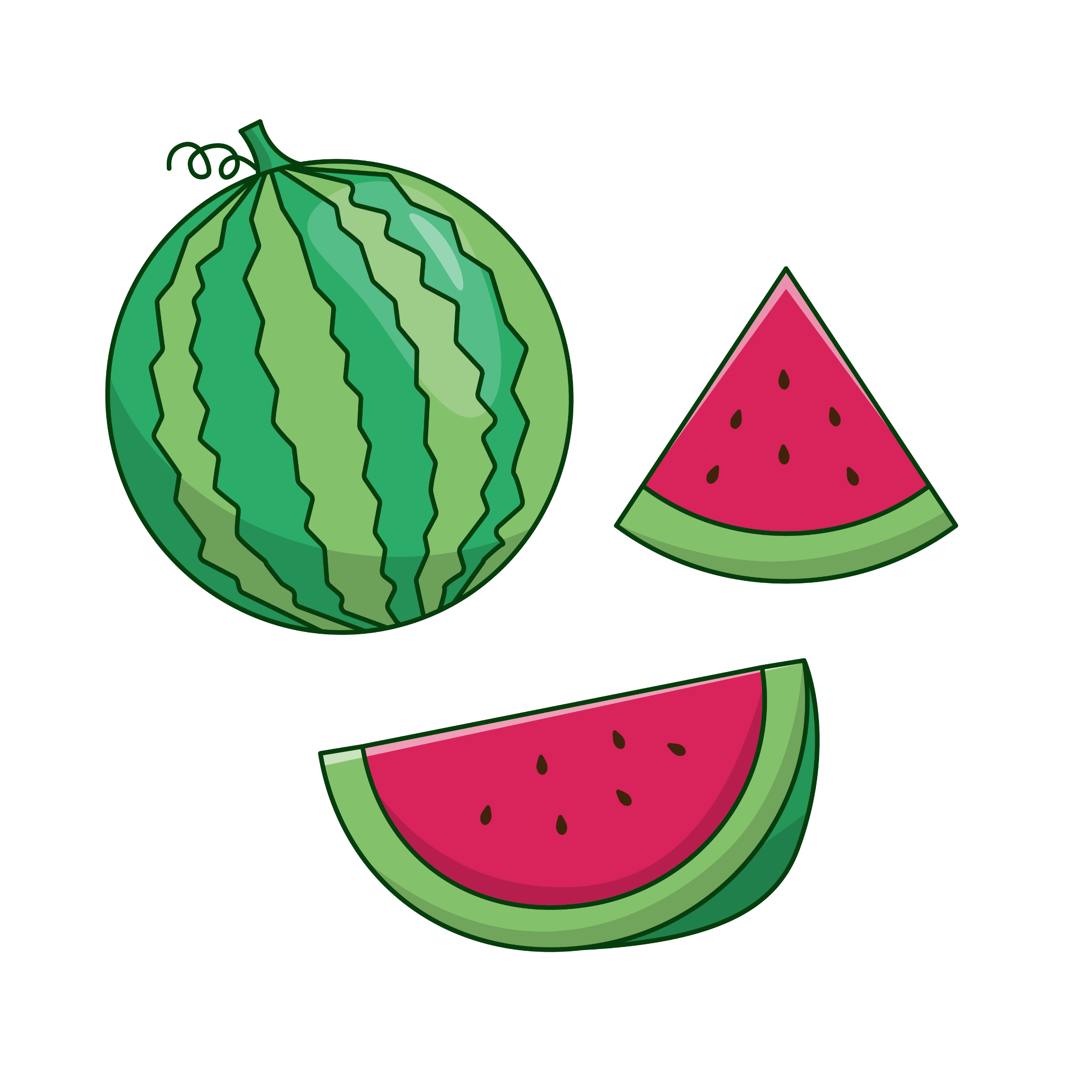 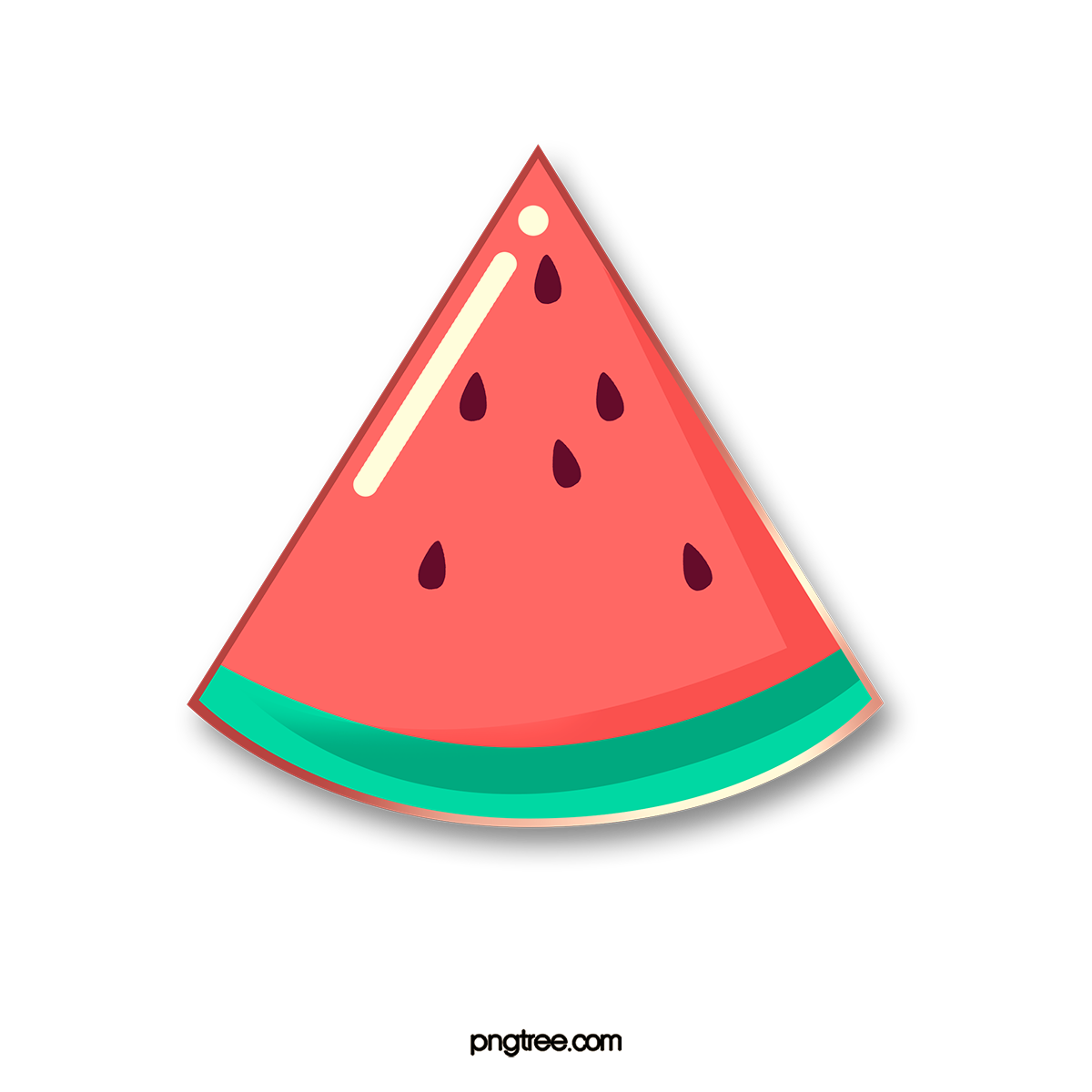 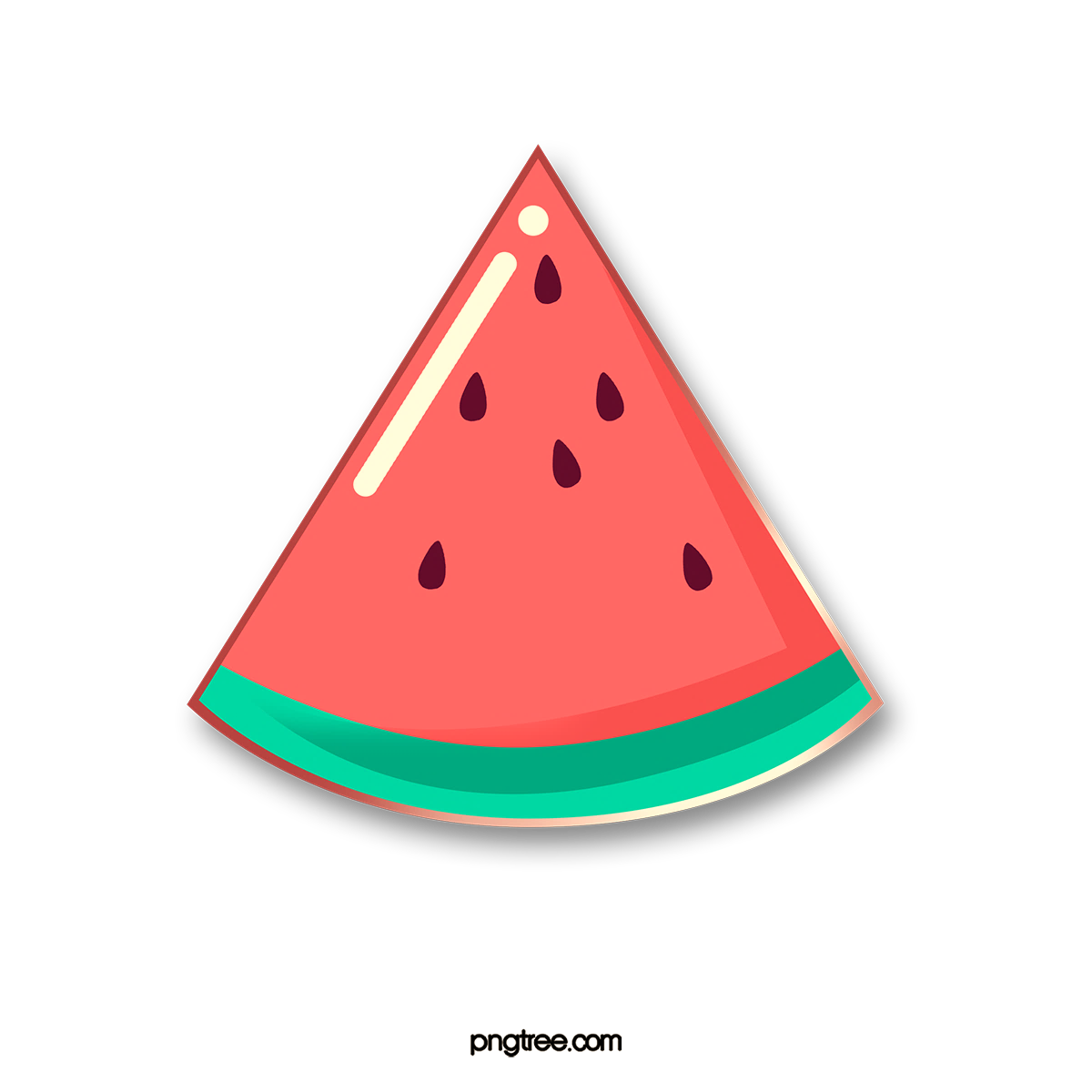 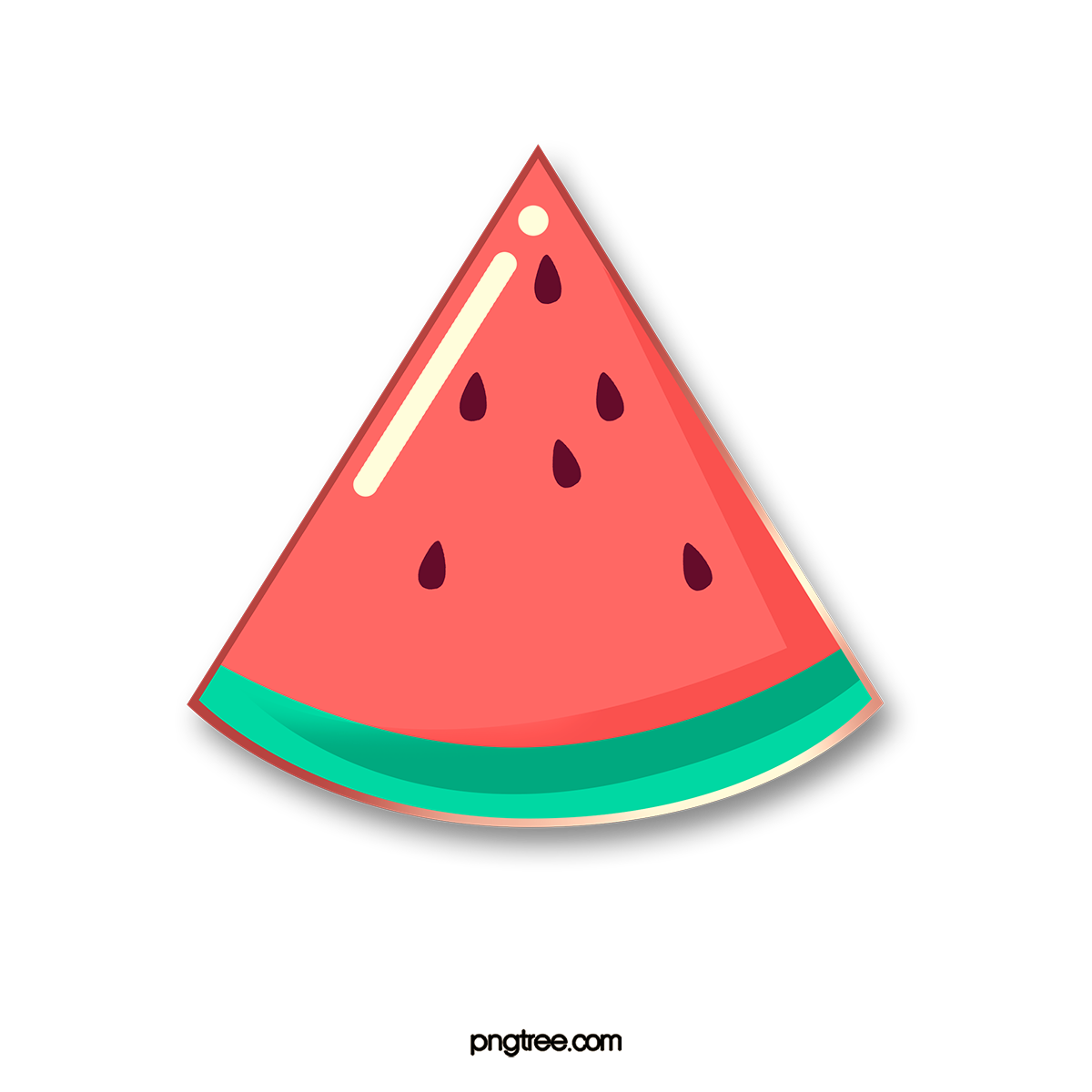 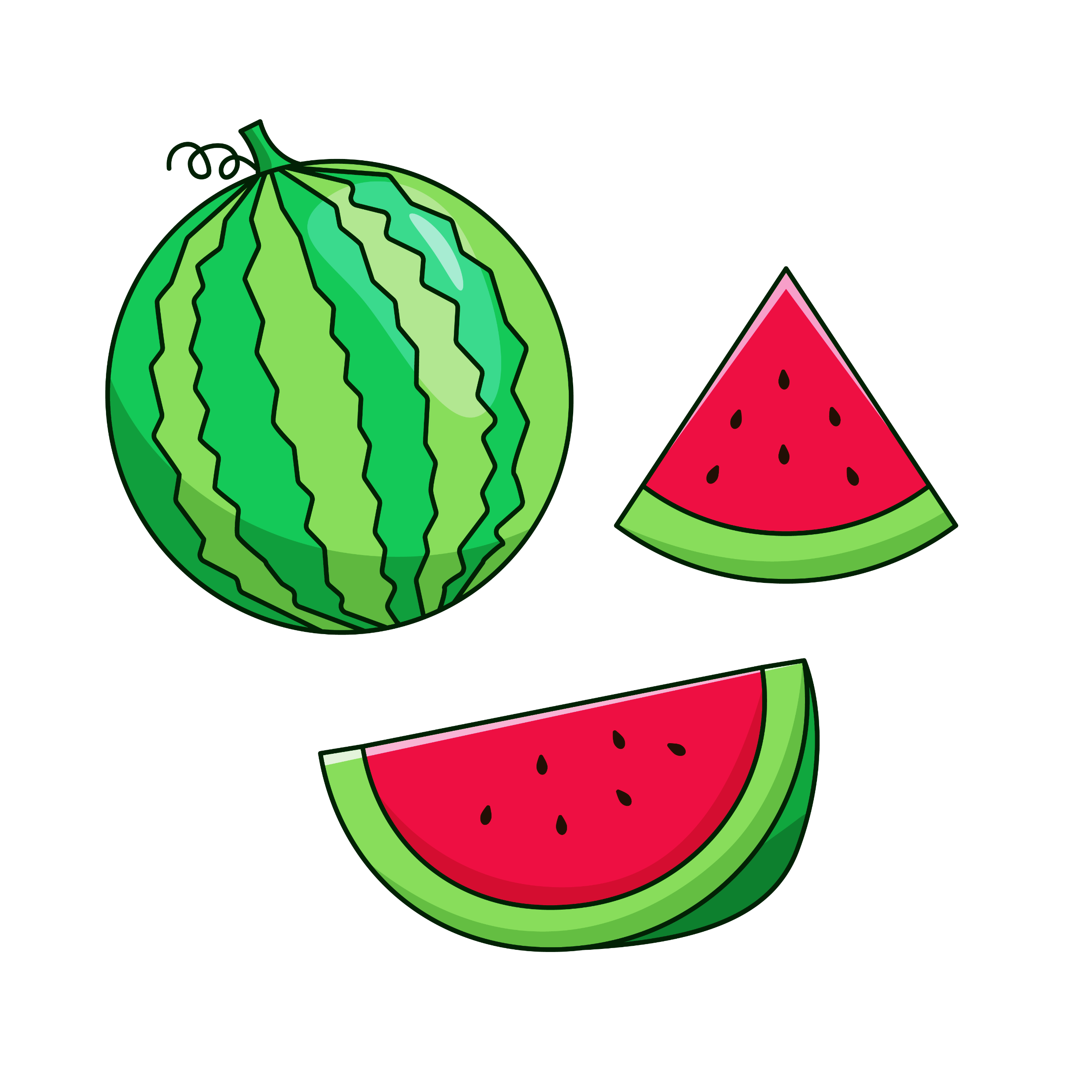 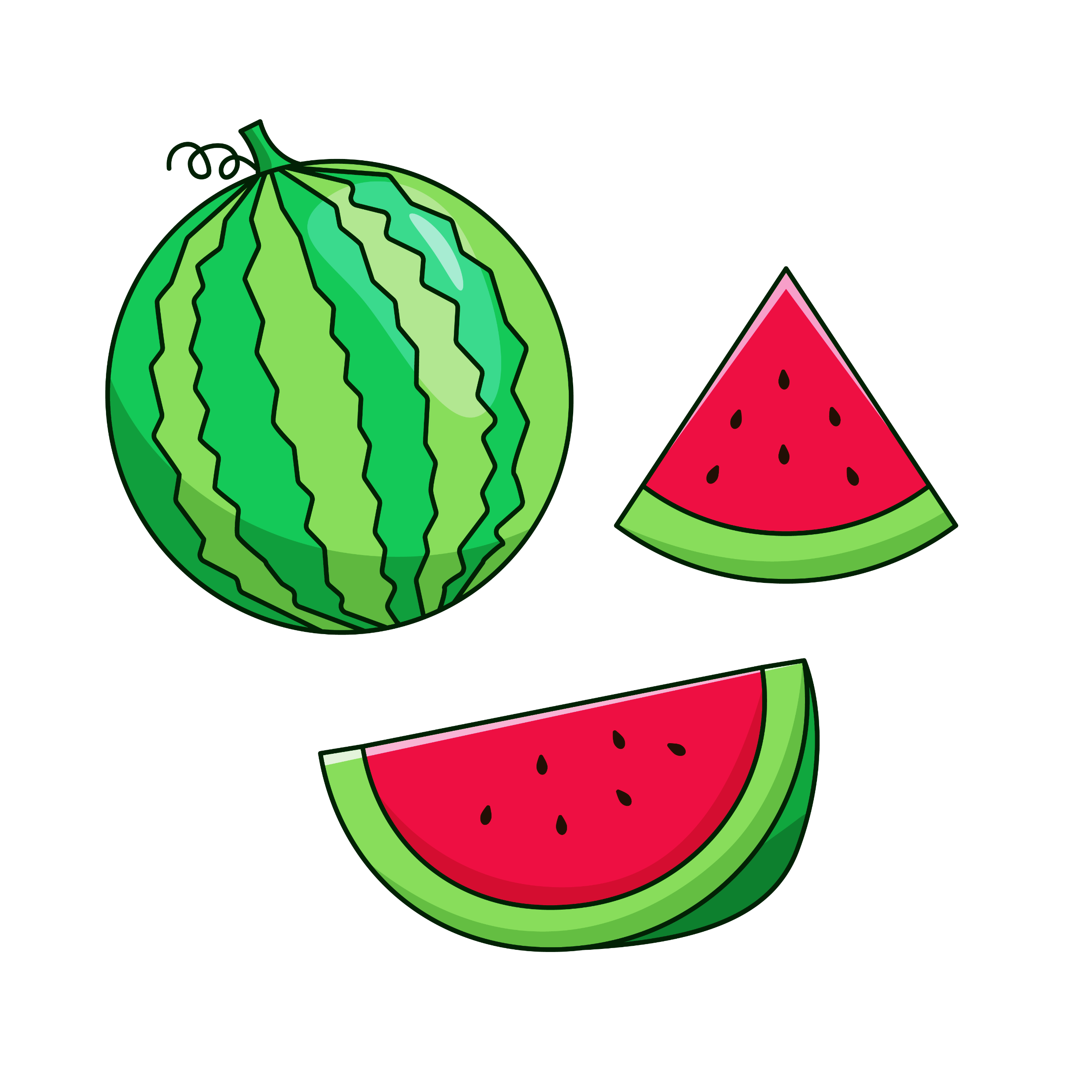 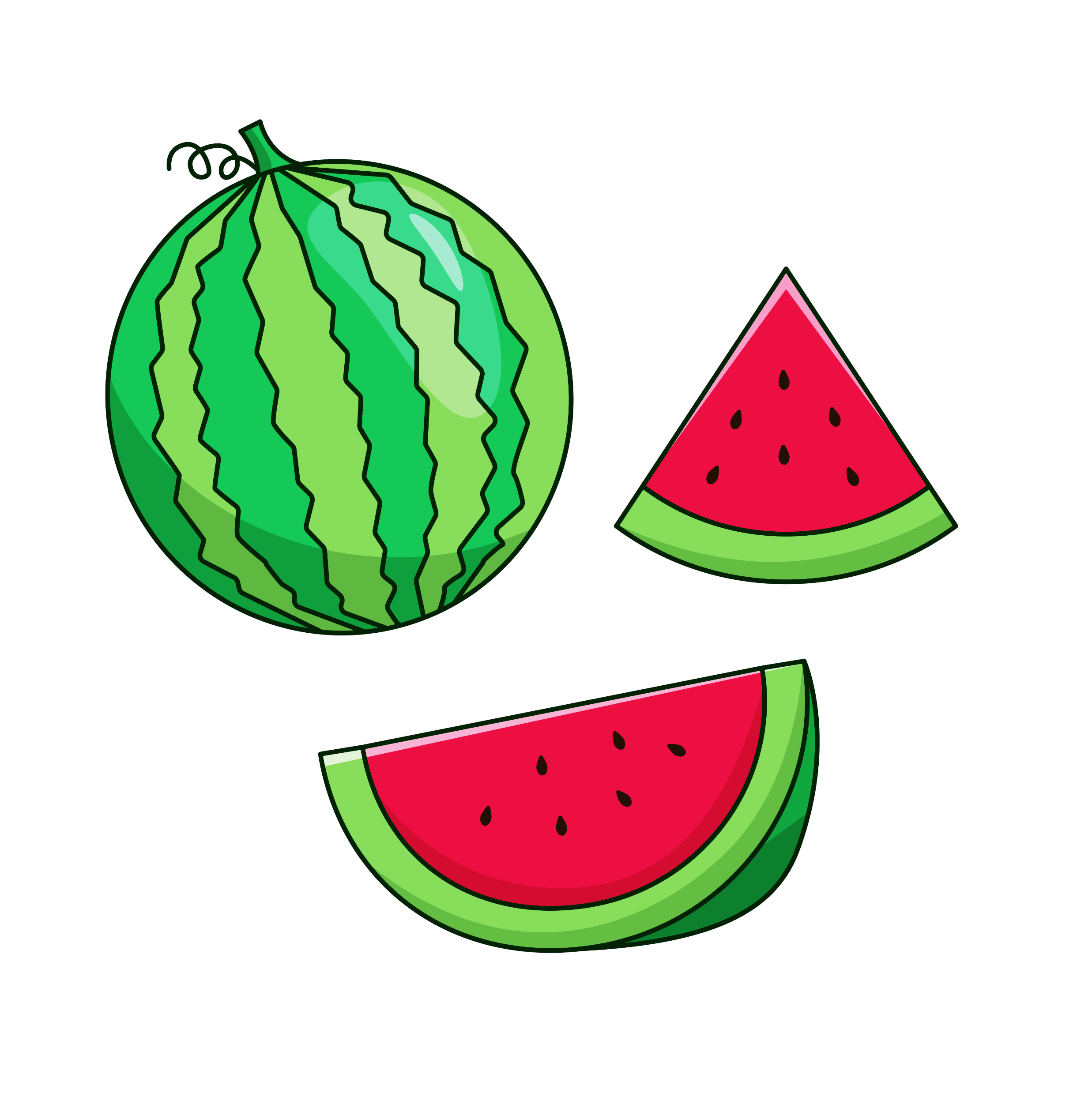 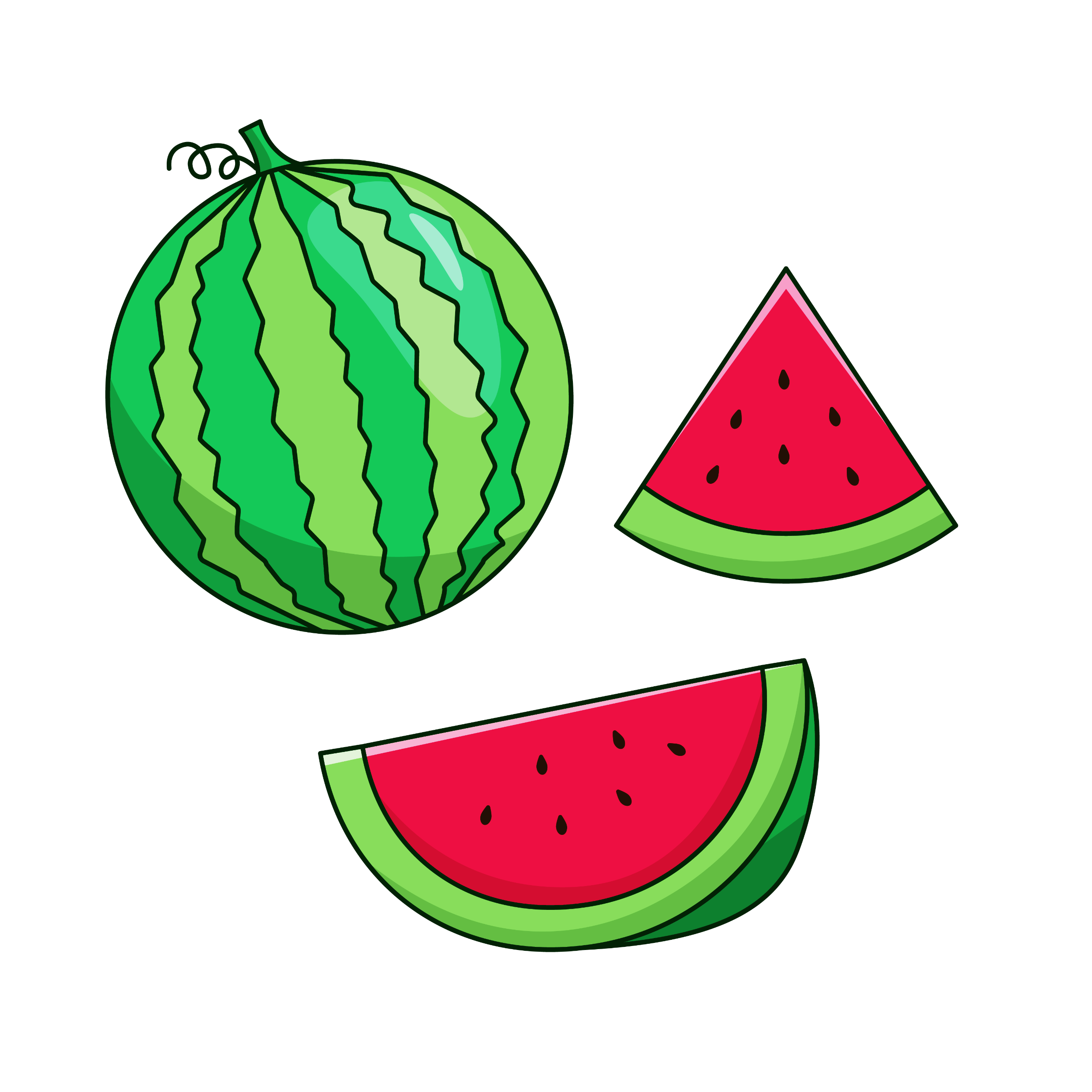 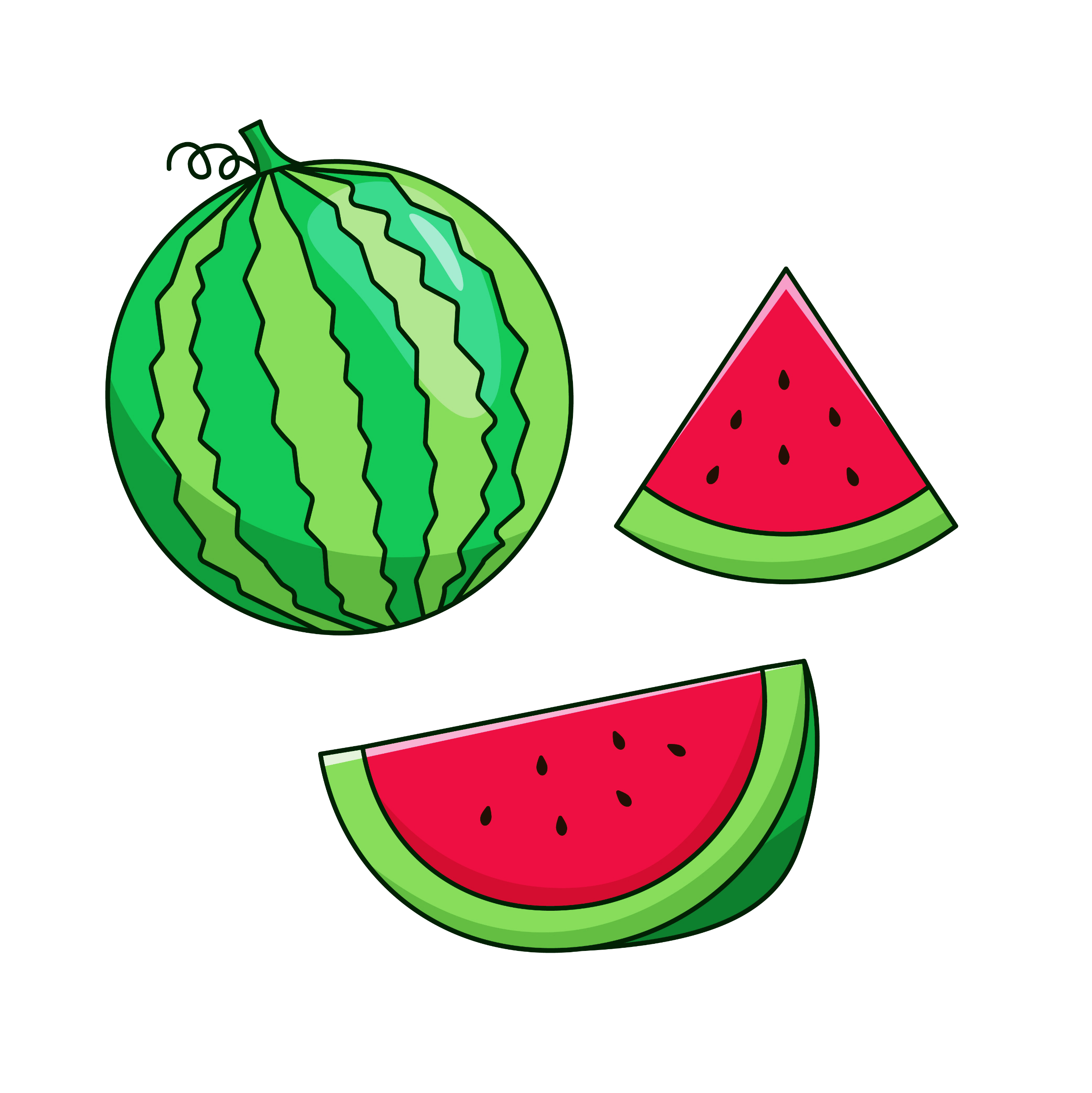 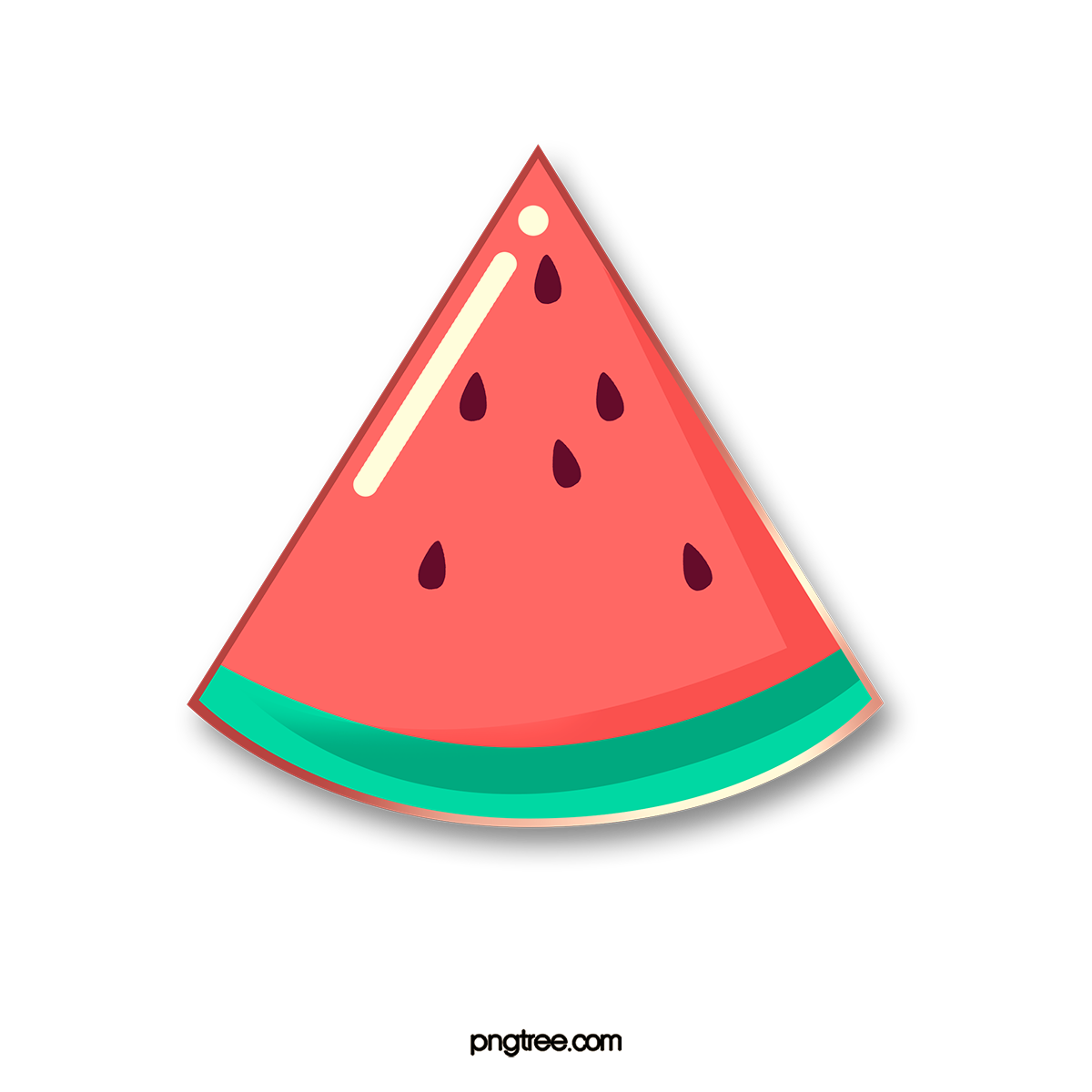 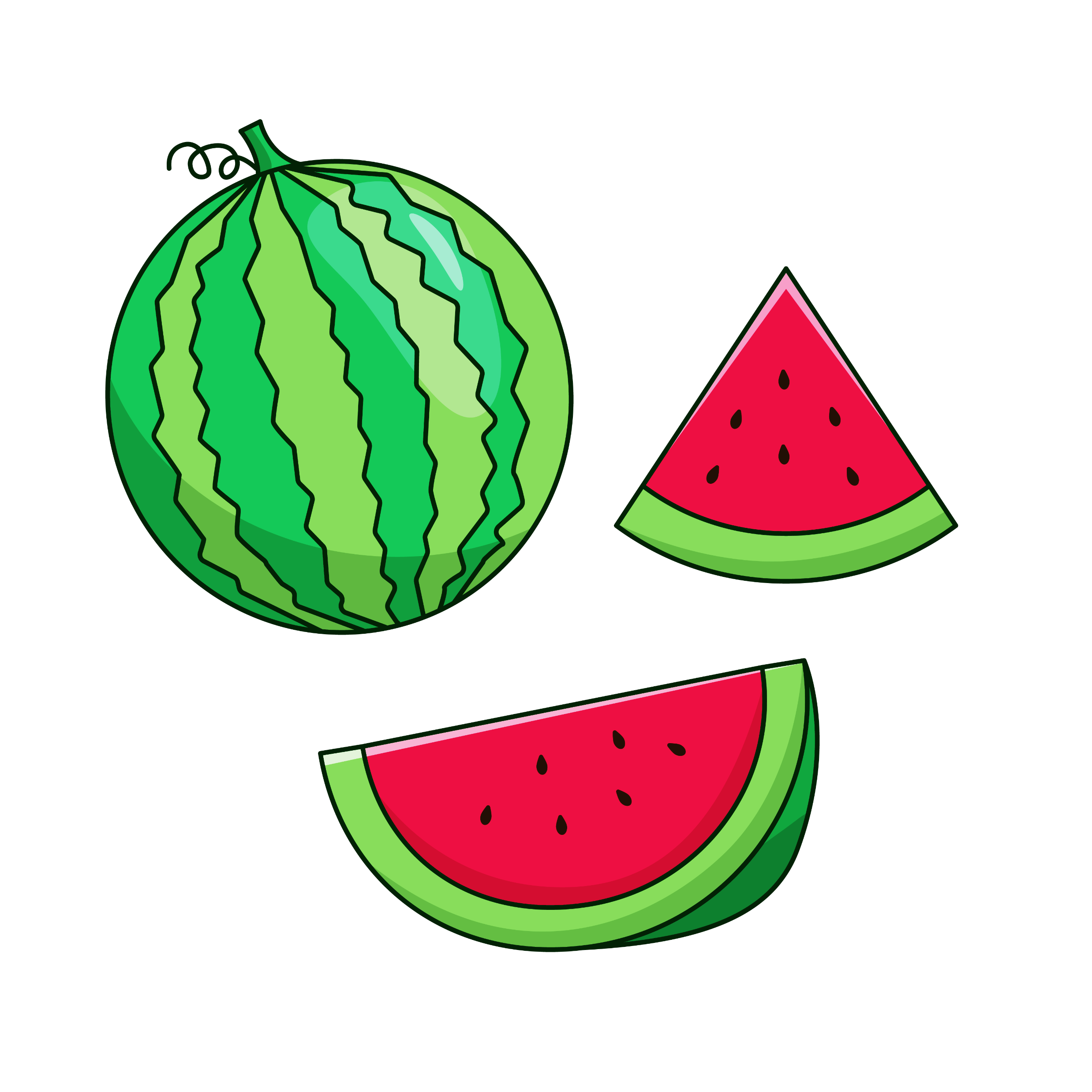 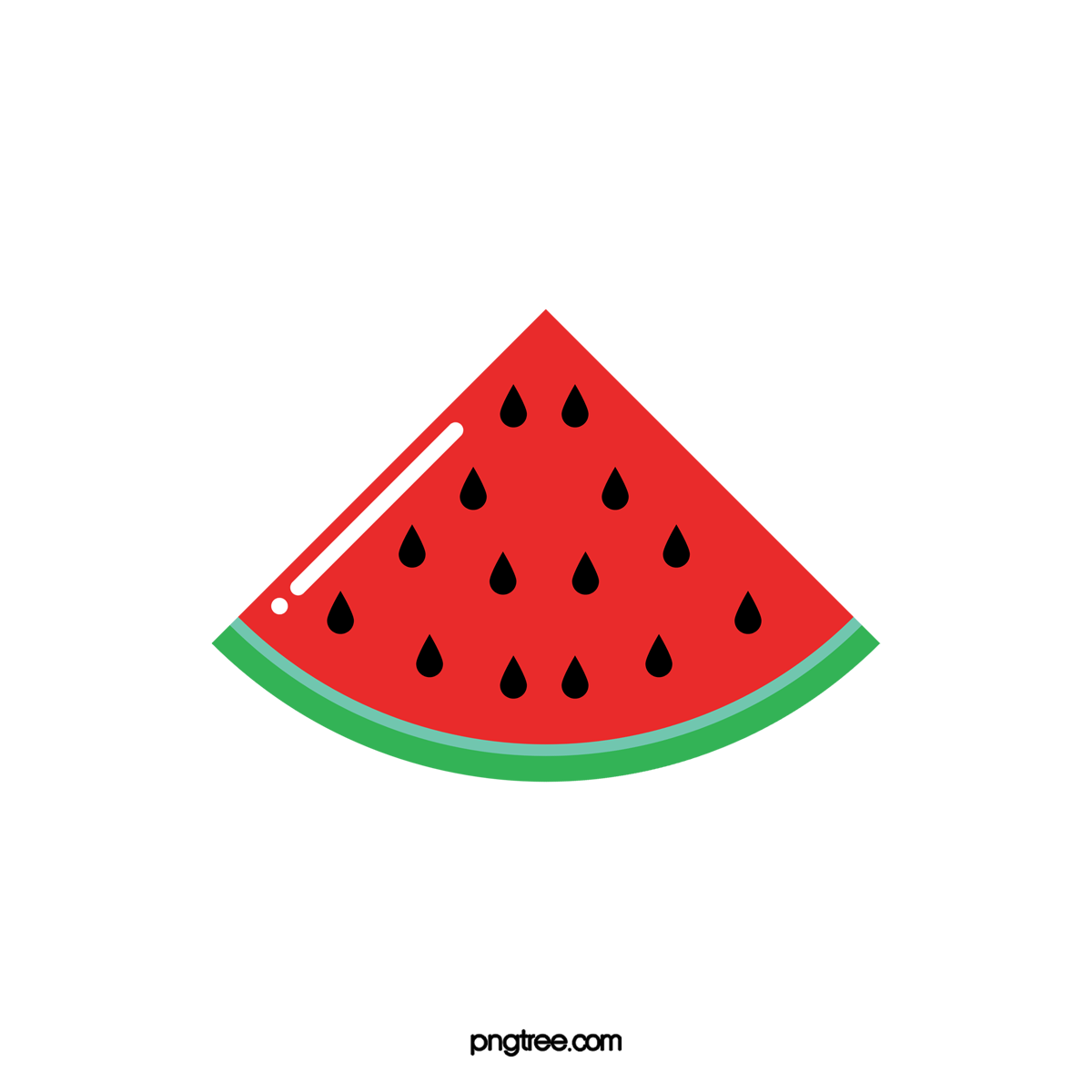 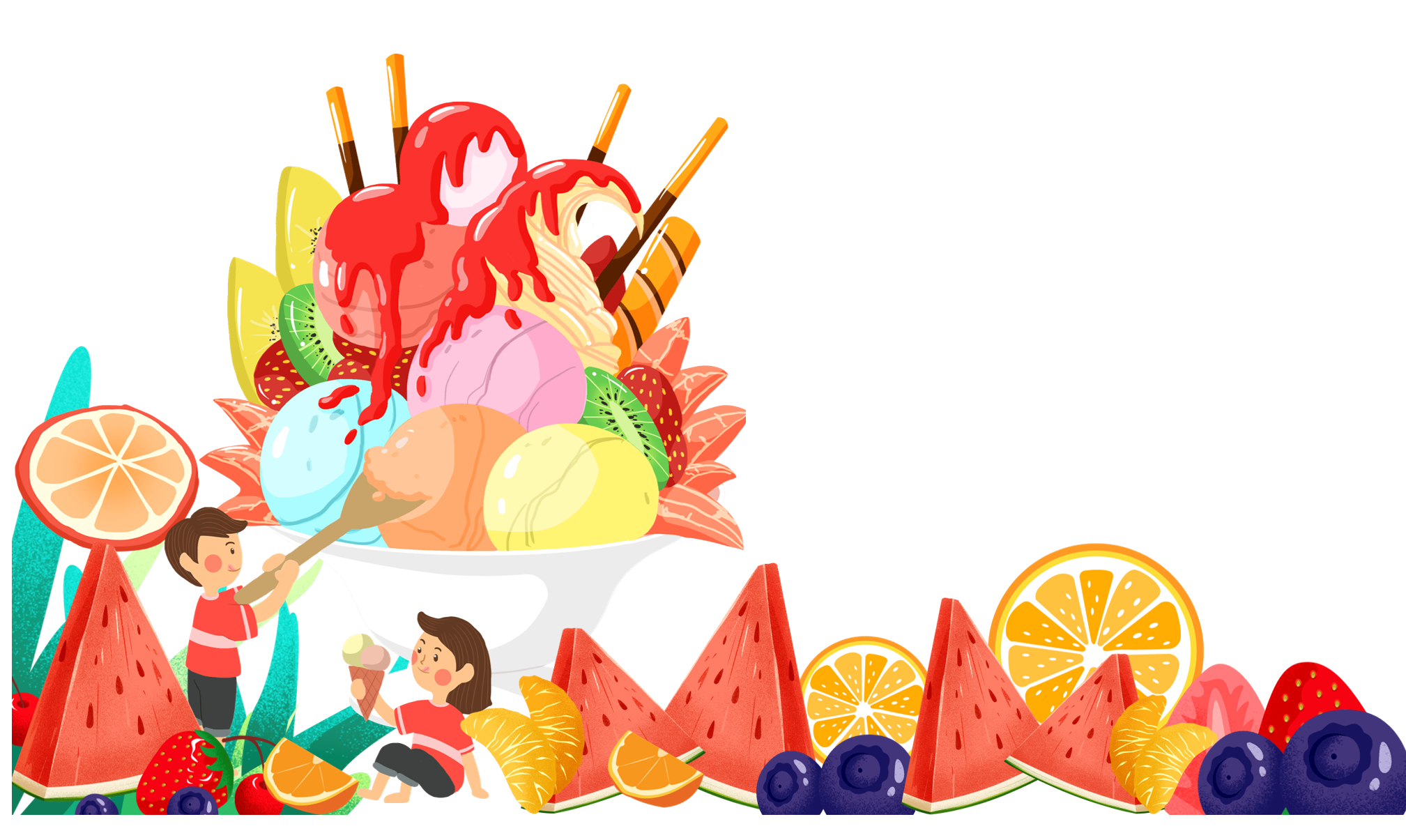 TẠM
BIỆT
TẠM
BIỆT